TLS and DLP
Behind the green lock
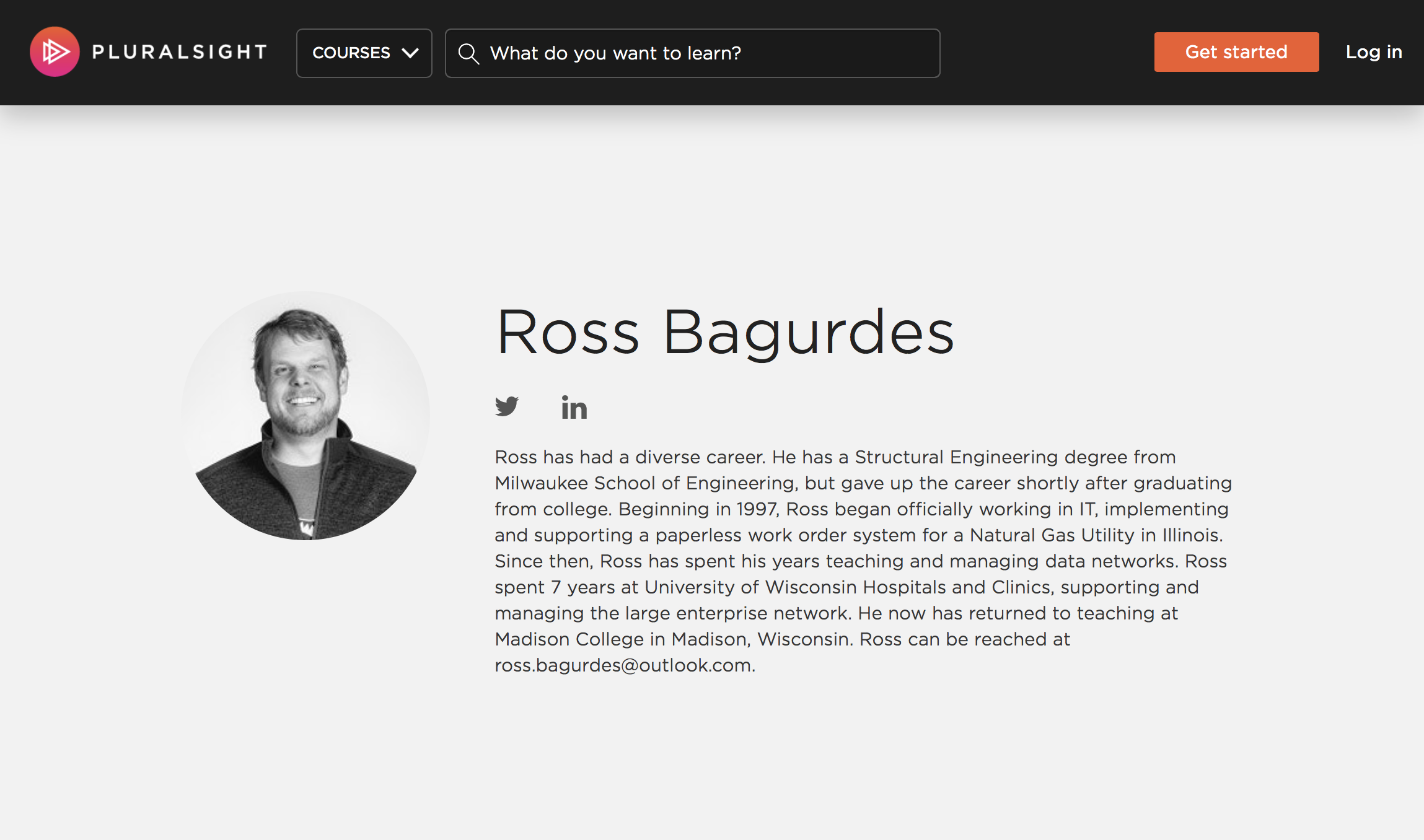 www.pluralsight.com
Goals
Encrypting Data
Diffie Hellman Elliptical Curve Key Exchange
Validation and Encryption with Certificates
Data Loss Prevention
Wireshark Demo
Web Browser Encryption
Negotiate Encryption Session
TLS 1.2 and 1.3
Encryption Protocols
Web Browser Encryption
Negotiate Encryption Session
Secure Socket Layer (SSL)
Transport Layer Security (TLS)
Encryption Protocols
RSA
Diffie Hellman
ECDHE
3DES
AES
ChaCha20
Web Browser Encryption
Negotiate Encryption Session
Secure Socket Layer (SSL)
Transport Layer Security (TLS)
Encryption Protocols
RSA
Diffie Hellman
ECDHE
3DES
AES
ChaCha20
Web Browser Encryption
Negotiate Encryption Session
Secure Socket Layer (SSL)
Transport Layer Security (TLS)
Encryption Protocols
RSA
Diffie Hellman
ECDHE
3DES
AES
ChaCha20
SSL/TLS Versions
TLS v1.3
TLS v1.2
Data Encryption Basics
Encrypting Communication
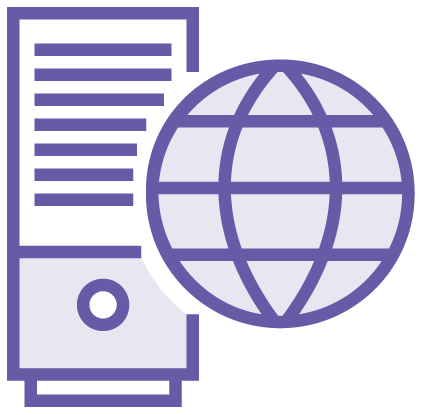 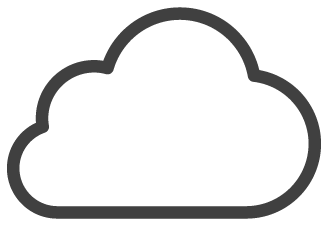 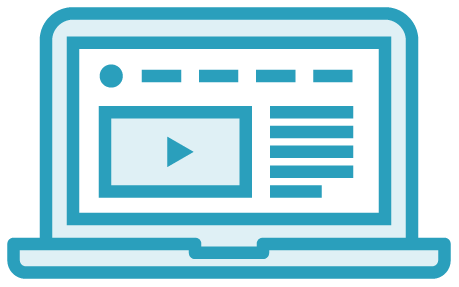 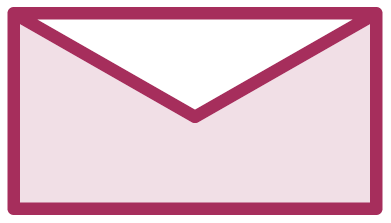 HTTPs Client
HTTPs Server
Encrypting Communication
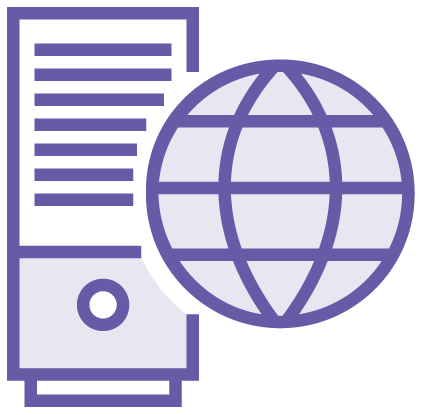 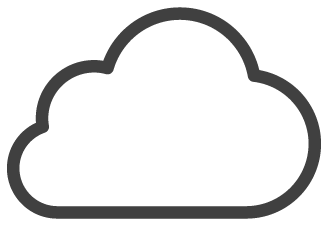 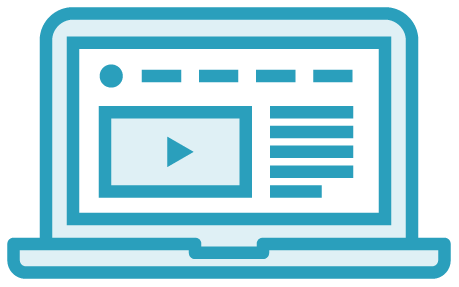 HTTPs Client
HTTPs Server
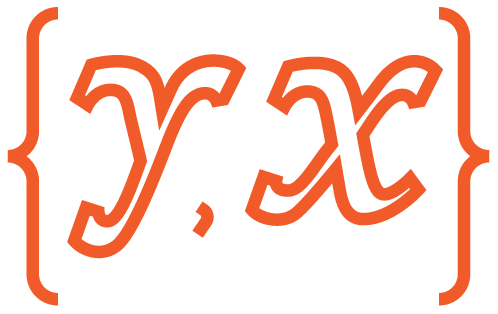 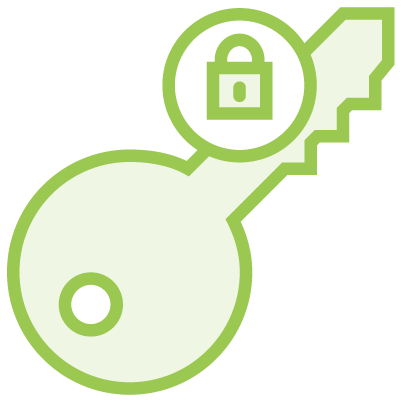 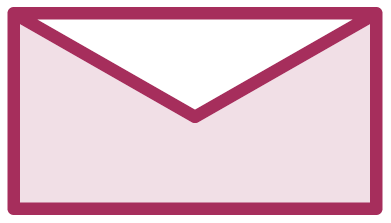 +
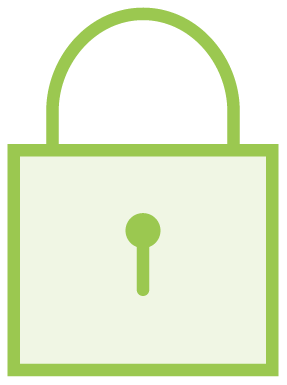 Encrypting Communication
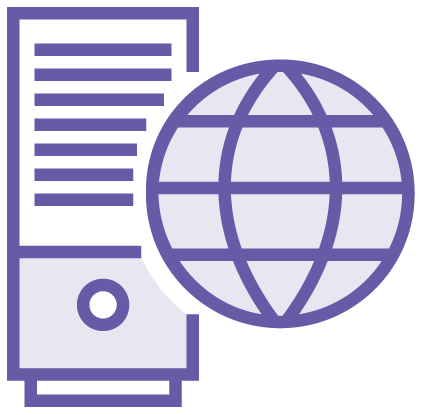 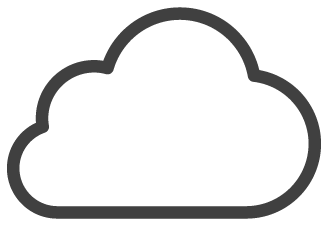 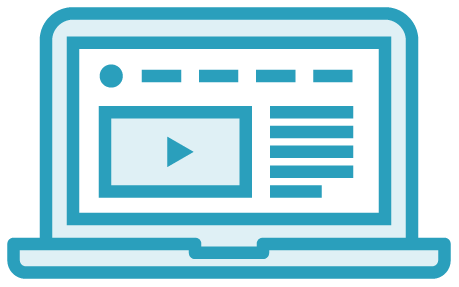 HTTPs Client
HTTPs Server
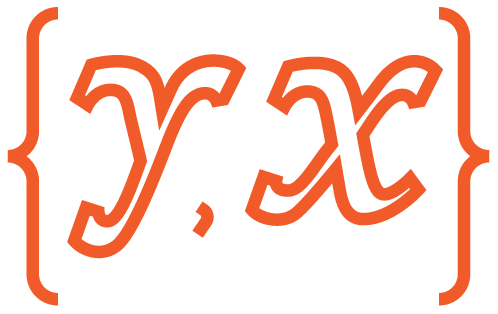 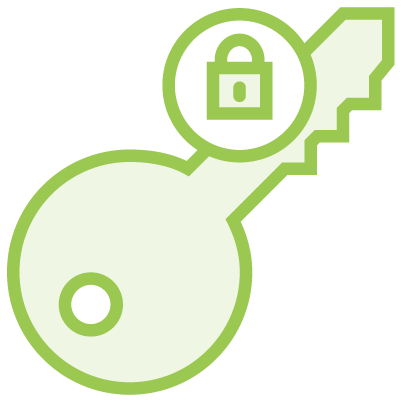 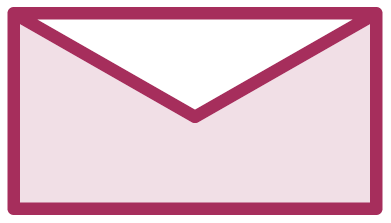 +
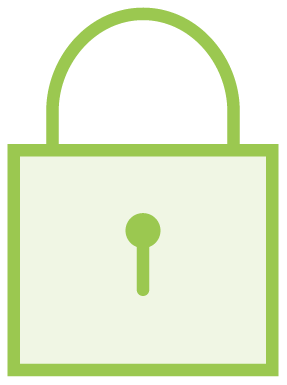 Encrypting Communication
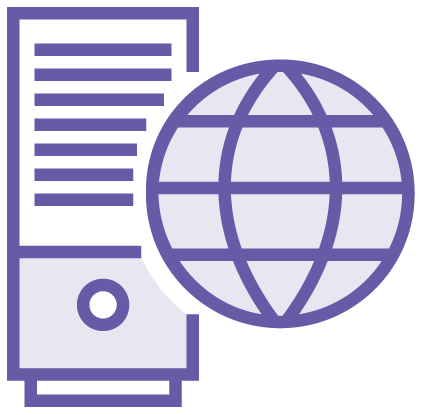 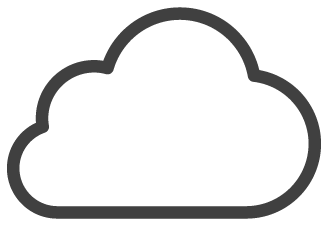 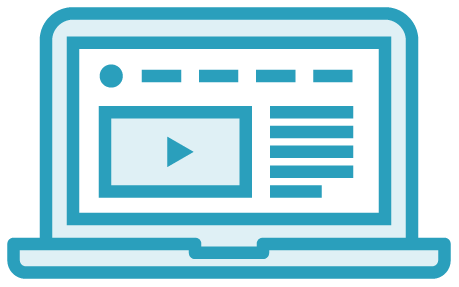 HTTPs Client
HTTPs Server
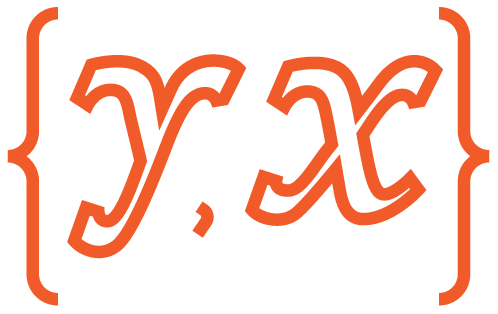 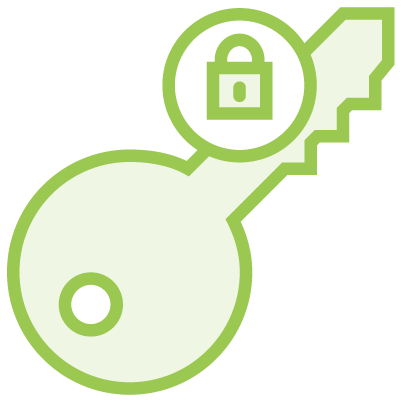 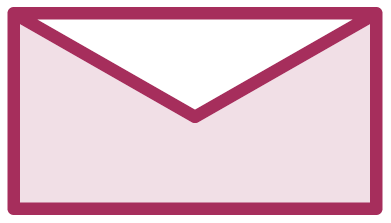 +
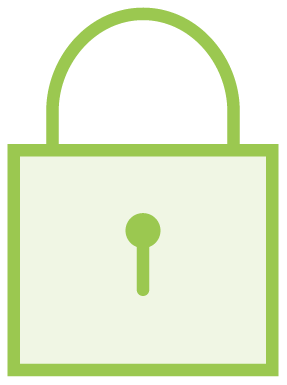 Encrypting Communication
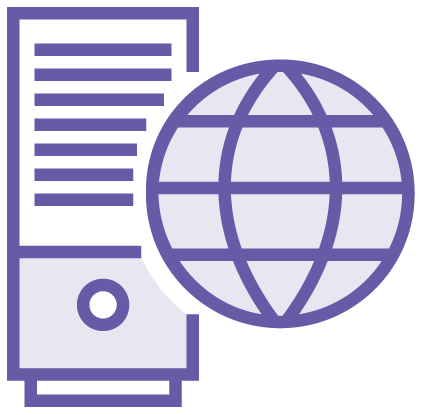 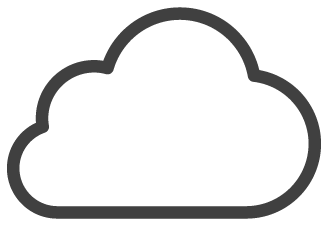 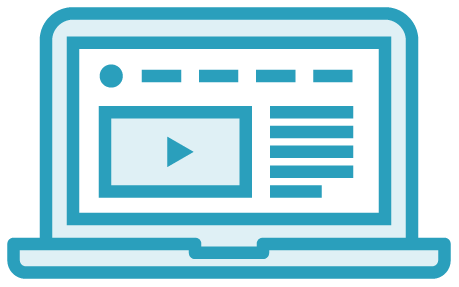 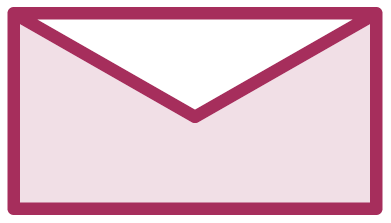 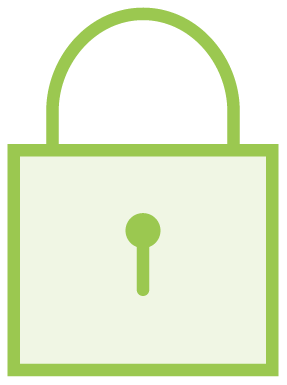 HTTPs Client
HTTPs Server
Encrypting Communication
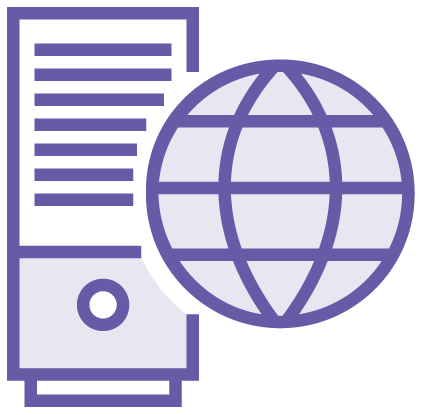 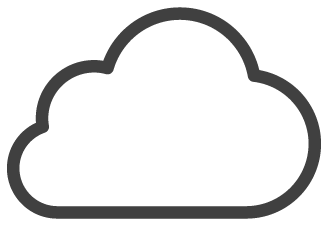 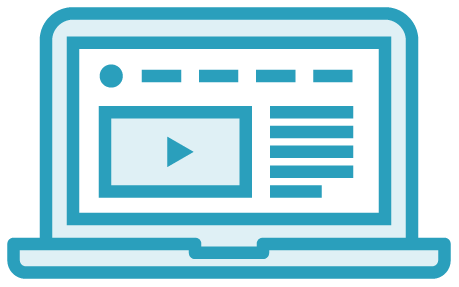 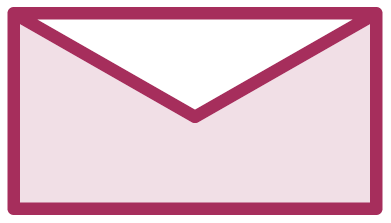 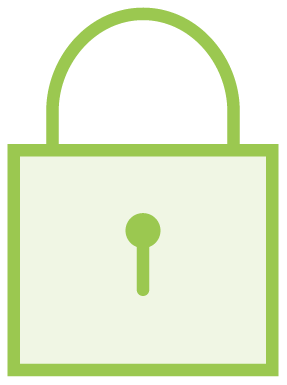 HTTPs Client
HTTPs Server
Encrypting Communication
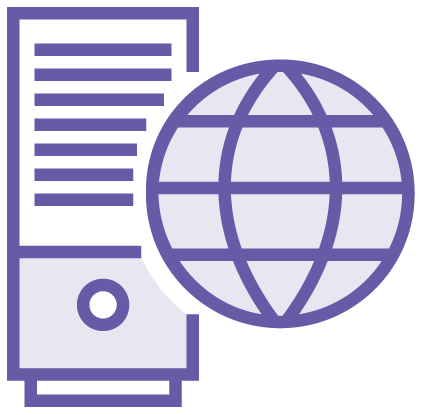 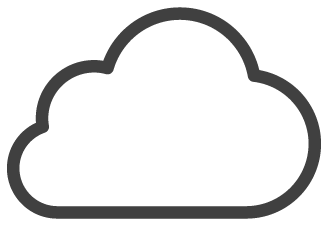 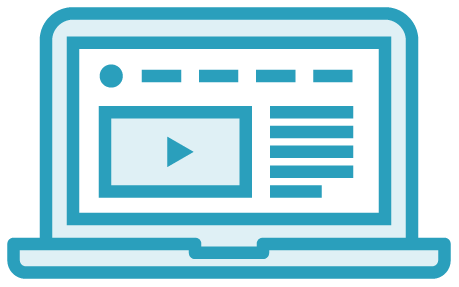 HTTPs Client
HTTPs Server
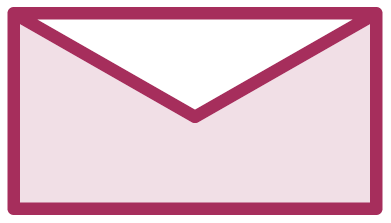 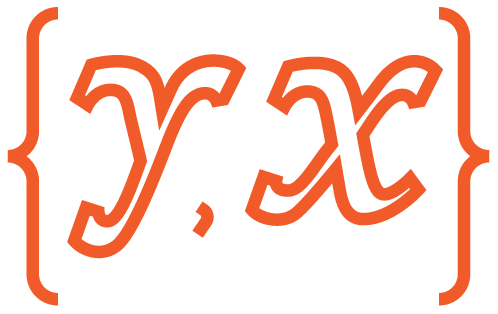 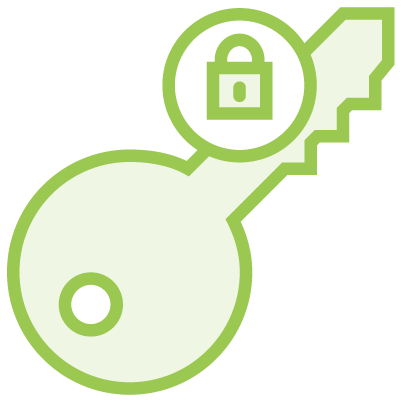 +
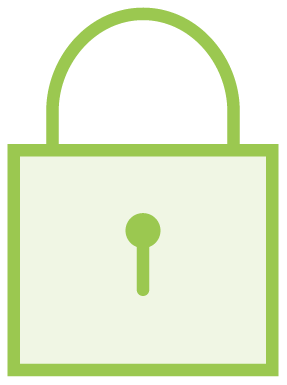 Encrypting Communication
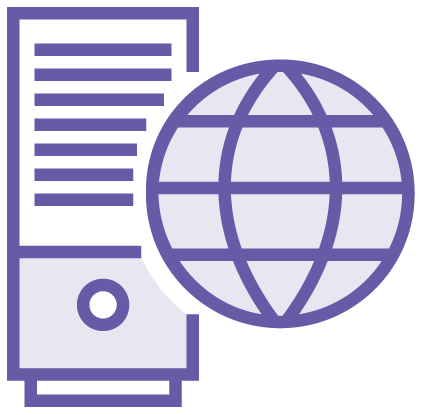 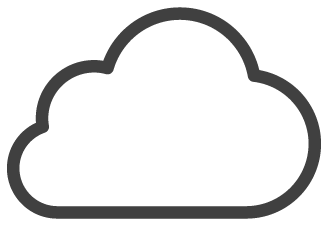 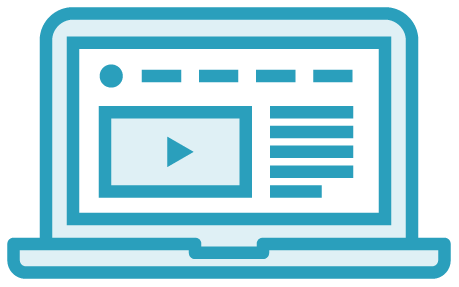 HTTPs Client
HTTPs Server
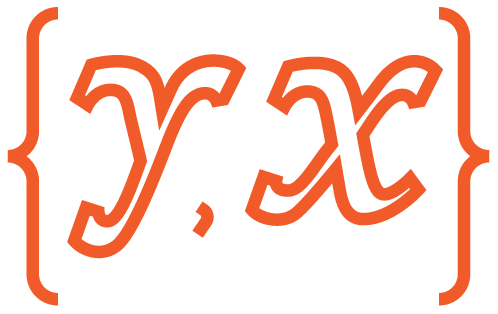 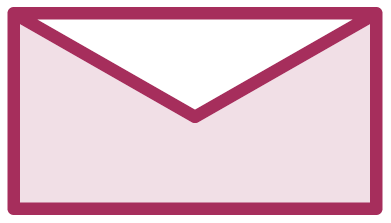 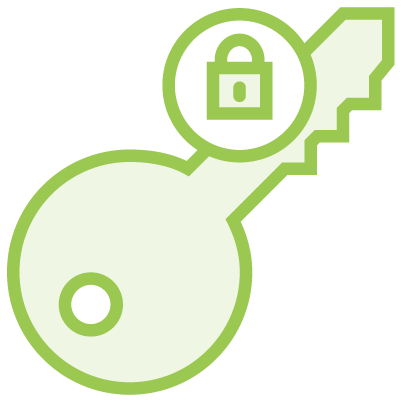 +
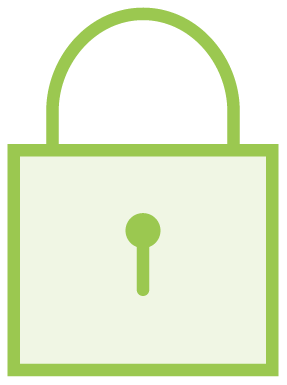 Encrypting Communication
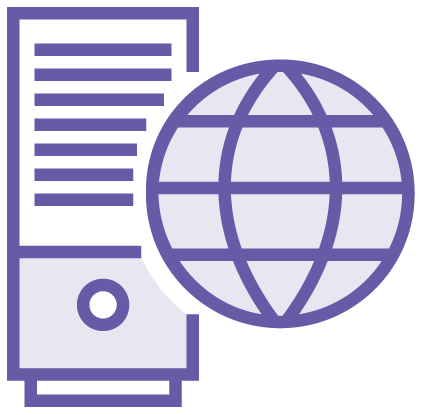 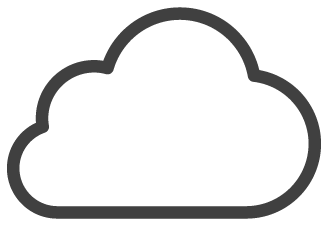 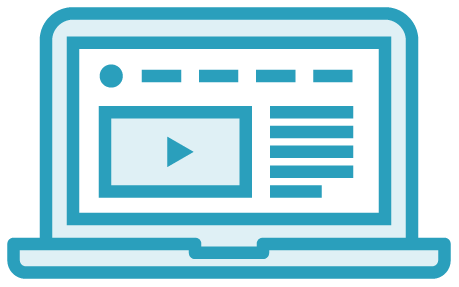 HTTPs Client
HTTPs Server
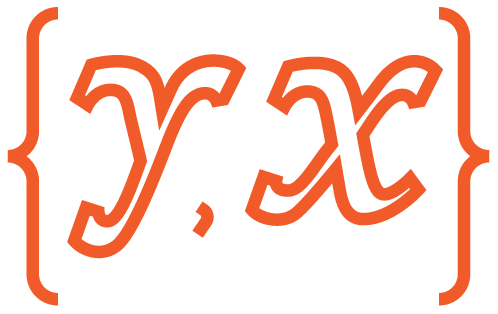 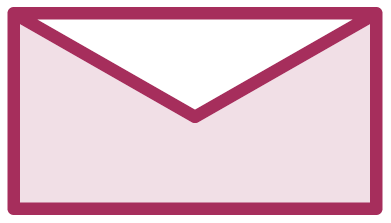 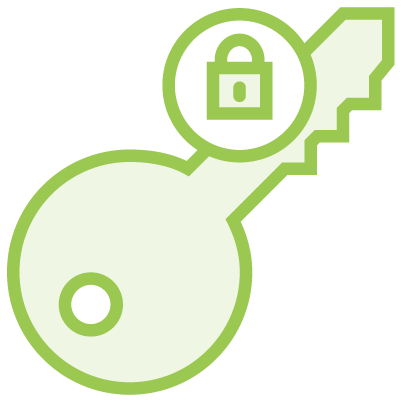 +
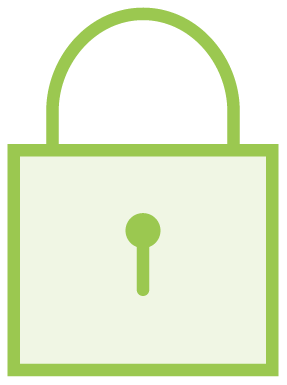 Encrypting Communication
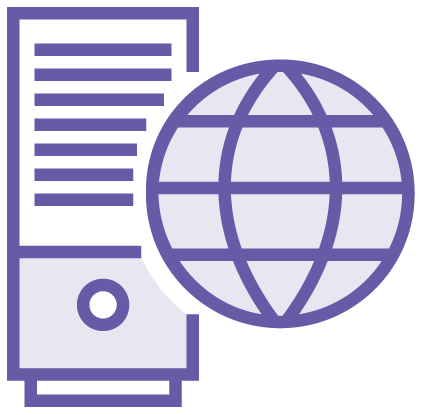 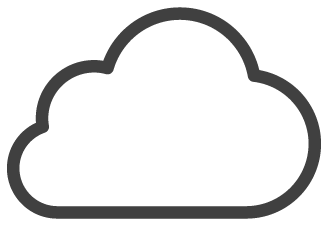 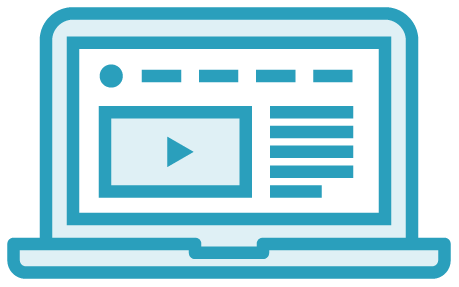 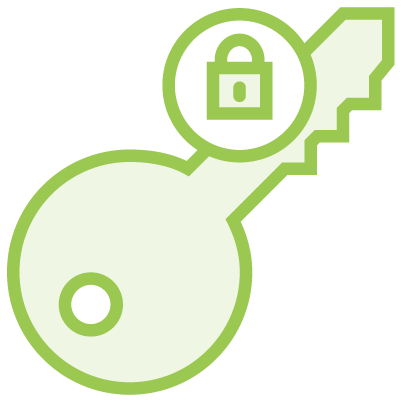 HTTPs Client
HTTPs Server
Encrypting Communication
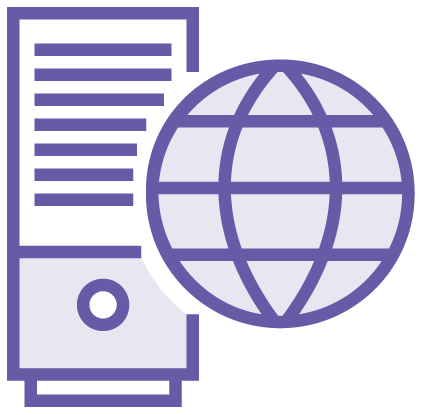 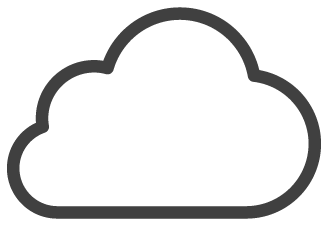 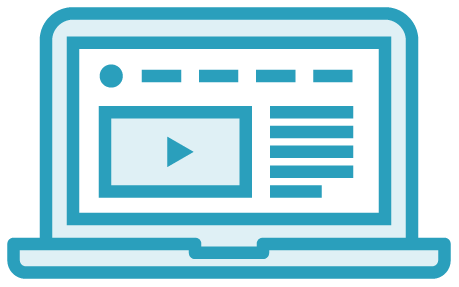 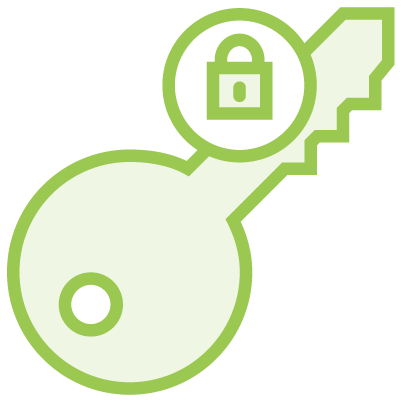 HTTPs Client
HTTPs Server
TLS Encryption
Data      
Encryption
AES (128 or 256 bits)
Chacha20
Key         
Exchange
Handshake 
Integrity
TLS Encryption
Data      
Encryption
AES (128 or 256 bits)
Chacha20
Key         
Exchange
TLS Encryption
Key         
Exchange
Data      
Encryption
TLS Encryption
TLS v1.3
TLS v1.2
Key         
Exchange
Data      Encryption
Handshake Integrity
RSA

Diffie Hellman

Elliptical Curve
Diffie Hellman
RSA

Diffie Hellman

Elliptical Curve
Diffie Hellman
TLS Encryption
TLS v1.3
TLS v1.2
Key         
Exchange
Data      Encryption
Handshake Integrity
RSA

Diffie Hellman

Elliptical Curve
Diffie Hellman
Elliptical Curve
Diffie Hellman
TLS Encryption
TLS v1.3
TLS v1.2
Key         
Exchange
Data      Encryption
Handshake Integrity
RSA

Diffie Hellman

Elliptical Curve
Diffie Hellman
Elliptical Curve
Diffie Hellman
TLS Encryption
TLS v1.3
TLS v1.2
Key         
Exchange
Data      Encryption
Handshake Integrity
RSA

Diffie Hellman

Elliptical Curve
Diffie Hellman
Elliptical Curve
Diffie Hellman
Elliptical Curve Diffie-Hellman Ephemeral
Elliptical Curve
Curve Types
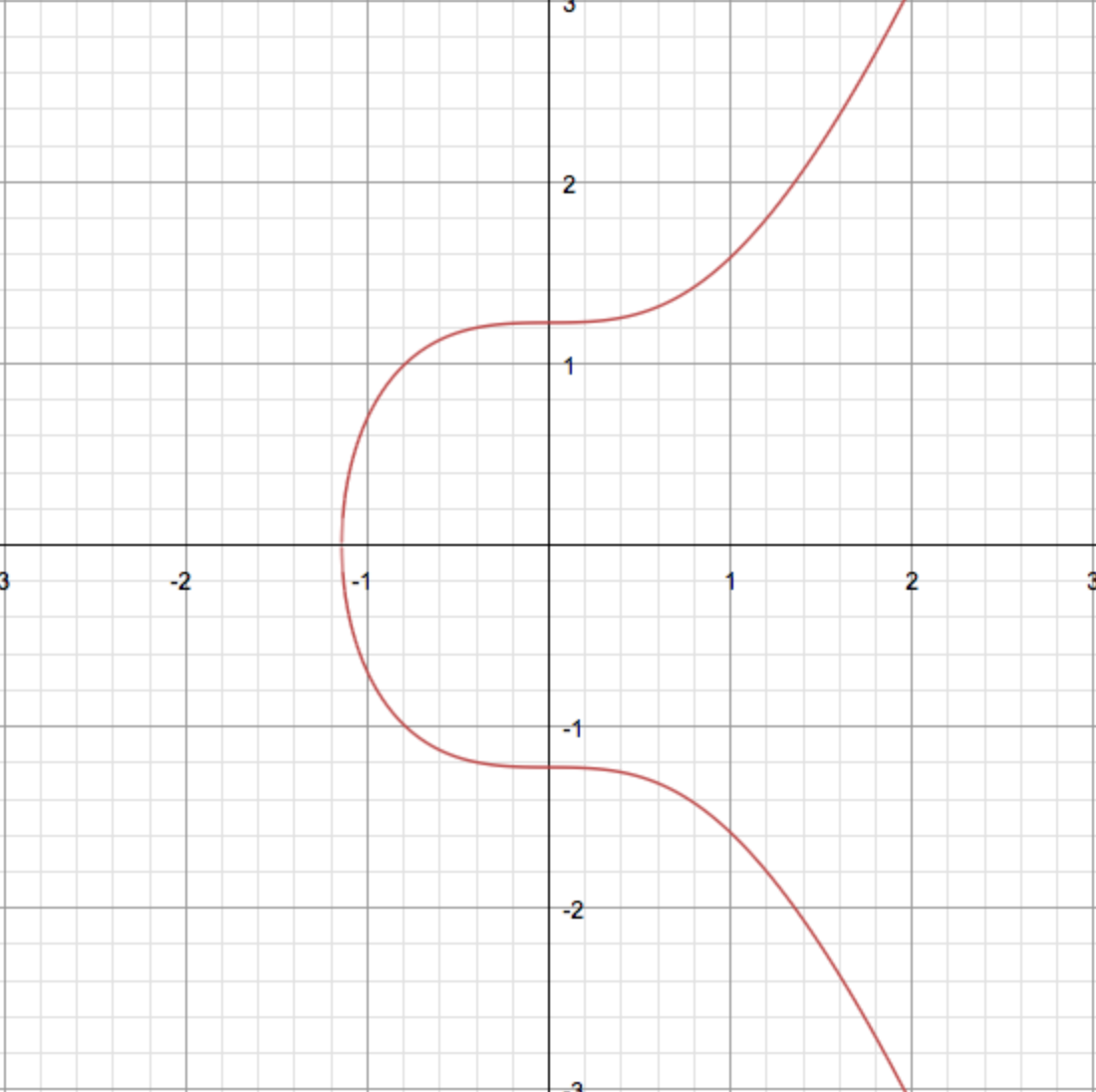 x25519
secp256r1
secp284r1
fecp521r1
ffdhe2048
ffdhe3073
Elliptical Curve
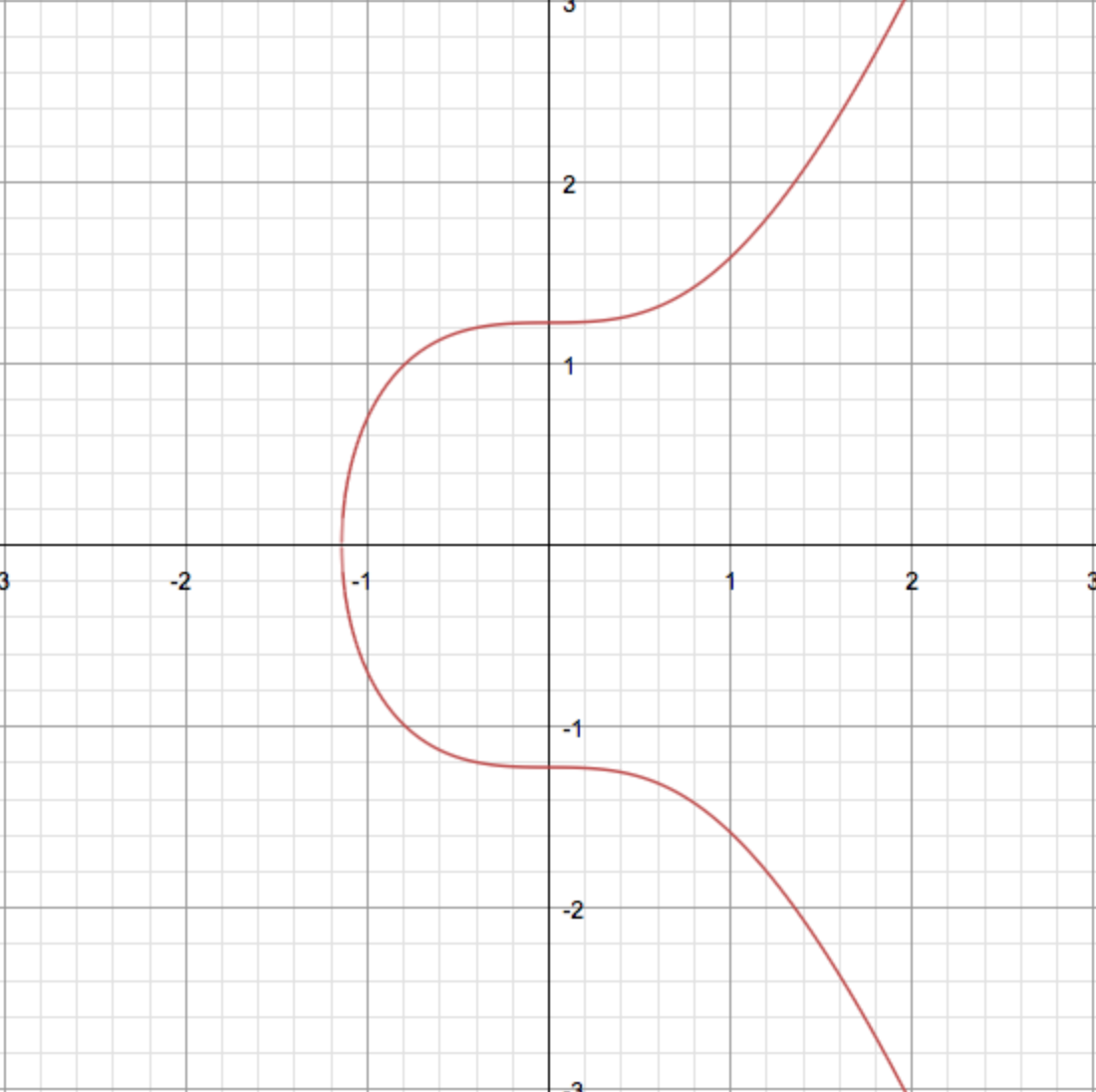 Curve Types
x25519
secp256r1
secp284r1
fecp521r1
ffdhe2048
ffdhe3073
Elliptical Curve
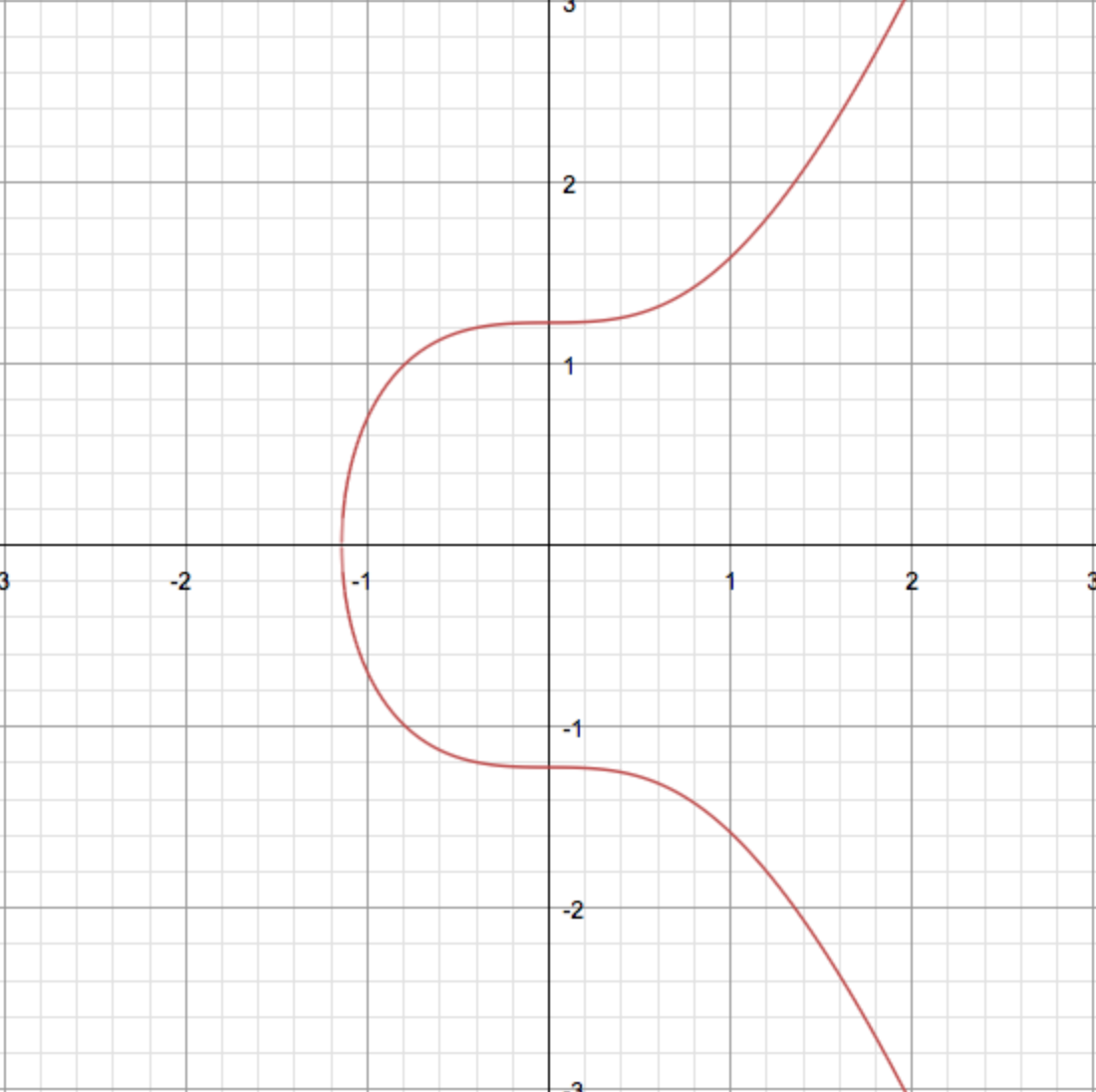 TLS 1.2 DHECE Key Exchange
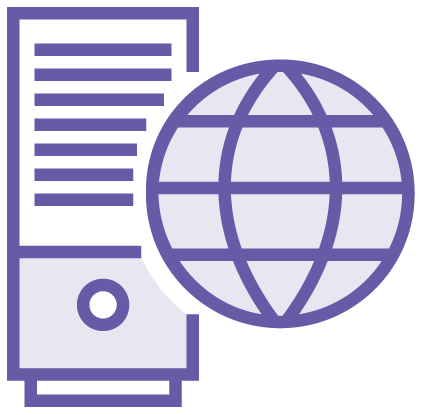 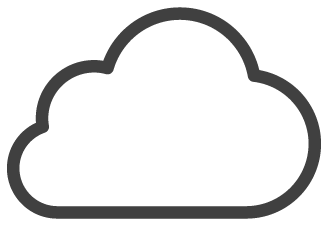 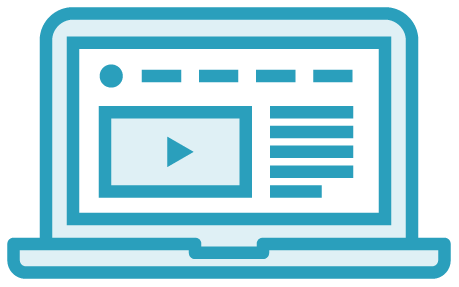 Private
Key
Private
Key
047d1bb98aa0d6b4a5a5cc4dba83df2c35ac2b7a63e973edae0f14d680d196b942494490803fe36426baffe67fa6048b2e989c48461f50449a83e563a0d84bdbfd
HTTPs Client
HTTPs Server
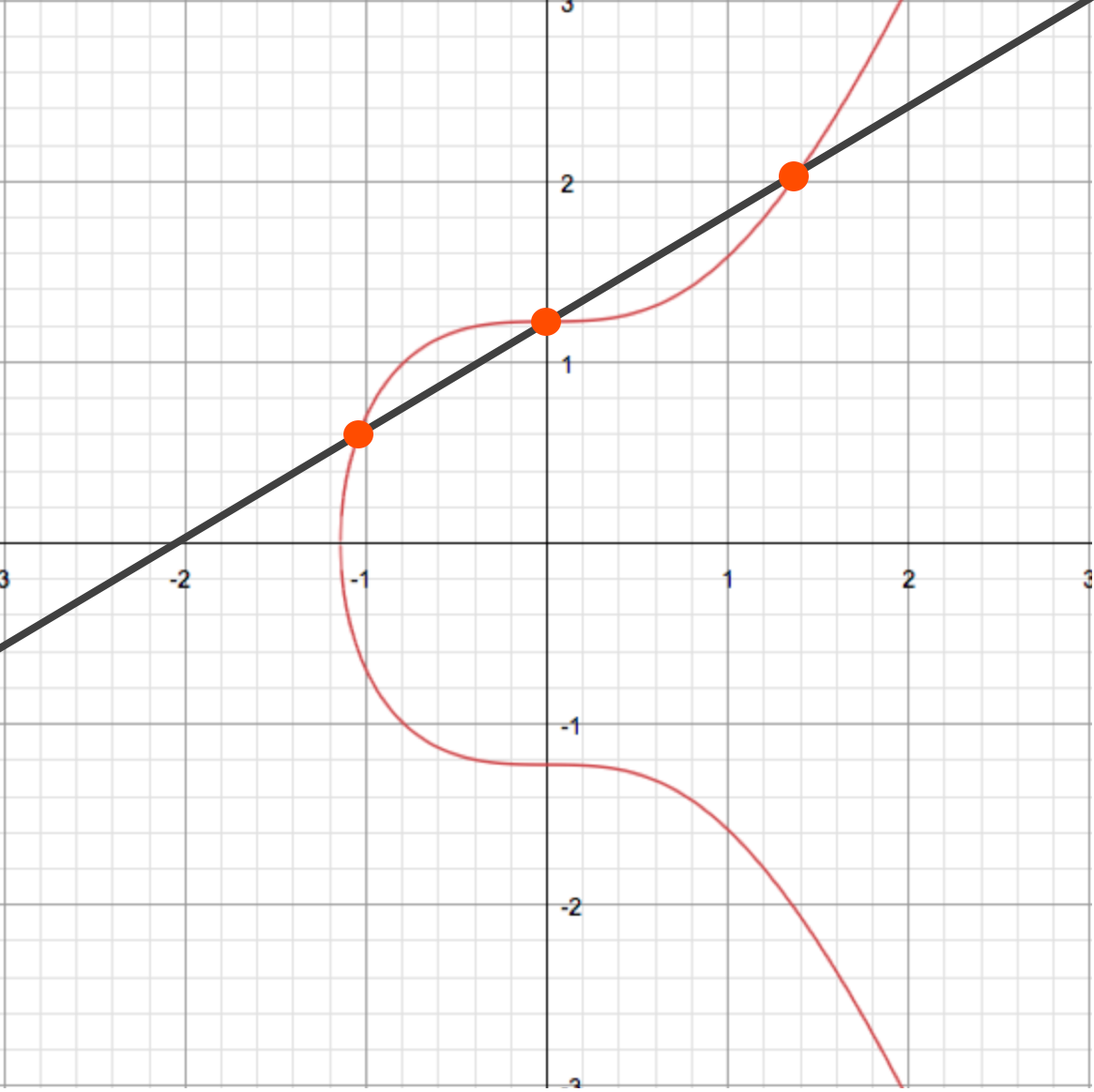 Public Key
TLS 1.2 DHECE Key Exchange
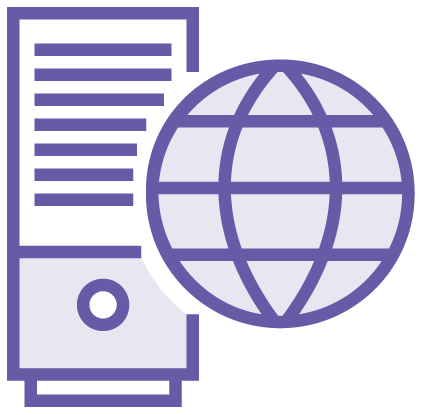 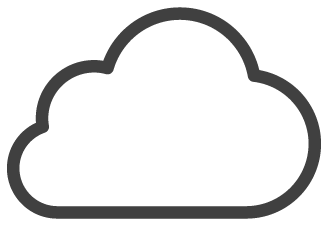 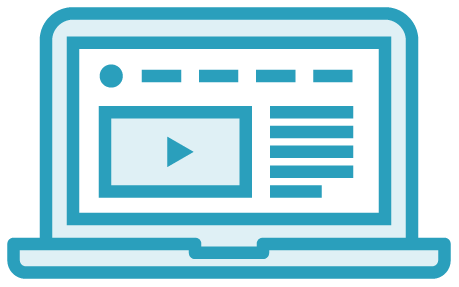 Private
Key
Private
Key
HTTPs Client
HTTPs Server
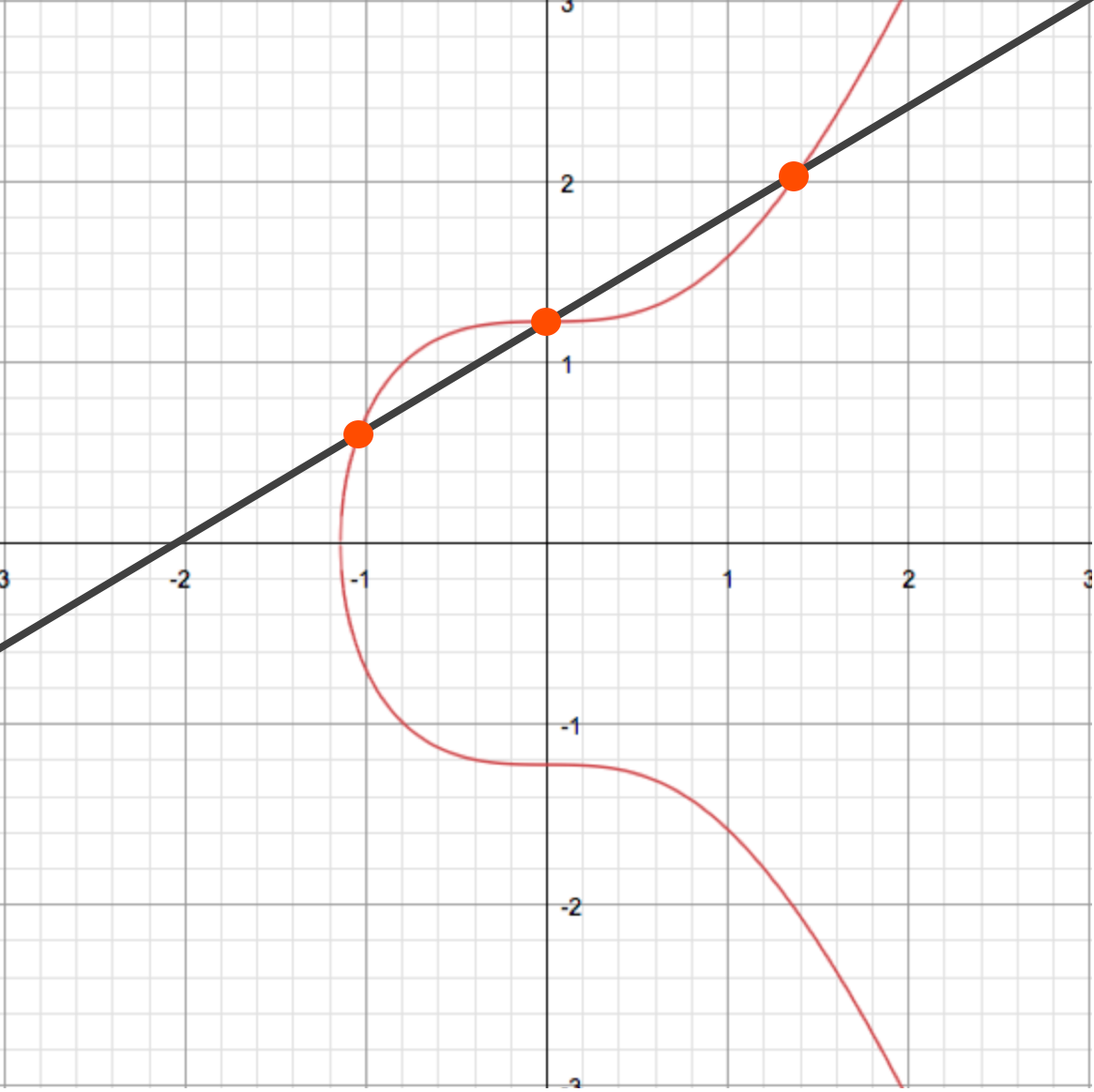 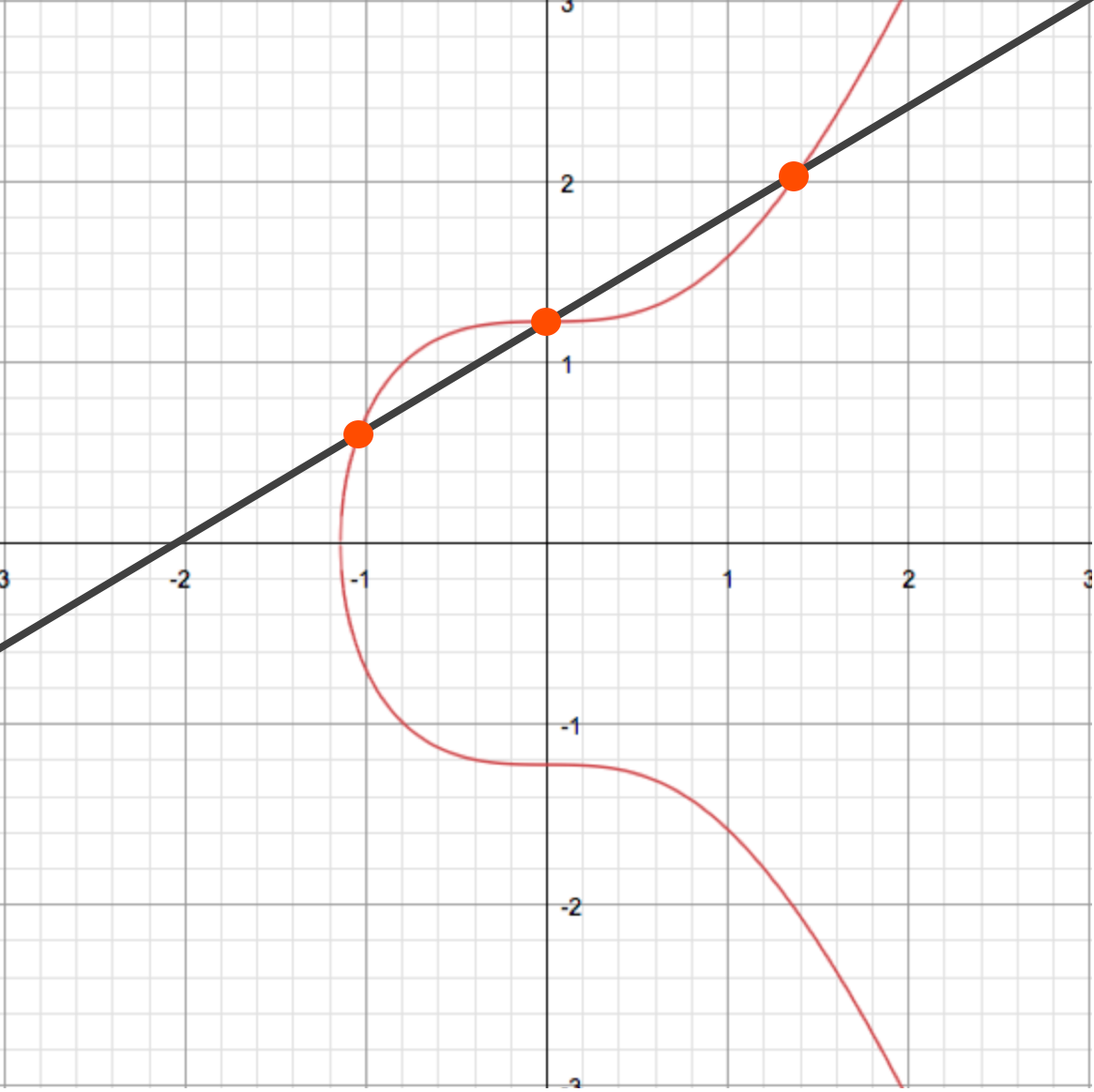 Public Key
TLS 1.2 DHECE Key Exchange
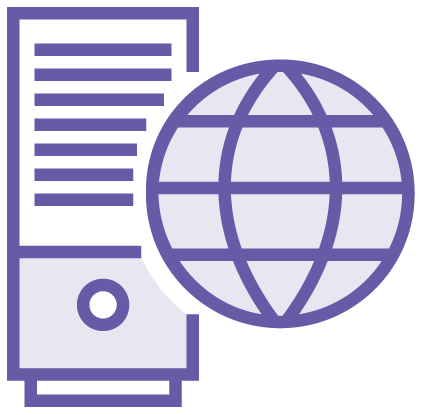 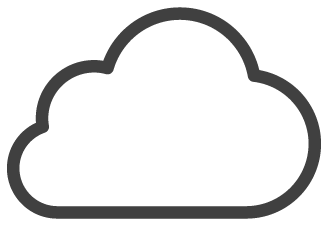 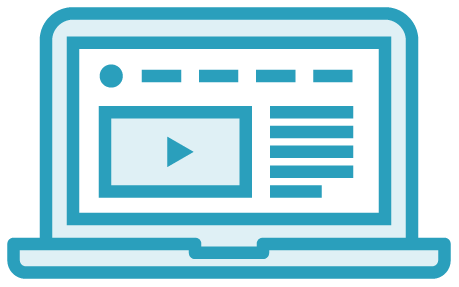 Private
Key
Private
Key
047d1bb98aa0d6b4a5a5cc4dba83df2c35ac2b7a63e973edae0f14d680d196b942494490803fe36426baffe67fa6048b2e989c48461f50449a83e563a0d84bdbfd
+
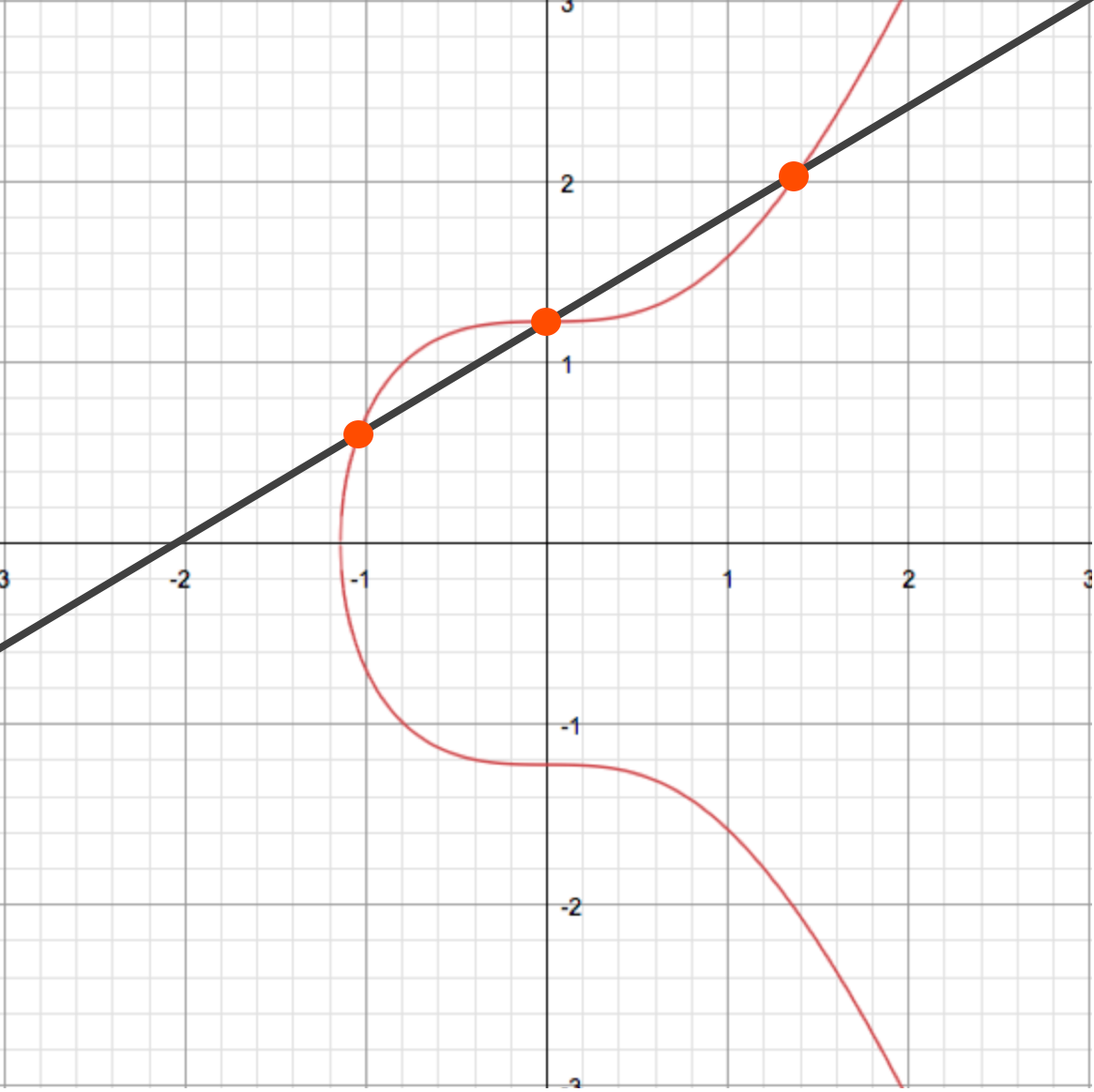 HTTPs Client
HTTPs Server
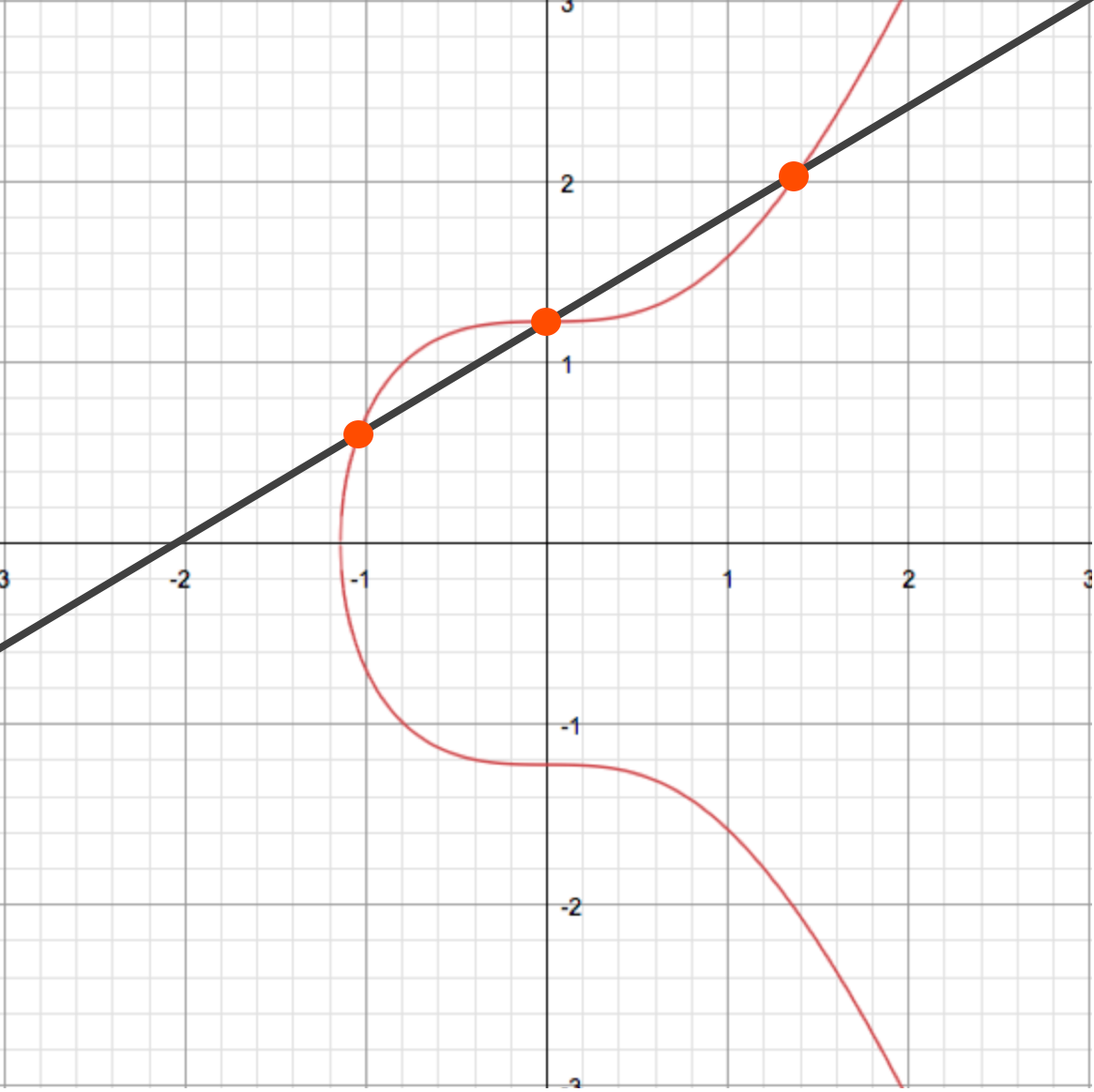 Public Key
TLS 1.2 DHECE Key Exchange
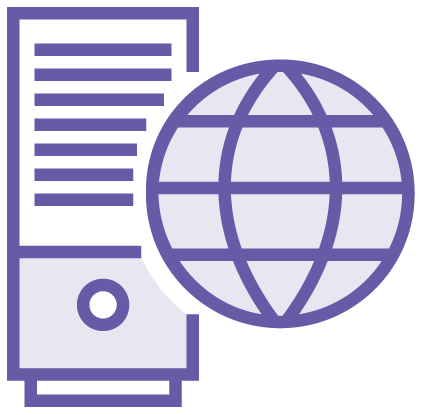 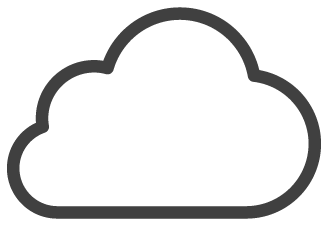 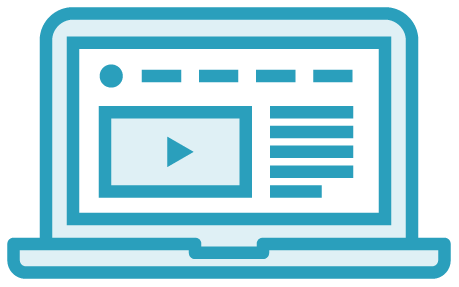 Private
Key
Private
Key
+
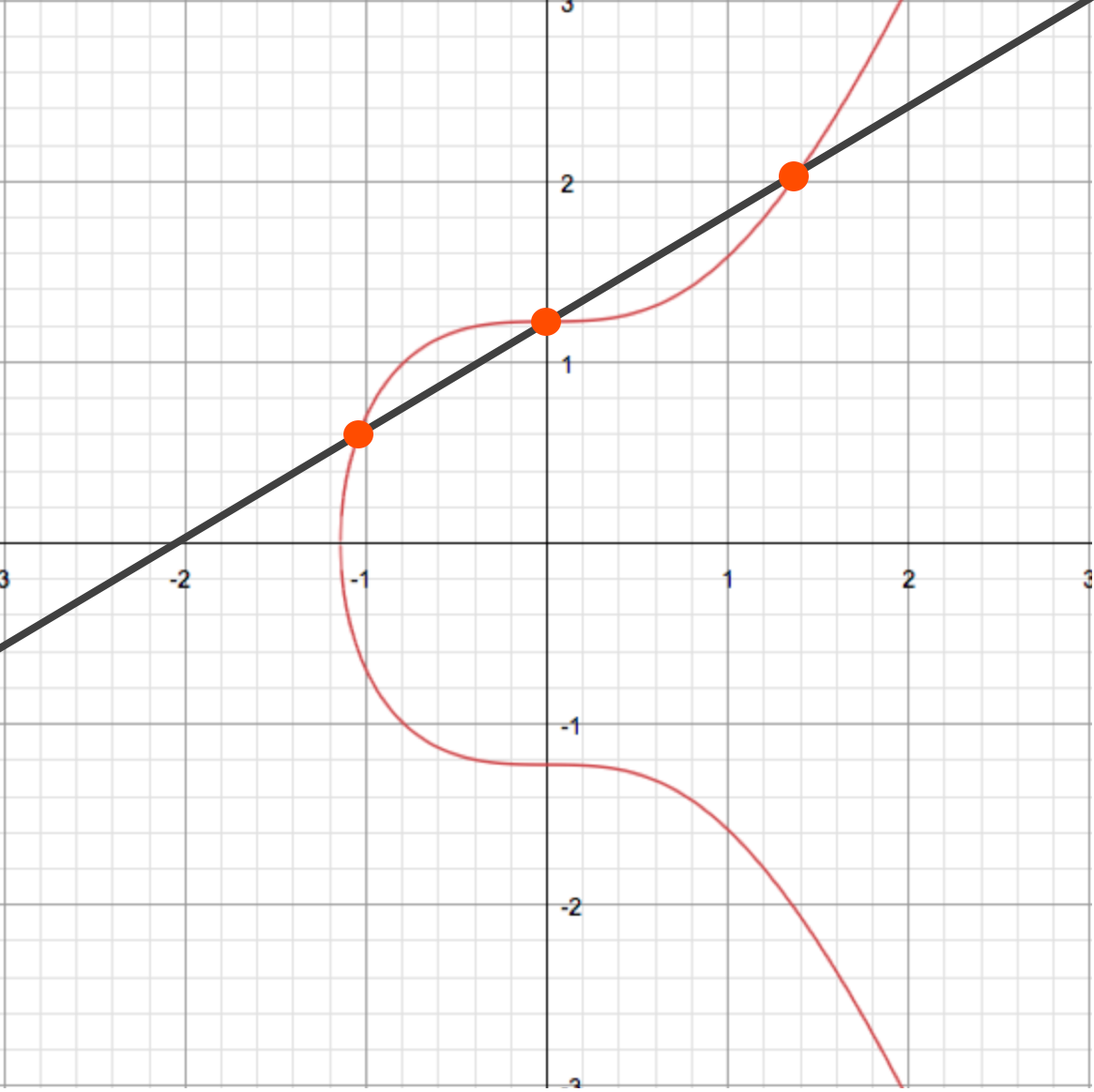 HTTPs Client
HTTPs Server
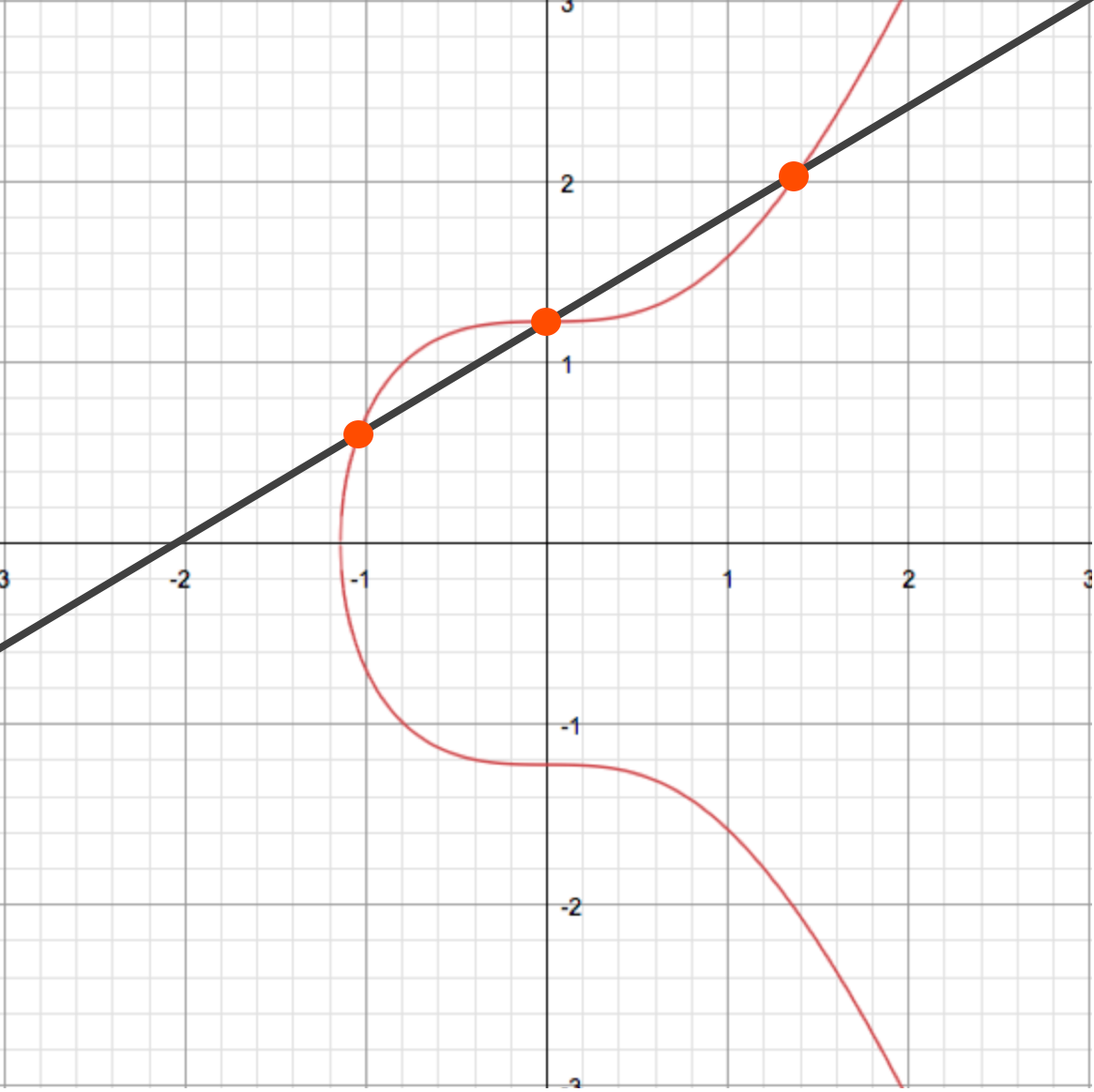 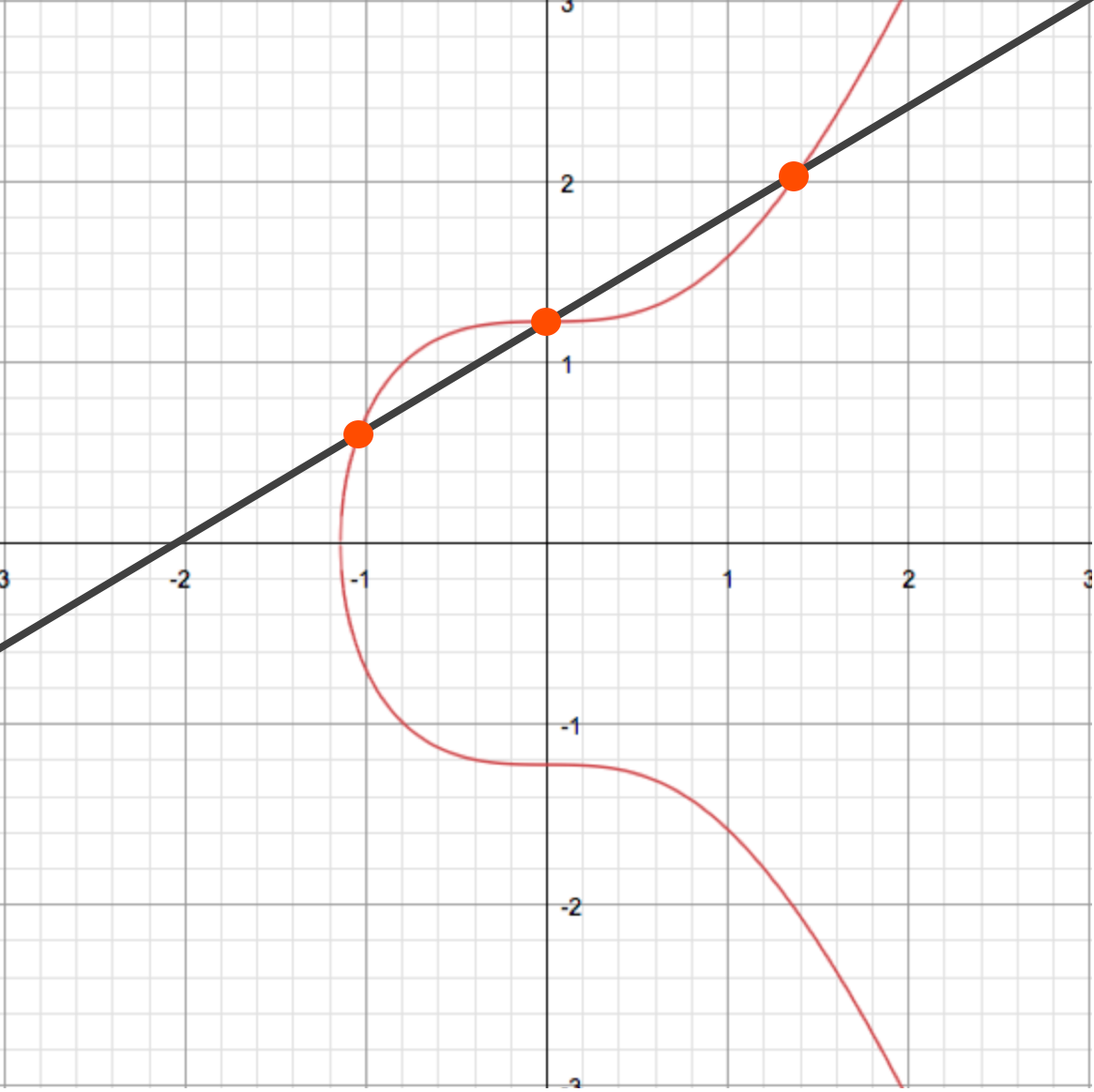 047d1bb98aa0d6b4a5a5cc4dba83df2c35ac2b7a63e973edae0f14d680d196b942494490803fe36426baffe67fa6048b2e989c48461f50449a83e563a0d84bdbfd
Public Key
TLS 1.2 DHECE Key Exchange
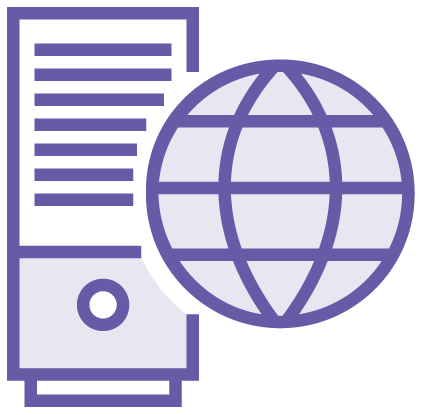 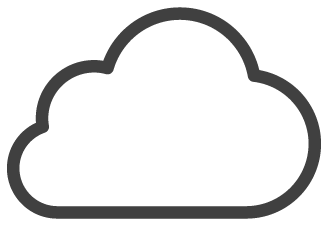 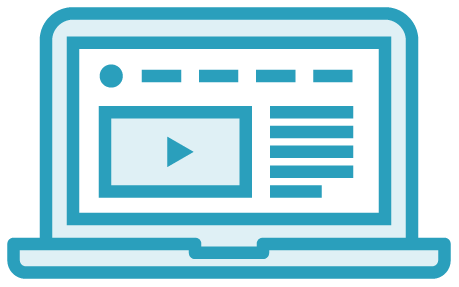 Private
Key
Private
Key
+
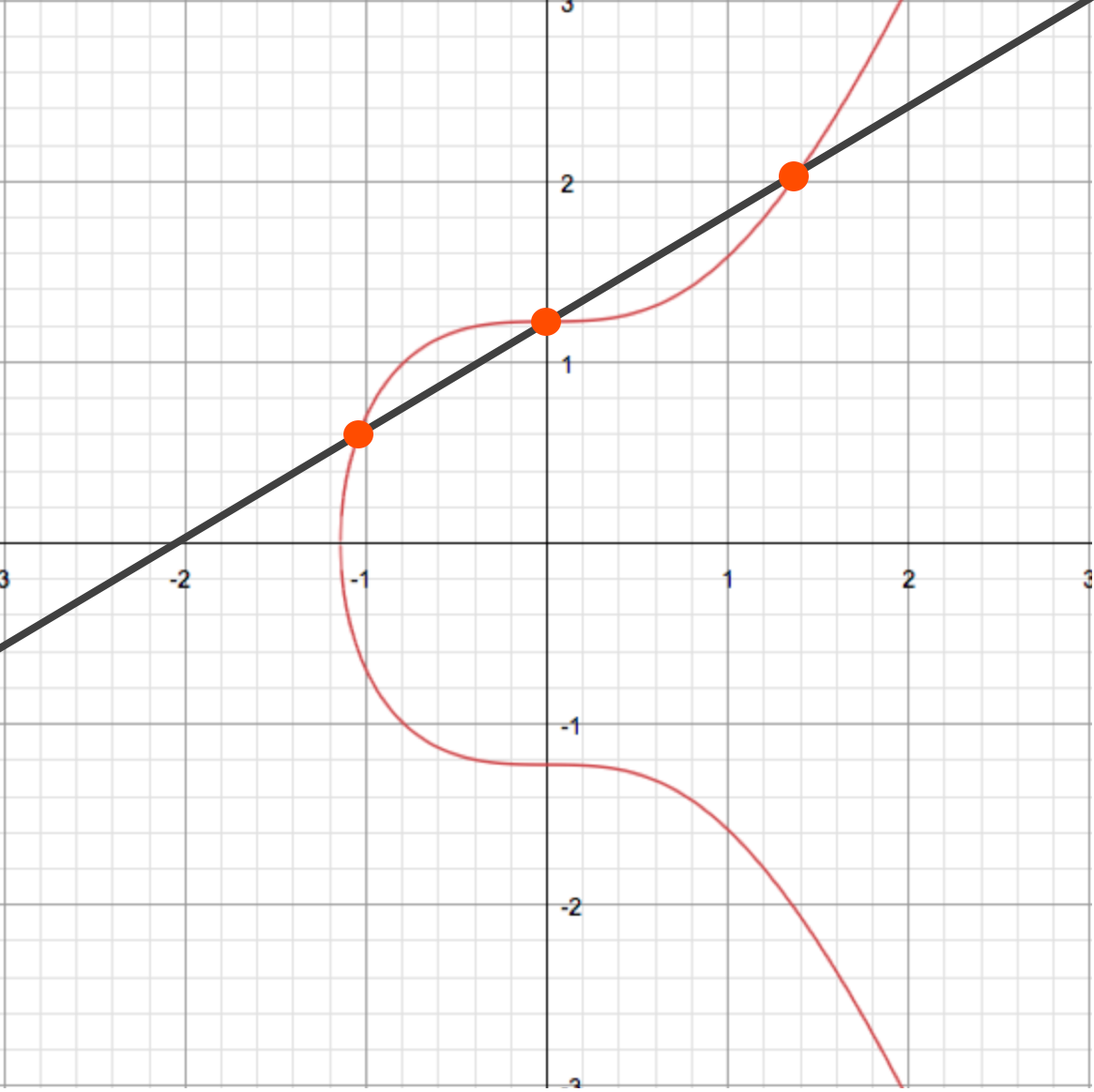 HTTPs Client
HTTPs Server
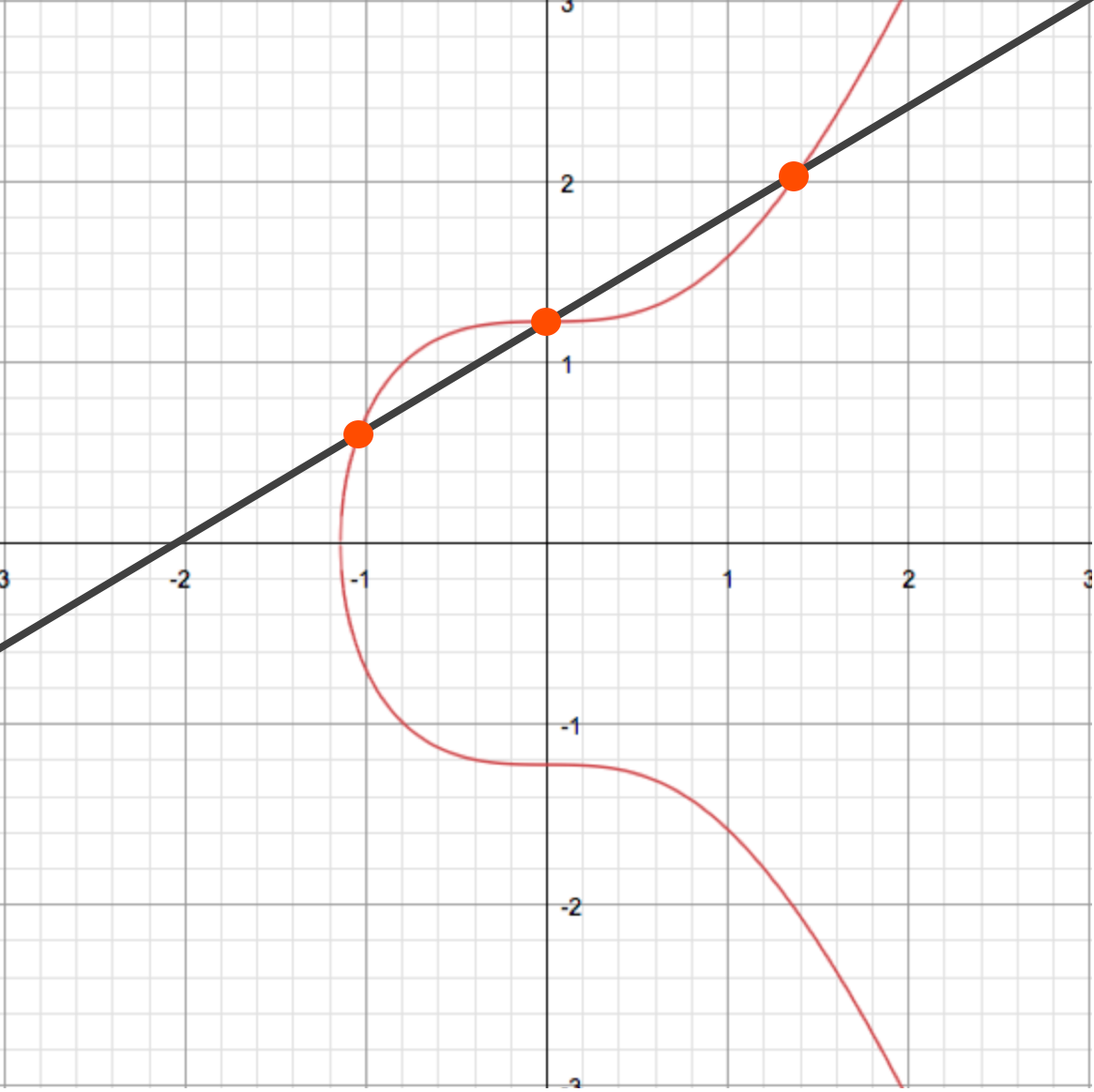 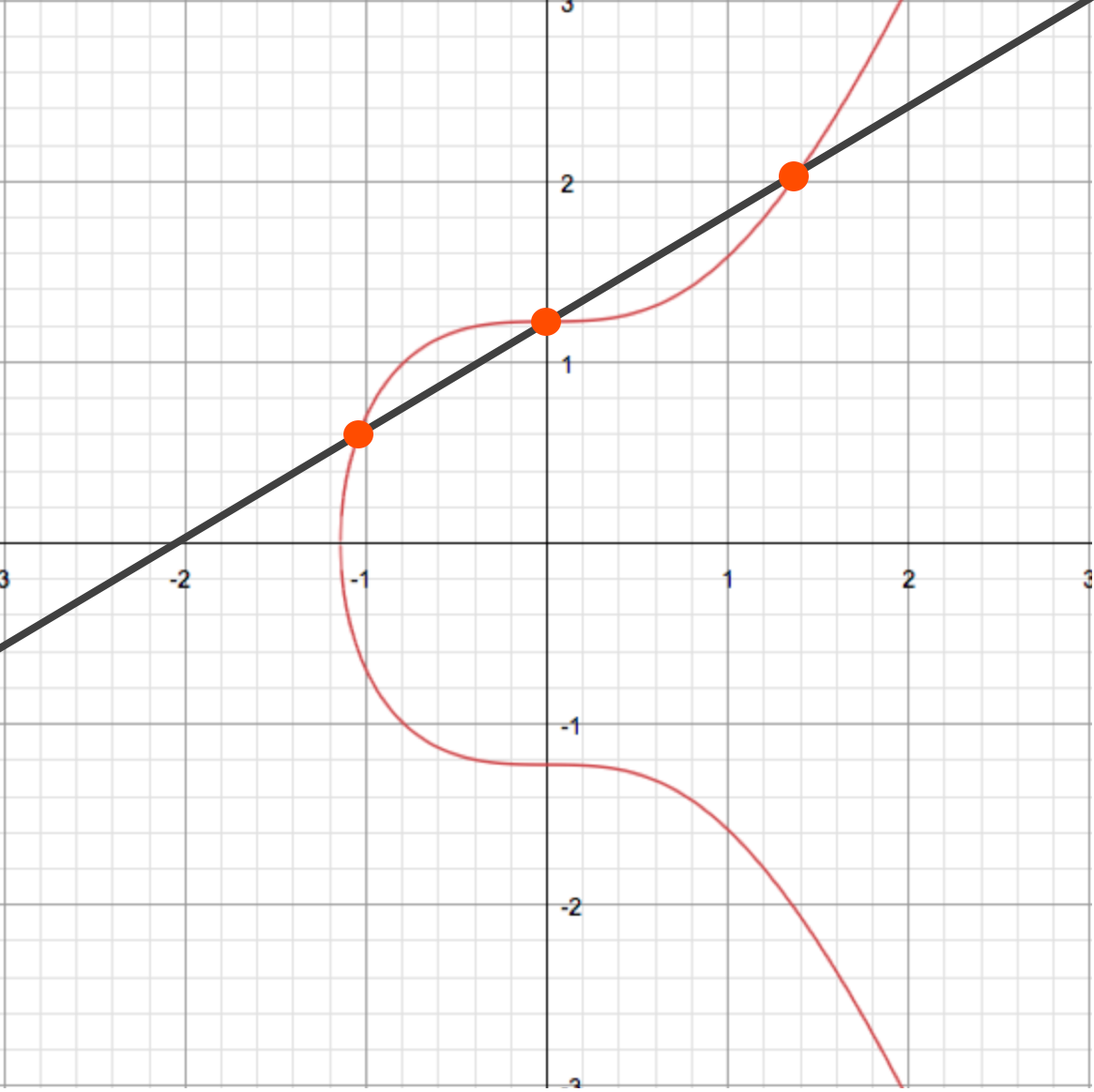 047d1bb98aa0d6b4a5a5cc4dba83df2c35ac2b7a63e973edae0f14d680d196b942494490803fe36426baffe67fa6048b2e989c48461f50449a83e563a0d84bdbfd
Public Key
TLS 1.2 DHECE Key Exchange
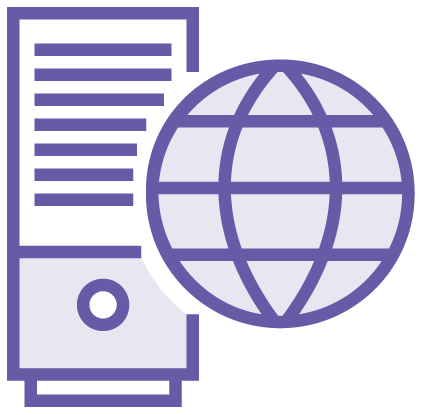 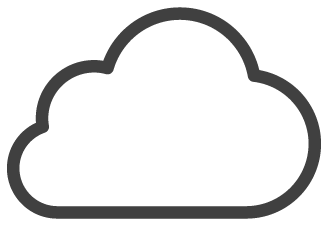 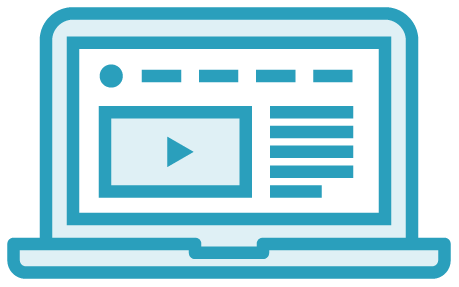 Private
Key
Private
Key
HTTPs Client
HTTPs Server
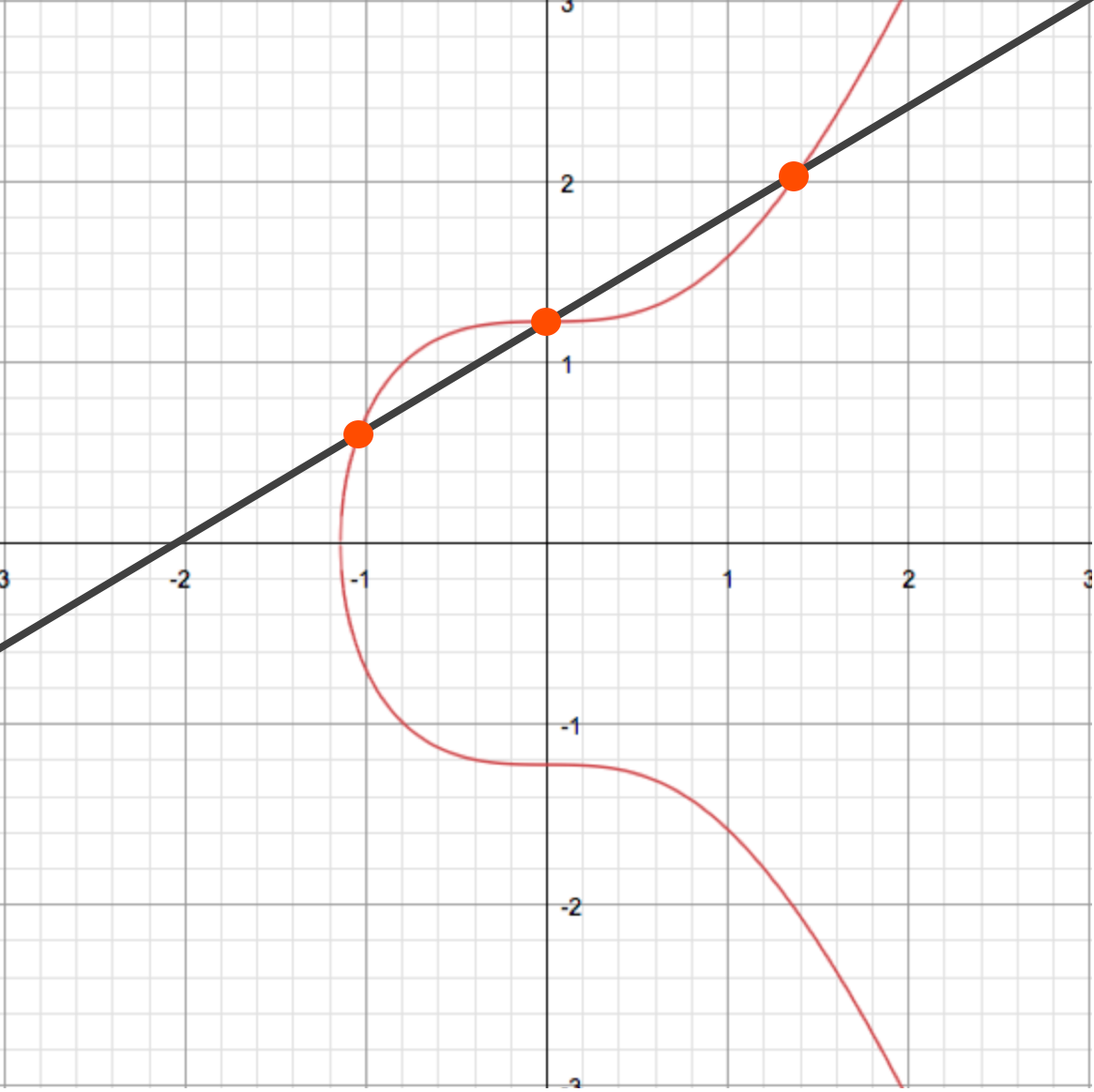 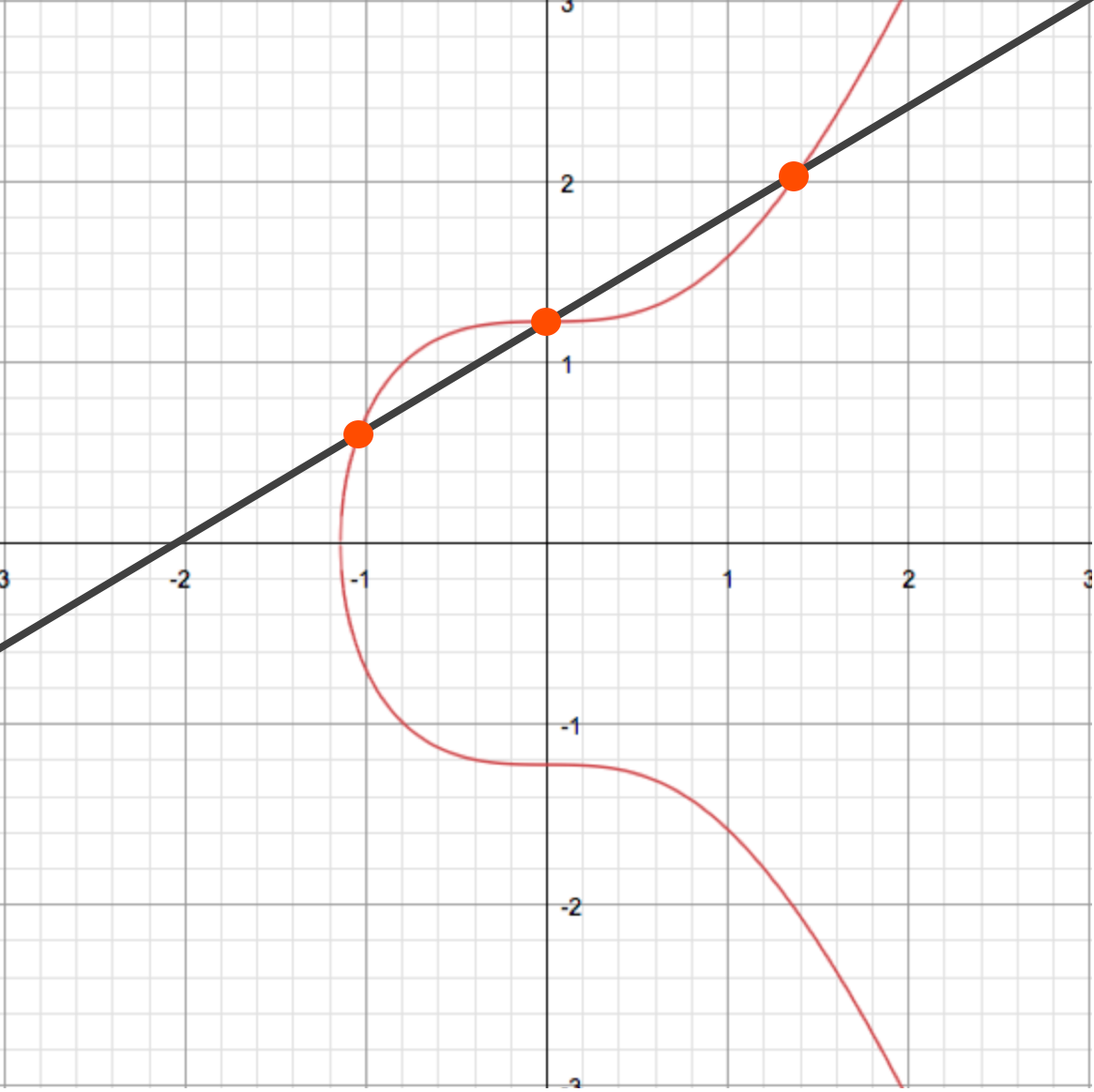 047d1bb98aa0d6b4a5a5cc4dba83df2c35ac2b7a63e973edae0f14d680d196b942494490803fe36426baffe67fa6048b2e989c48461f50449a83e563a0d84bdbfd
Public Key
TLS 1.2 DHECE Key Exchange
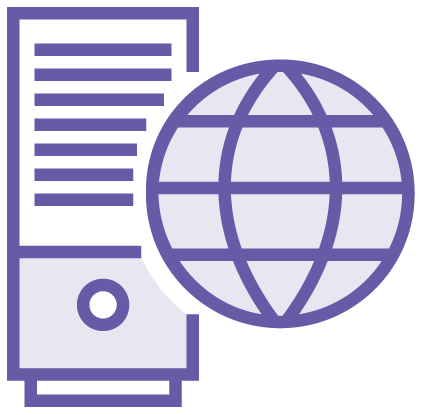 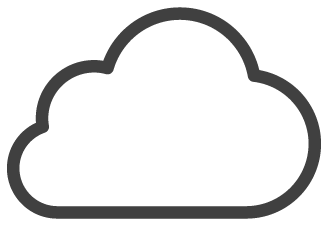 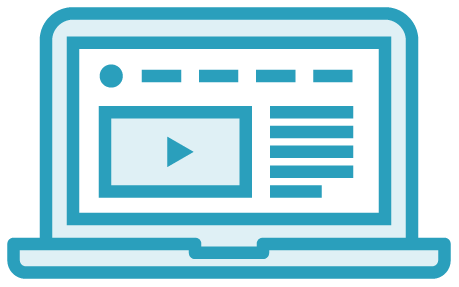 Private
Key
Private
Key
047d1bb98aa0d6b4a5a5cc4dba83df2c35ac2b7a63e973edae0f14d680d196b942494490803fe36426baffe67fa6048b2e989c48461f50449a83e563a0d84bdbfd
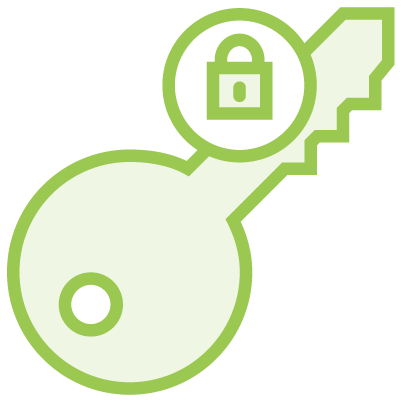 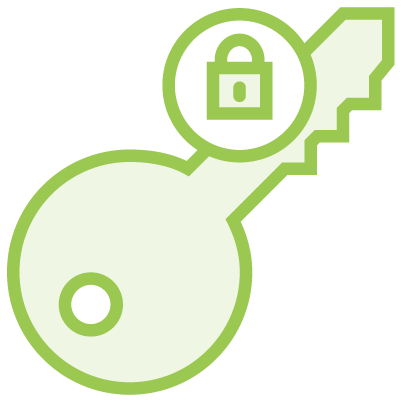 HTTPs Client
HTTPs Server
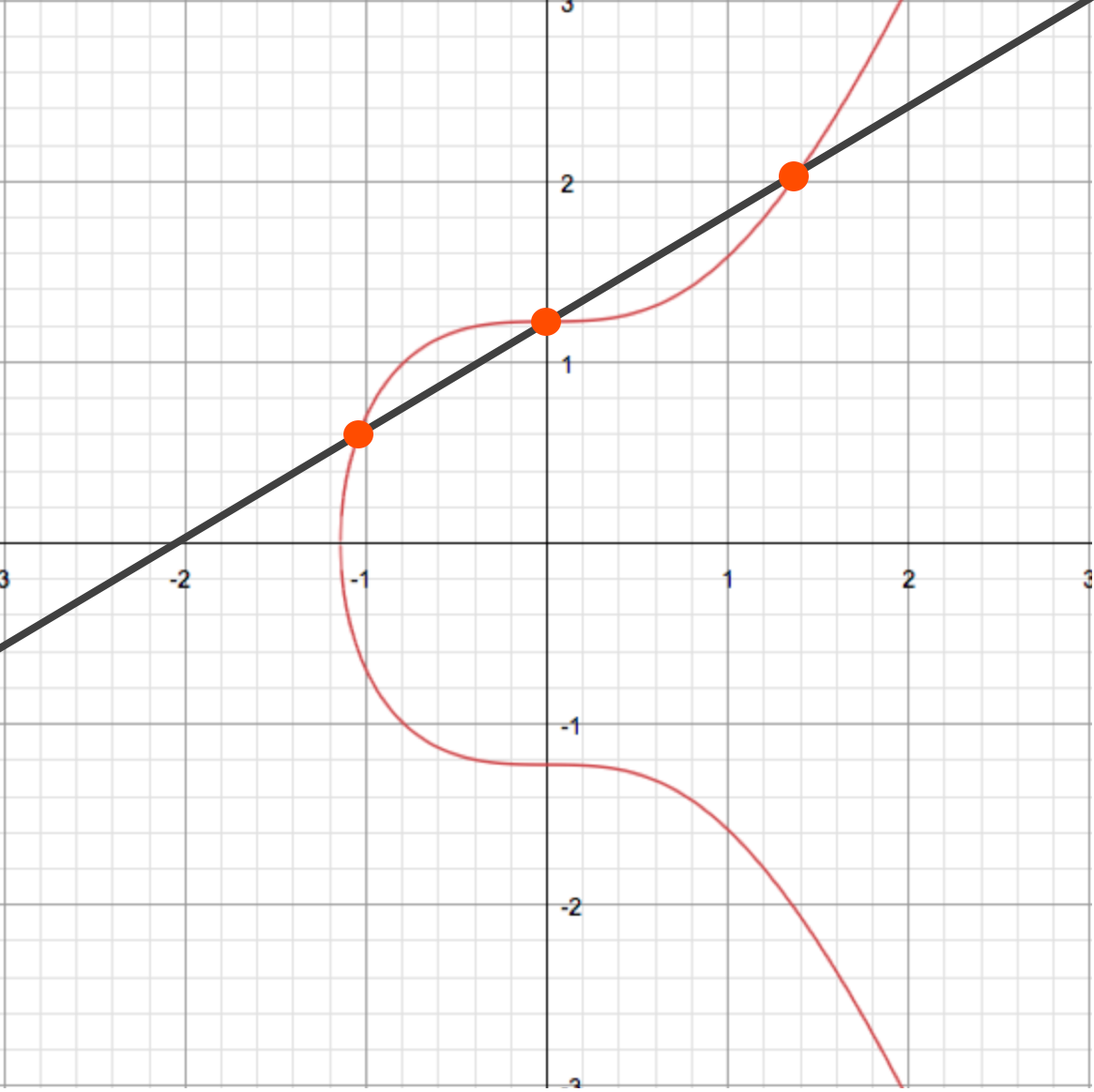 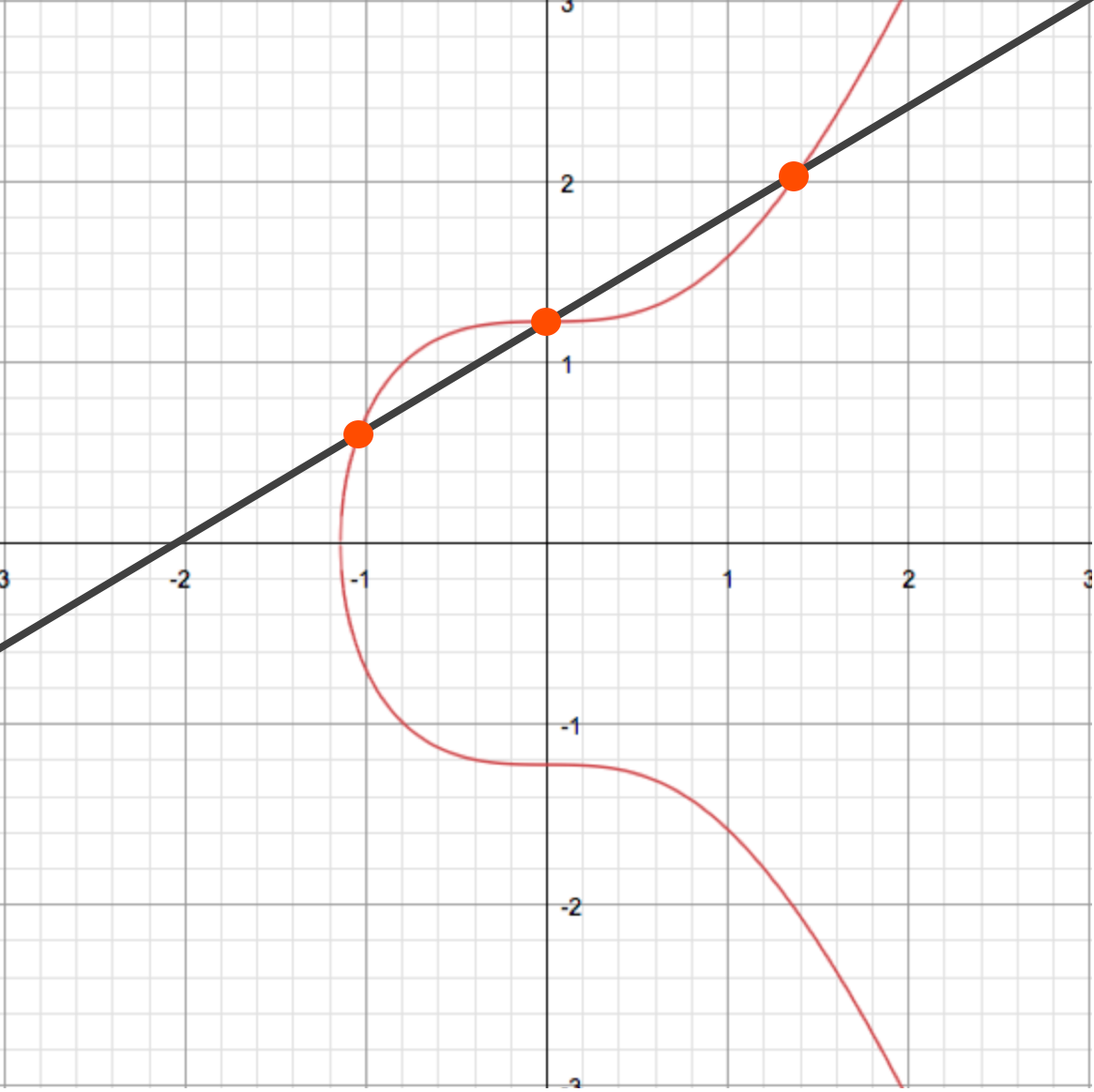 047d1bb98aa0d6b4a5a5cc4dba83df2c35ac2b7a63e973edae0f14d680d196b942494490803fe36426baffe67fa6048b2e989c48461f50449a83e563a0d84bdbfd
Public Key
TLS 1.2 DHECE Key Exchange
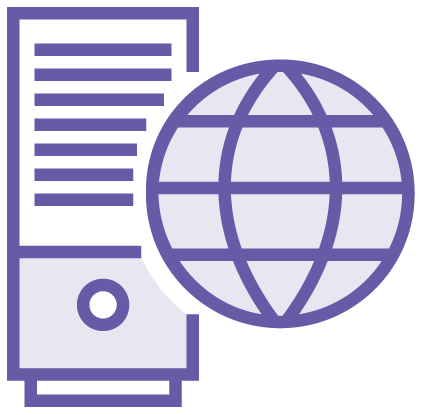 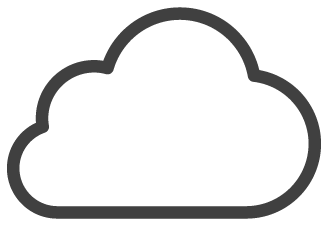 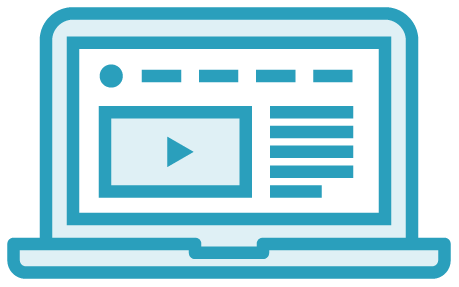 Private
Key
Private
Key
047d1bb98aa0d6b4a5a5cc4dba83df2c35ac2b7a63e973edae0f14d680d196b942494490803fe36426baffe67fa6048b2e989c48461f50449a83e563a0d84bdbfd
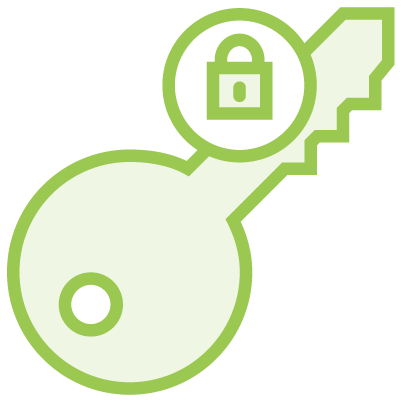 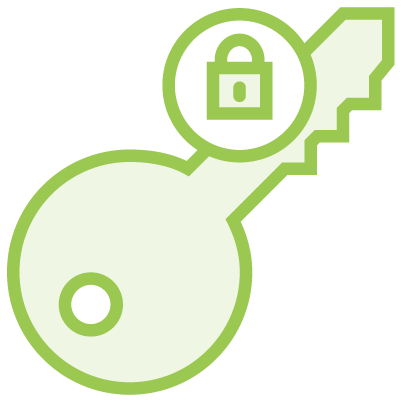 HTTPs Client
HTTPs Server
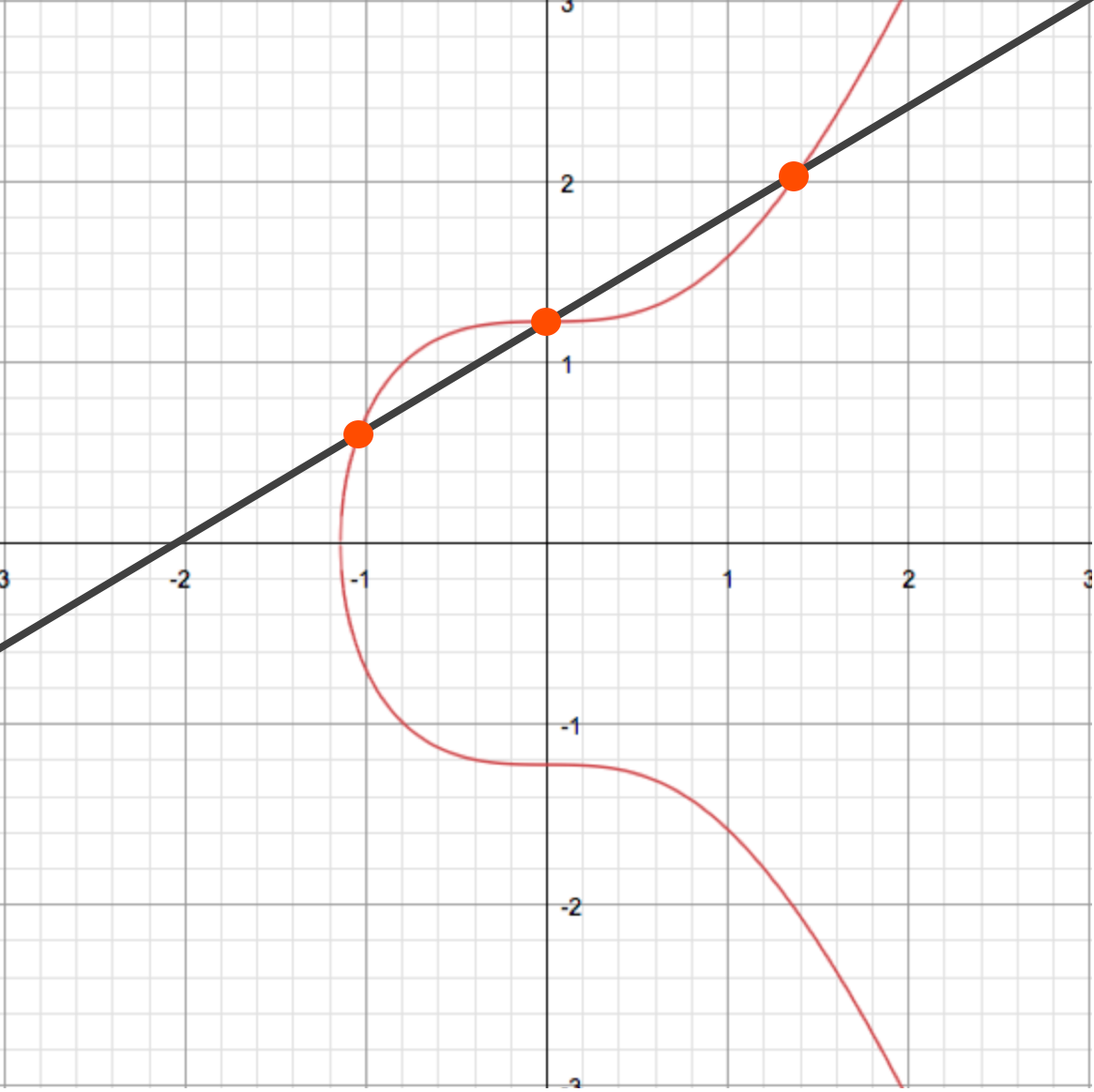 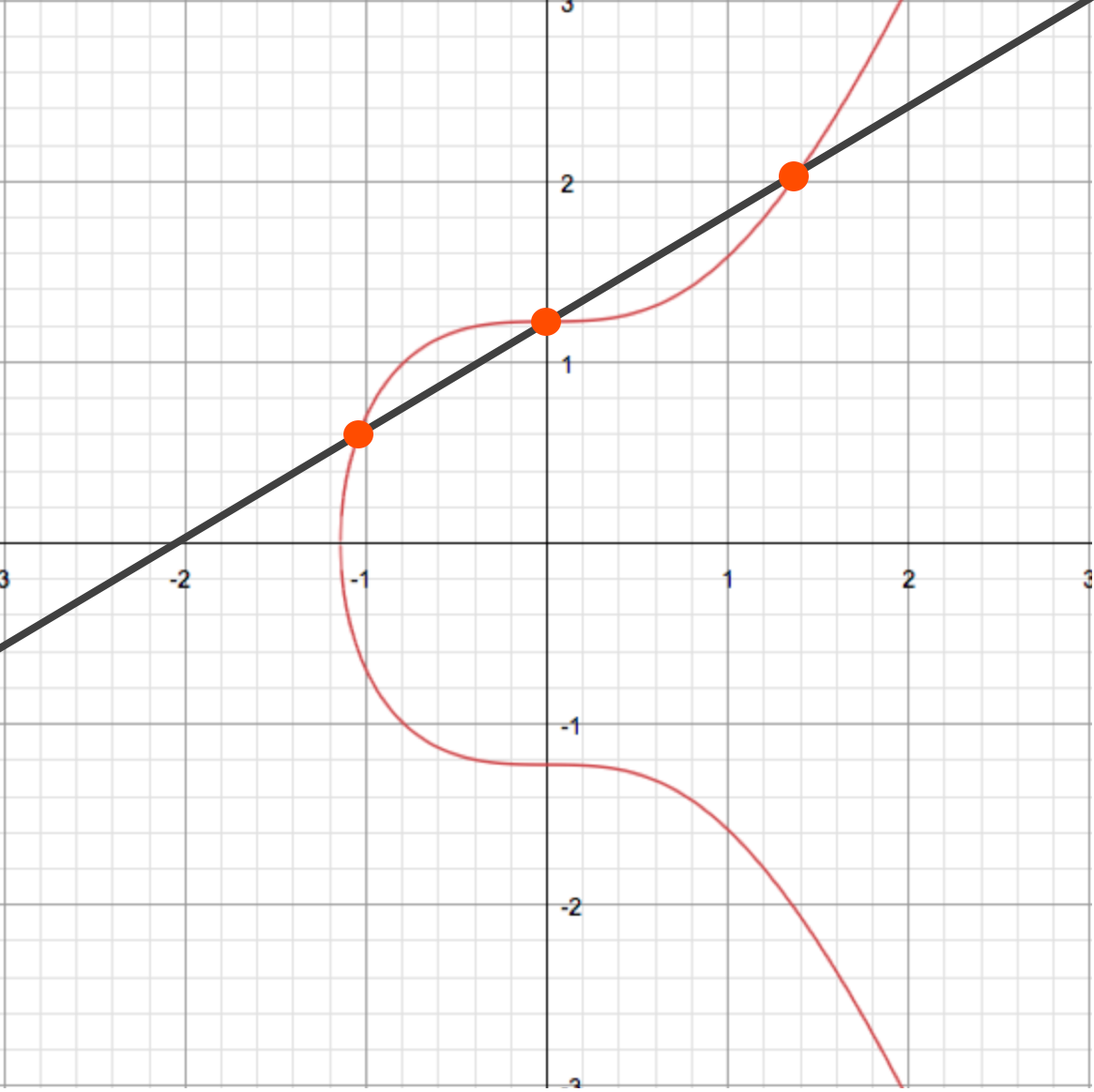 047d1bb98aa0d6b4a5a5cc4dba83df2c35ac2b7a63e973edae0f14d680d196b942494490803fe36426baffe67fa6048b2e989c48461f50449a83e563a0d84bdbfd
Public Key
TLS 1.2 DHECE Key Exchange
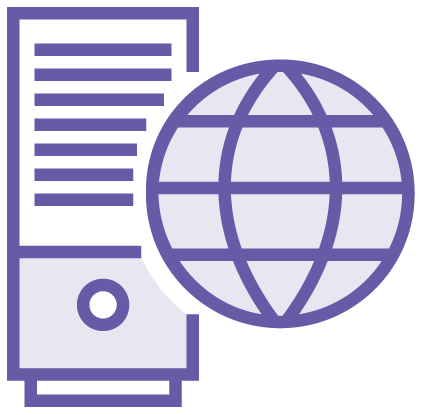 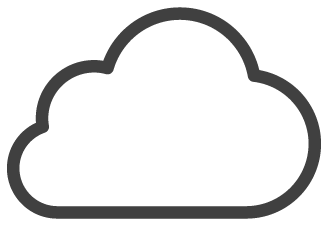 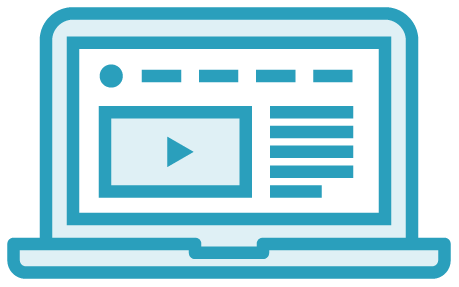 Private
Key
Private
Key
+
047d1bb98aa0d6b4a5a5cc4dba83df2c35ac2b7a63e973edae0f14d680d196b942494490803fe36426baffe67fa6048b2e989c48461f50449a83e563a0d84bdbfd
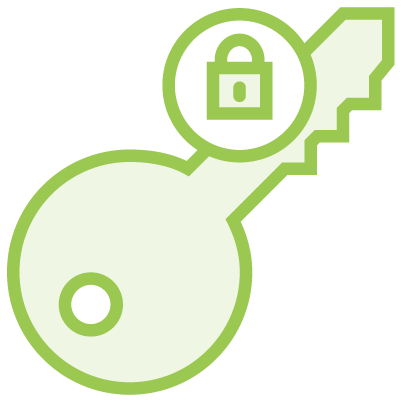 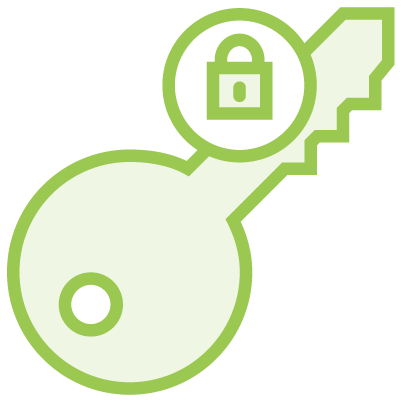 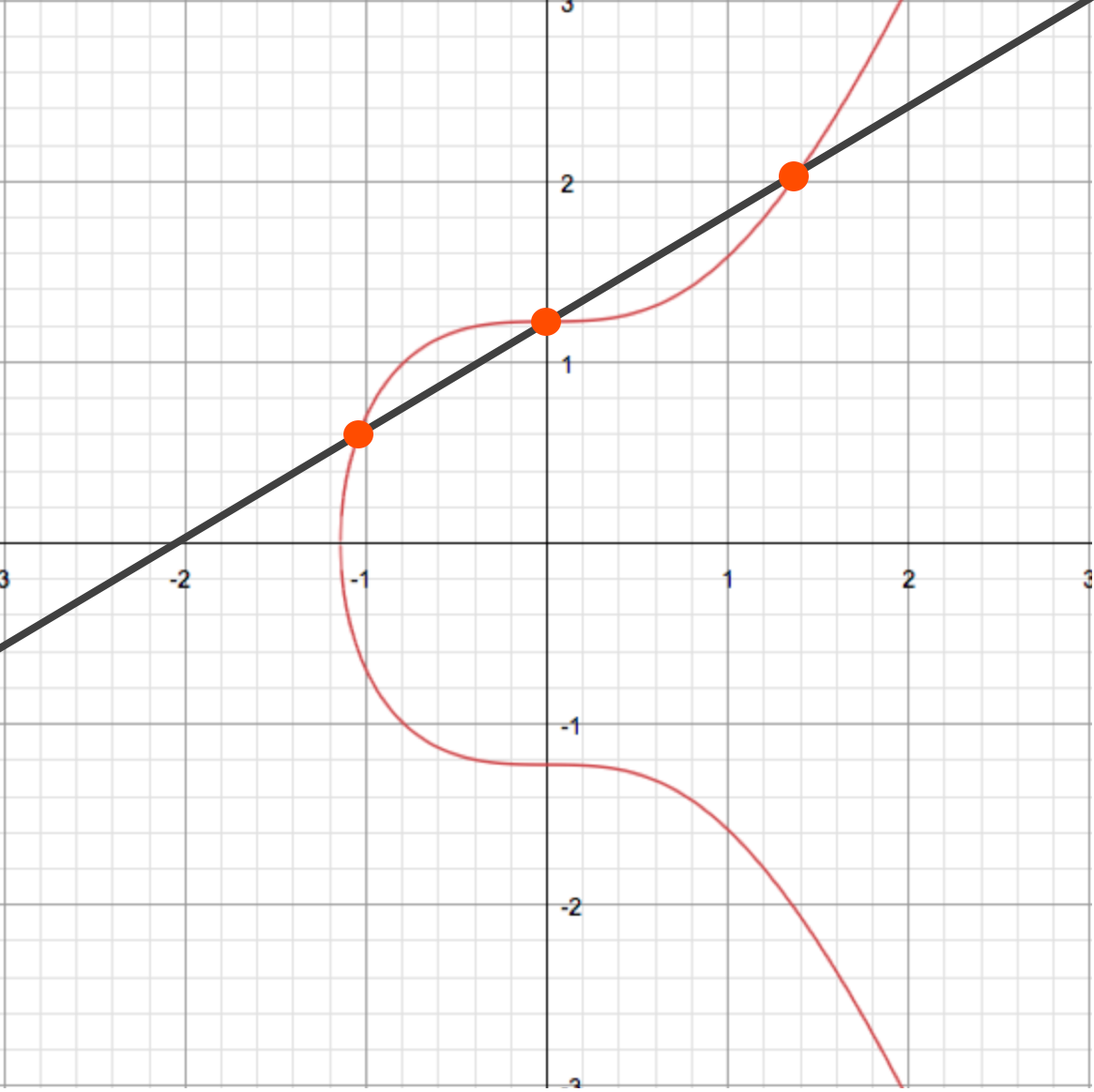 HTTPs Client
HTTPs Server
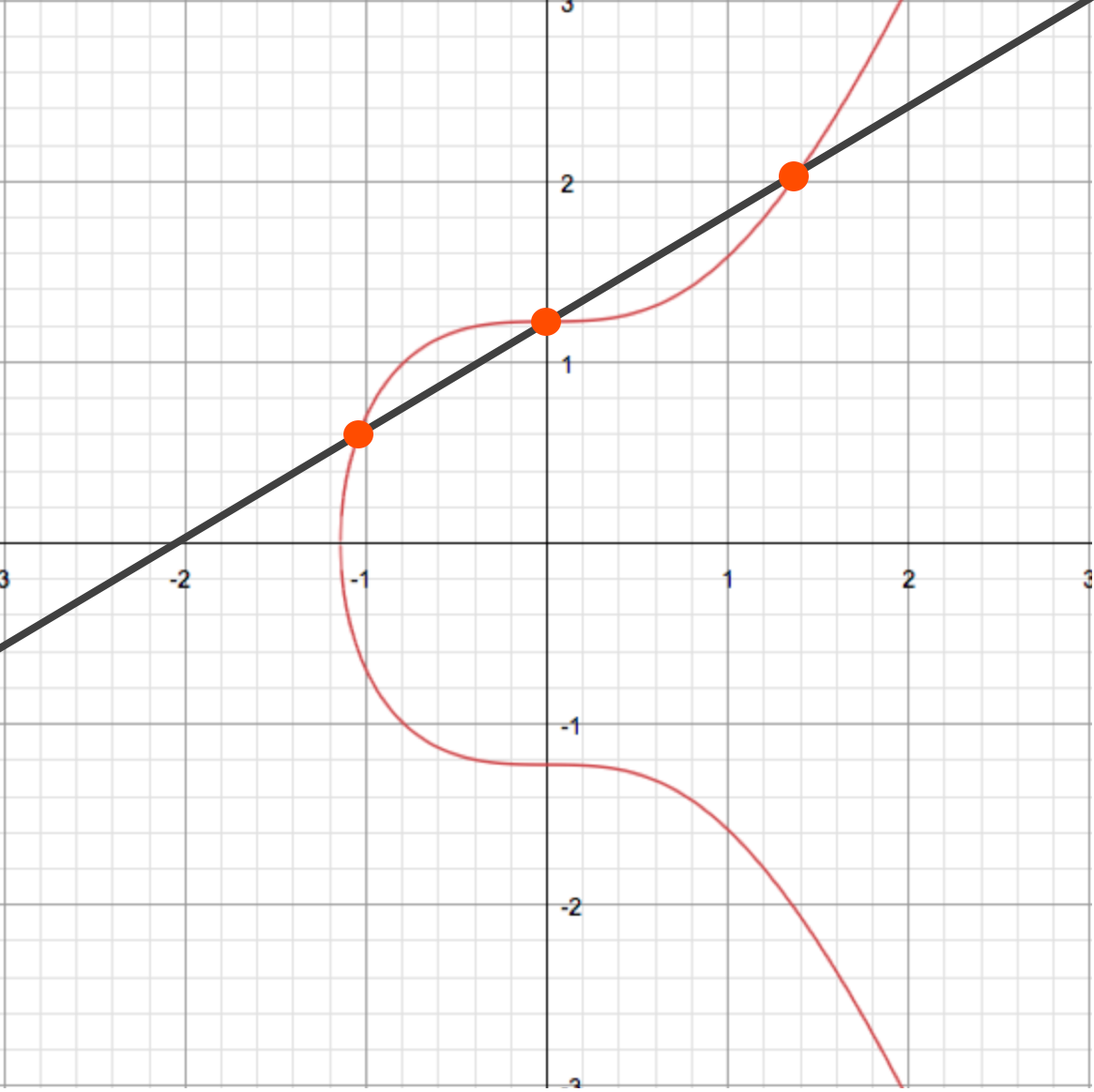 047d1bb98aa0d6b4a5a5cc4dba83df2c35ac2b7a63e973edae0f14d680d196b942494490803fe36426baffe67fa6048b2e989c48461f50449a83e563a0d84bdbfd
Public Key
TLS 1.2 DHECE Key Exchange
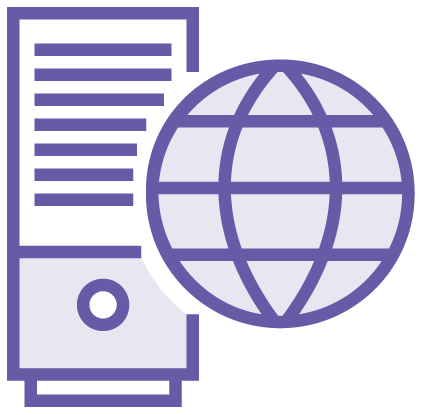 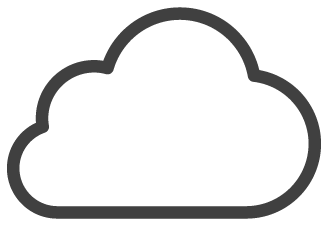 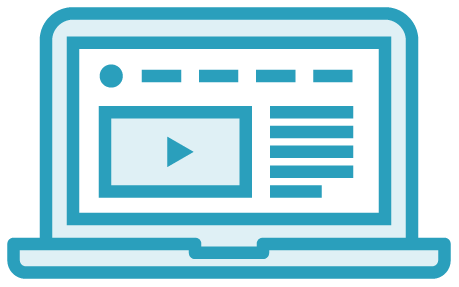 Private
Key
Private
Key
+
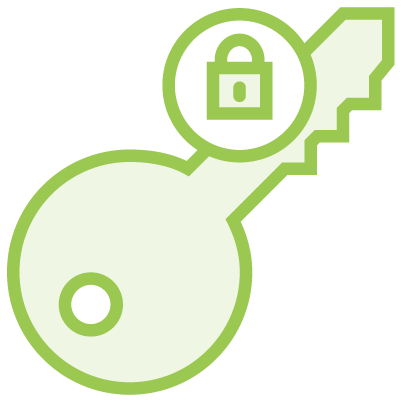 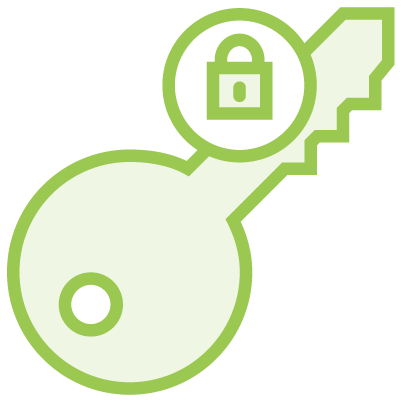 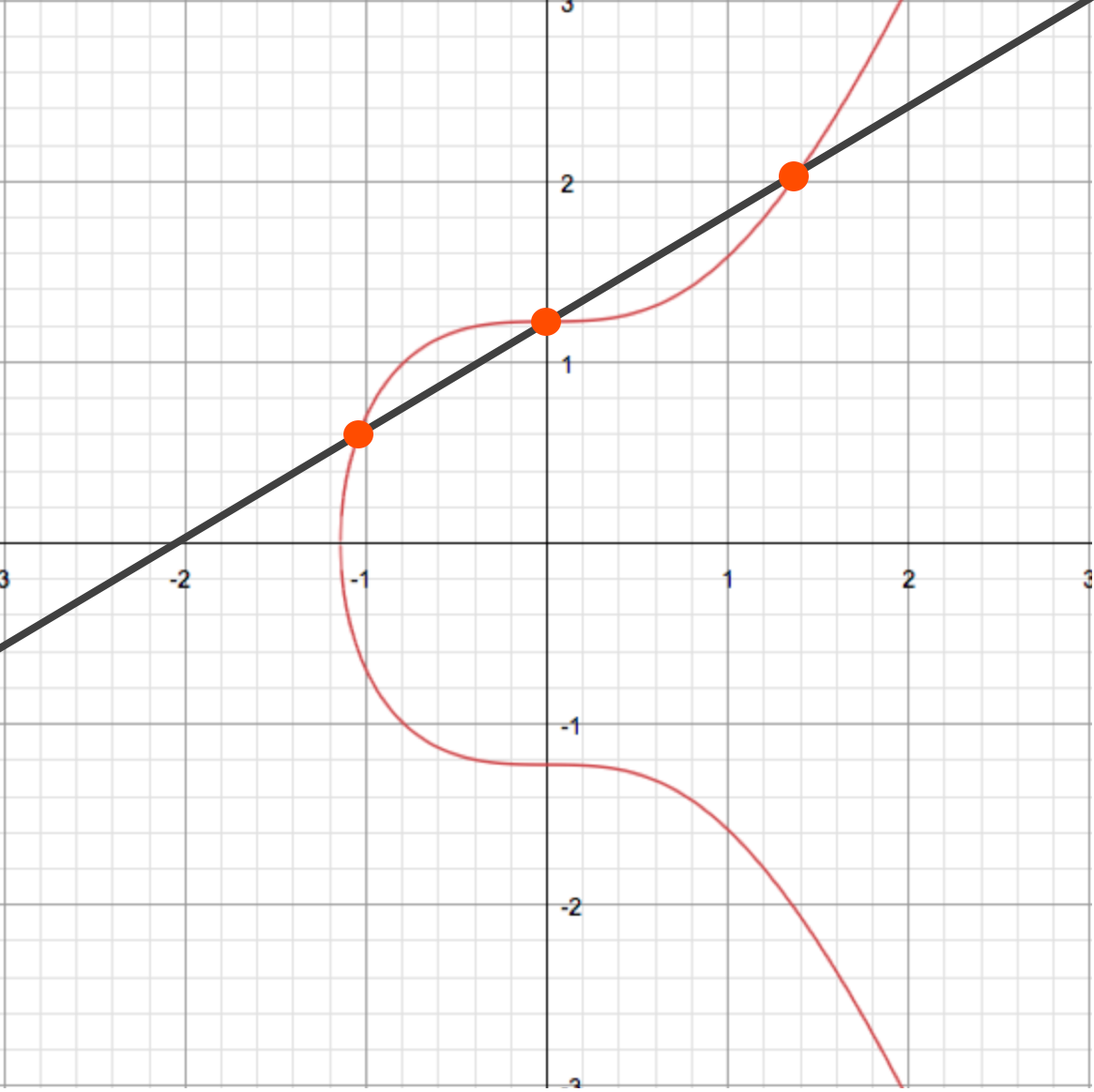 HTTPs Client
HTTPs Server
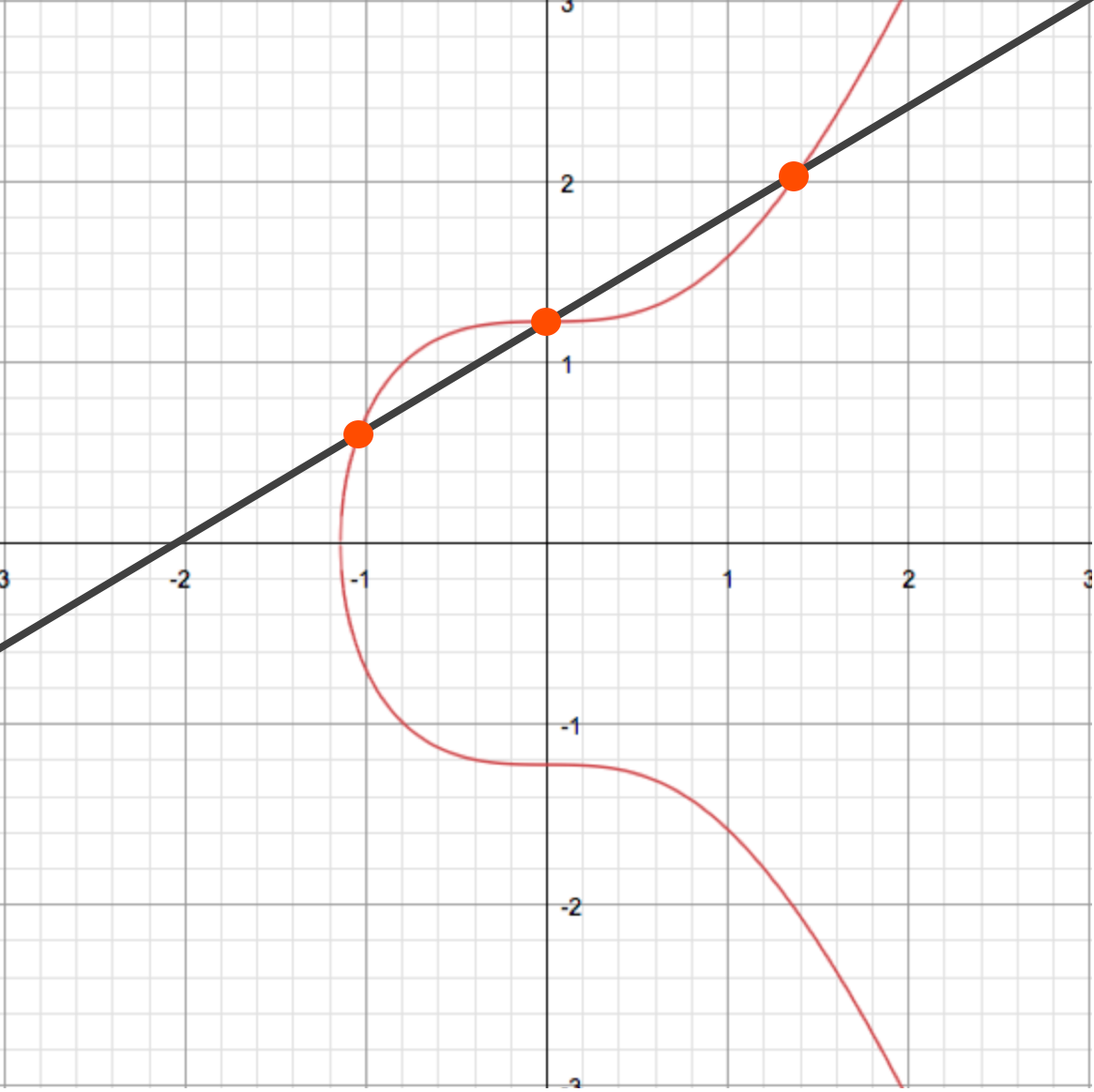 047d1bb98aa0d6b4a5a5cc4dba83df2c35ac2b7a63e973edae0f14d680d196b942494490803fe36426baffe67fa6048b2e989c48461f50449a83e563a0d84bdbfd
047d1bb98aa0d6b4a5a5cc4dba83df2c35ac2b7a63e973edae0f14d680d196b942494490803fe36426baffe67fa6048b2e989c48461f50449a83e563a0d84bdbfd
Public Key
TLS 1.2 DHECE Key Exchange
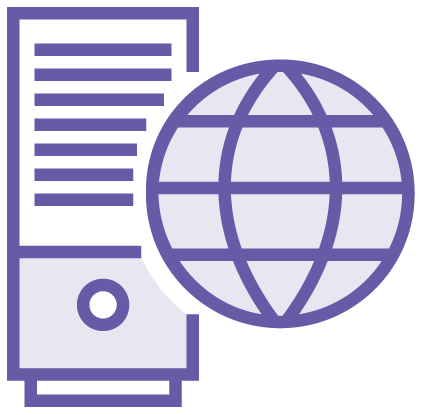 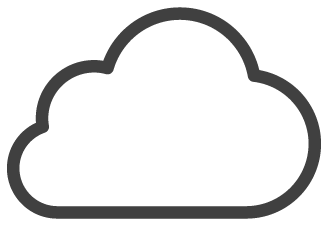 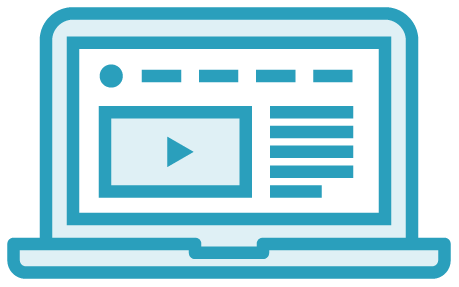 Private
Key
Private
Key
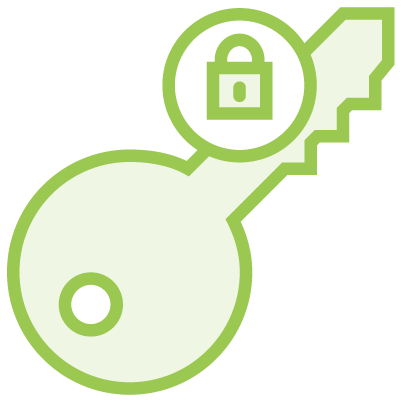 047d1bb98aa0d6b4a5a5cc4dba83df2c35ac2b7a63e973edae0f14d680d196b942494490803fe36426baffe67fa6048b2e989c48461f50449a83e563a0d84bdbfd
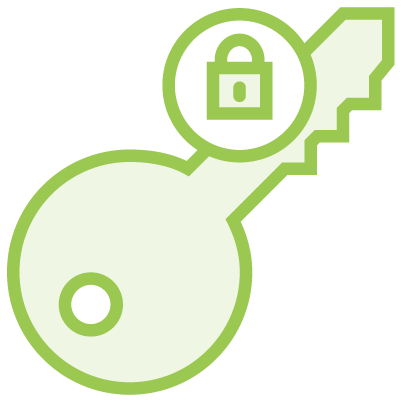 HTTPs Client
HTTPs Server
047d1bb98aa0d6b4a5a5cc4dba83df2c35ac2b7a63e973edae0f14d680d196b942494490803fe36426baffe67fa6048b2e989c48461f50449a83e563a0d84bdbfd
TLS 1.2 DHECE Key Exchange
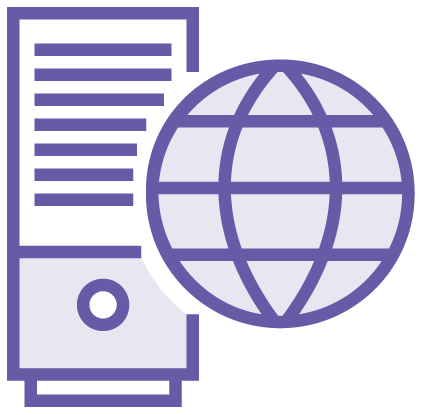 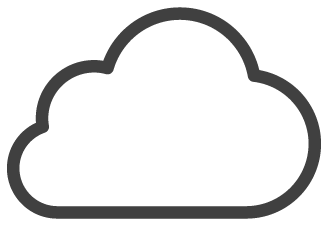 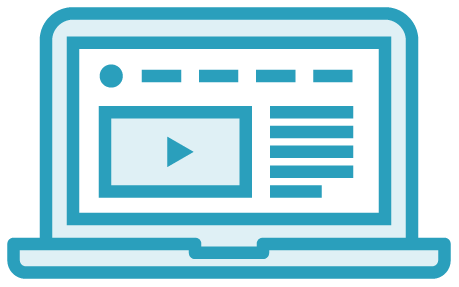 Private
Key
Private
Key
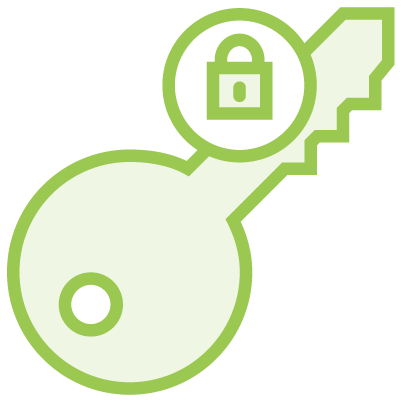 047d1bb98aa0d6b4a5a5cc4dba83df2c35ac2b7a63e973edae0f14d680d196b942494490803fe36426baffe67fa6048b2e989c48461f50449a83e563a0d84bdbfd
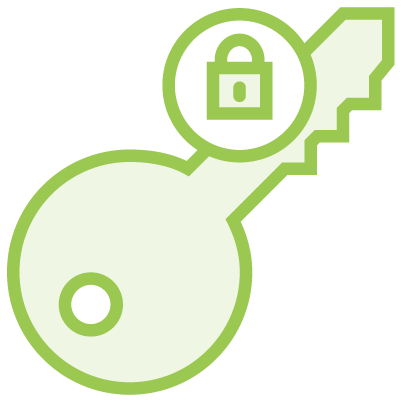 HTTPs Client
HTTPs Server
047d1bb98aa0d6b4a5a5cc4dba83df2c35ac2b7a63e973edae0f14d680d196b942494490803fe36426baffe67fa6048b2e989c48461f50449a83e563a0d84bdbfd
TLS 1.2 DHECE Key Exchange
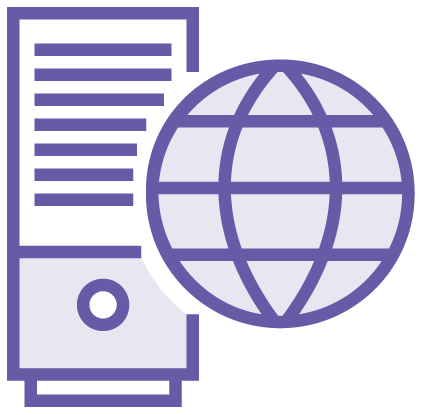 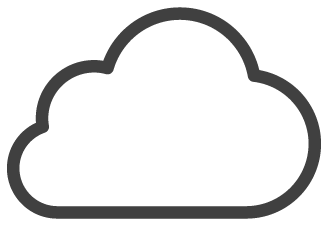 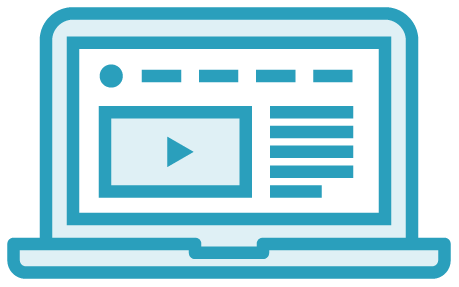 Private
Key
Private
Key
+
+
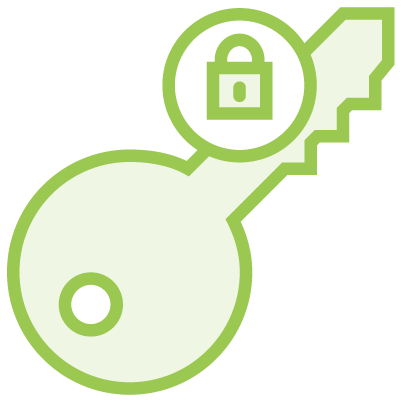 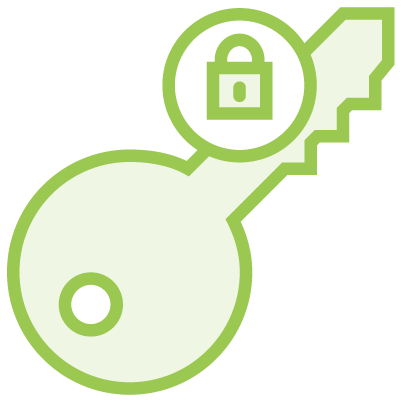 047d1bb98aa0d6b4a5a5cc4dba83df2c35ac2b7a63e973edae0f14d680d196b942494490803fe36426baffe67fa6048b2e989c48461f50449a83e563a0d84bdbfd
047d1bb98aa0d6b4a5a5cc4dba83df2c35ac2b7a63e973edae0f14d680d196b942494490803fe36426baffe67fa6048b2e989c48461f50449a83e563a0d84bdbfd
HTTPs Client
HTTPs Server
TLS 1.2 DHECE Key Exchange
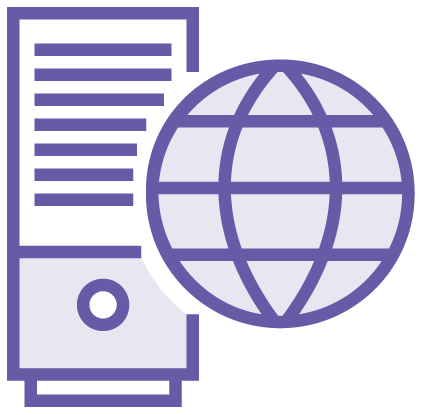 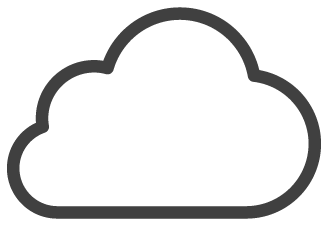 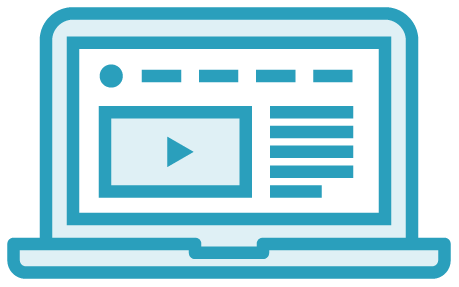 Private
Key
Private
Key
+
+
047d1bb98aa0d6b4a5a5cc4dba83df2c35ac2b7a63e973edae0f14d680d196b942494490803fe36426baffe67fa6048b2e989c48461f50449a83e563a0d84bdbfd
047d1bb98aa0d6b4a5a5cc4dba83df2c35ac2b7a63e973edae0f14d680d196b942494490803fe36426baffe67fa6048b2e989c48461f50449a83e563a0d84bdbfd
HTTPs Client
HTTPs Server
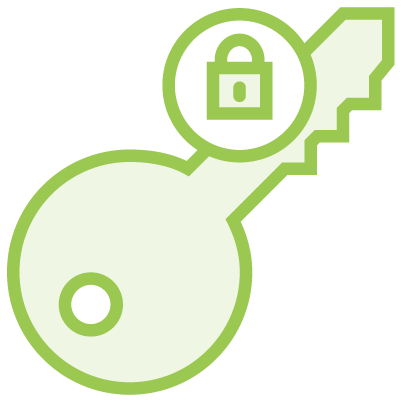 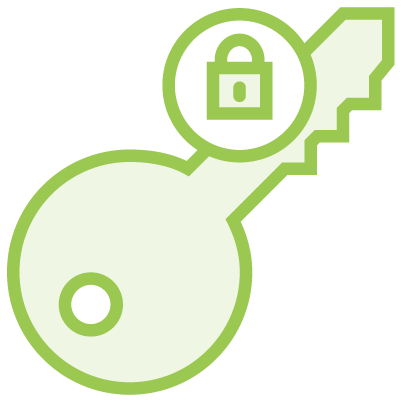 TLS Encryption
TLS v1.3
TLS v1.2
Key         
Exchange
Data      
Encryption
Handshake 
Integrity
RSA

Diffie Hellman

Elliptical Curve
Diffie Hellman
RSA

Diffie Hellman

Elliptical Curve
Diffie Hellman
TLS Encryption
Handshake 
Integrity
Key         
Exchange
Data      
Encryption
TLS Encryption
Key         
Exchange
Data      
Encryption
Handshake 
Integrity
TLS Encryption
Key         
Exchange
Data      
Encryption
Handshake 
Integrity
TLS Encryption
Key         
Exchange
Data      
Encryption
Handshake 
Integrity
Server Authenticity
Certificates
Certificates
Certificate Authority
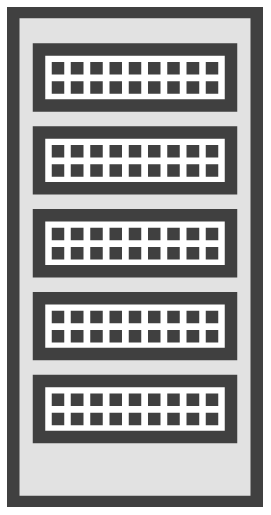 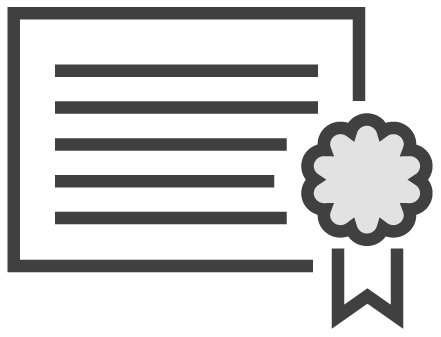 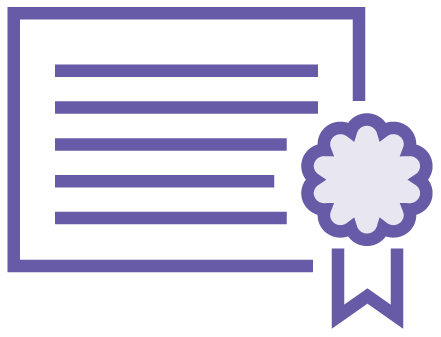 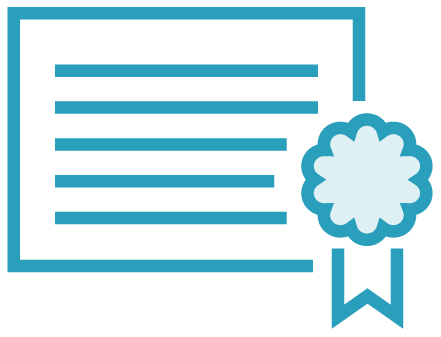 Server
Intermediate
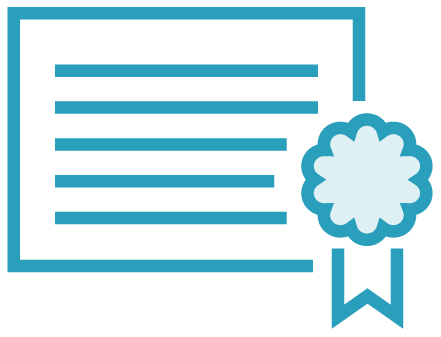 Root
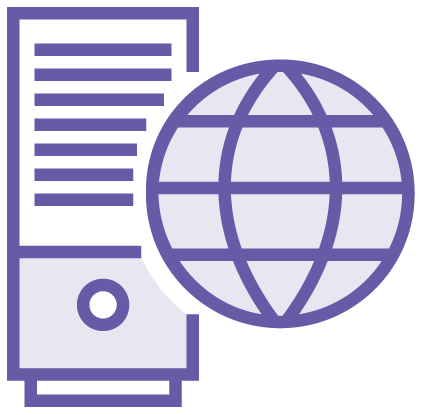 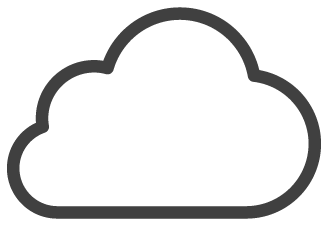 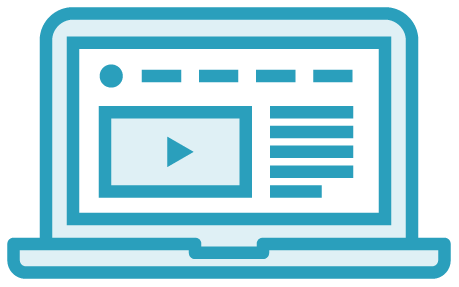 Certificates
Certificate Authority
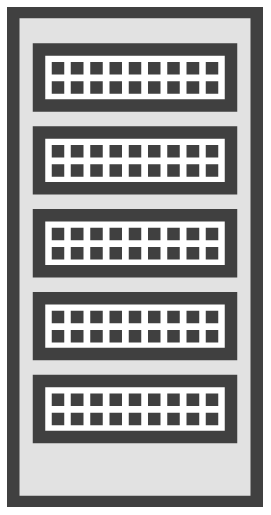 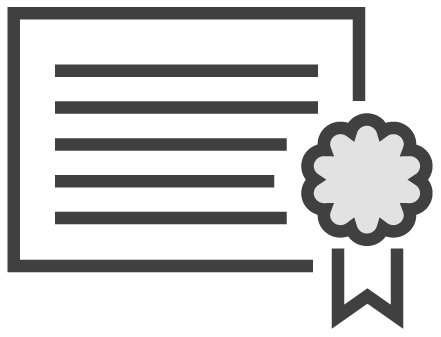 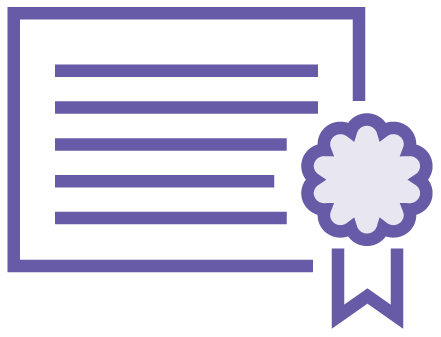 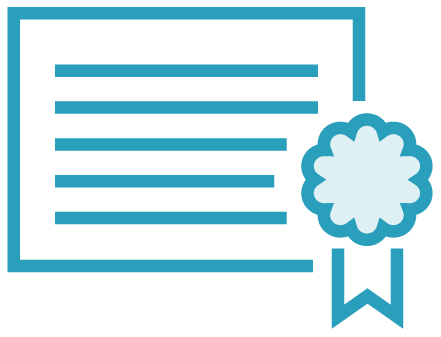 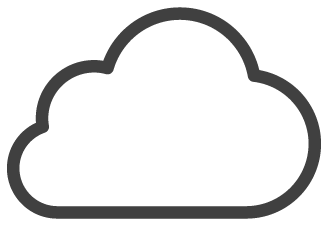 Server
Intermediate
Root
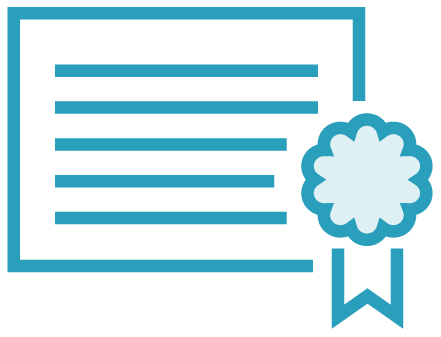 Certificates
Certificate Authority
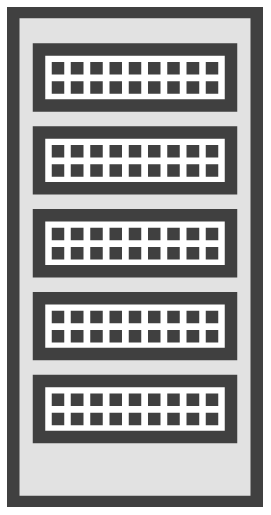 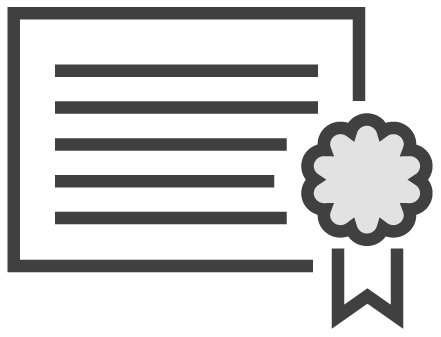 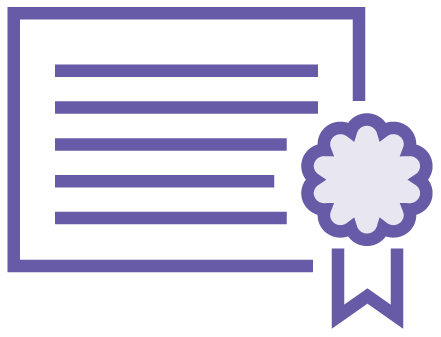 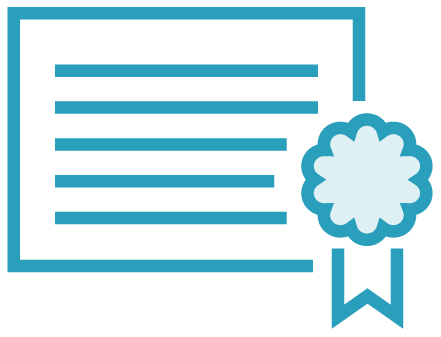 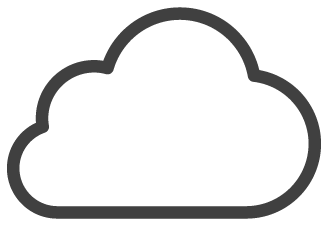 Server
Intermediate
Root
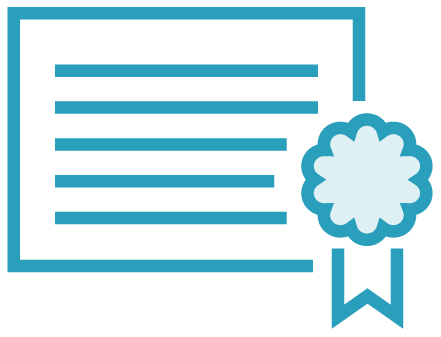 Certificates
Certificate Authority
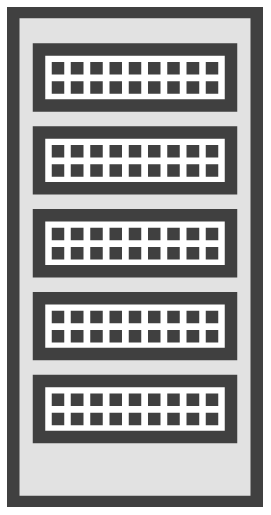 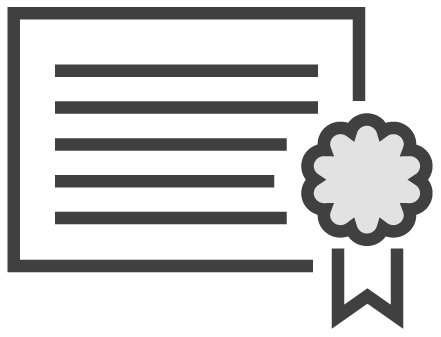 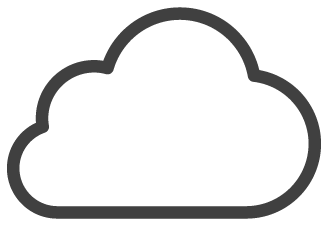 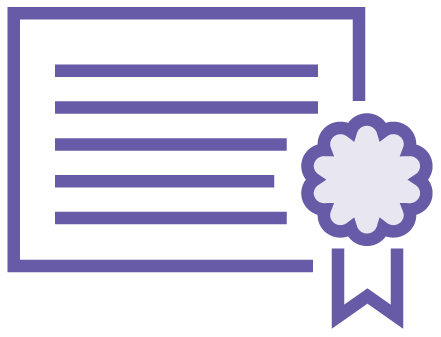 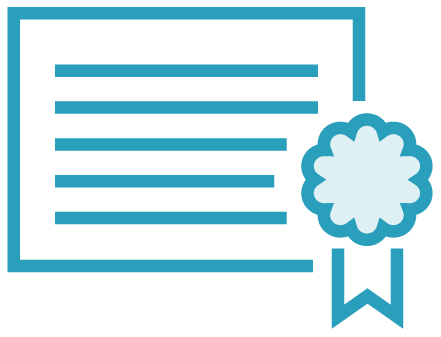 Root
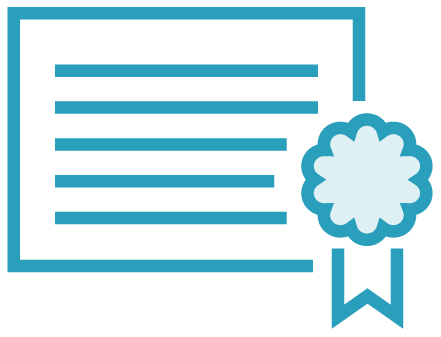 Server
Intermediate
Certificates
Certificate Authority
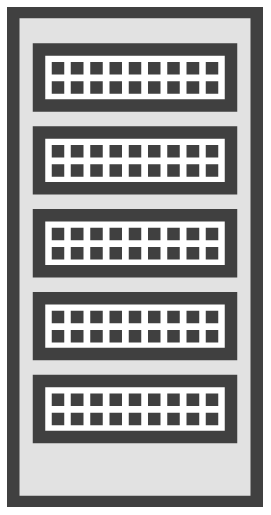 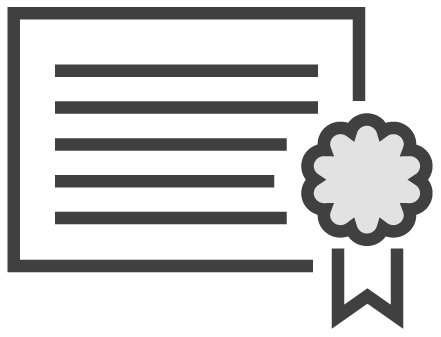 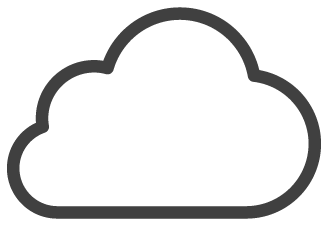 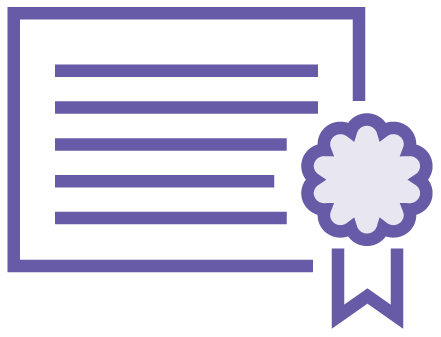 Root
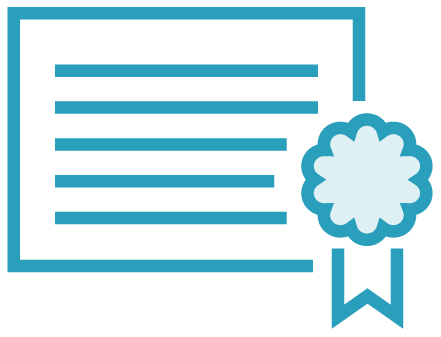 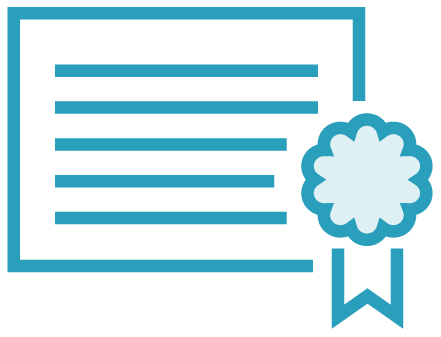 Intermediate
Server
Certificates
Certificate Authority
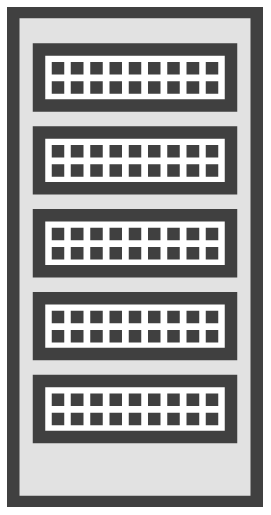 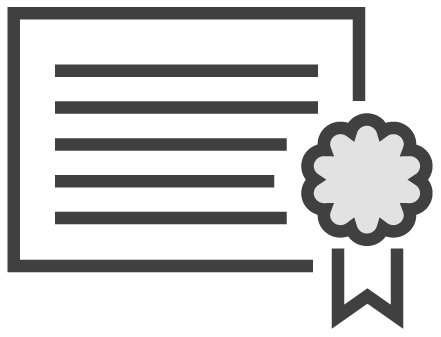 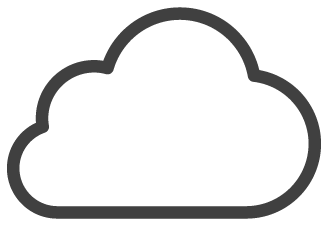 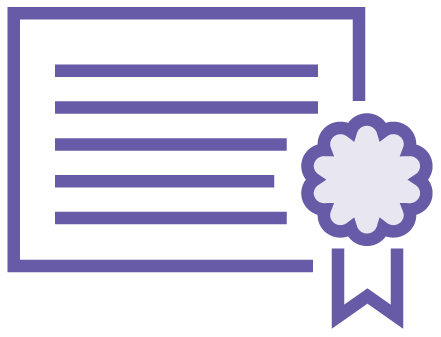 Root
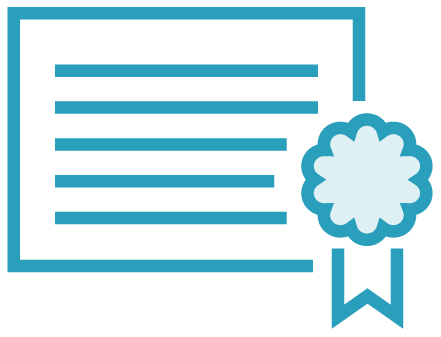 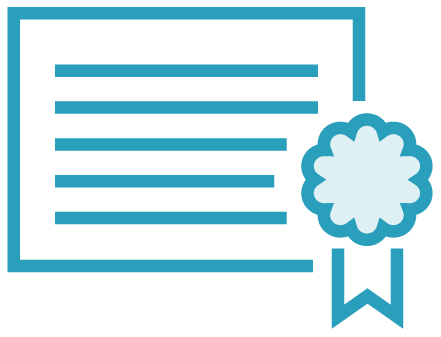 Intermediate
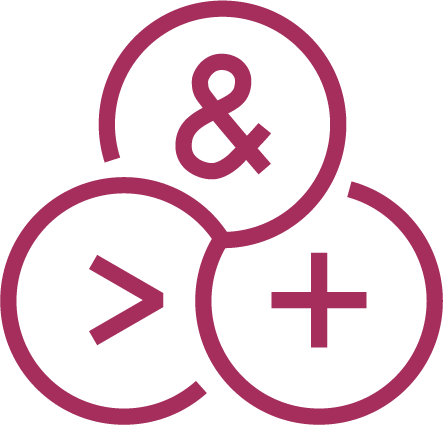 Server
Validation
Certificates
Certificate Authority
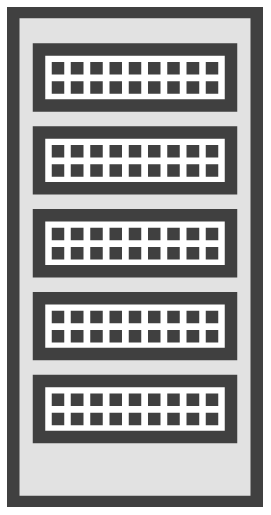 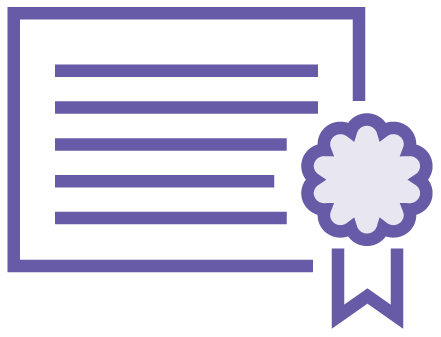 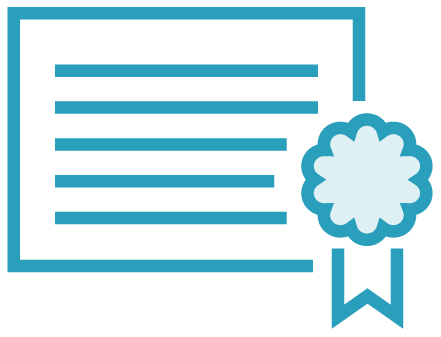 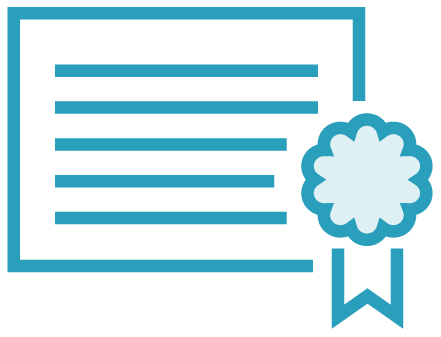 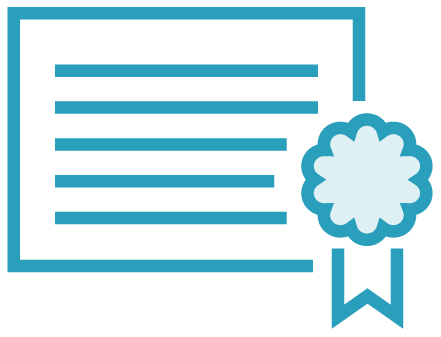 Server
Intermediate
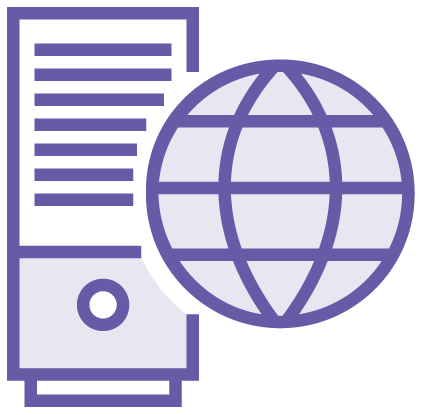 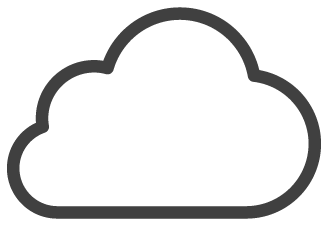 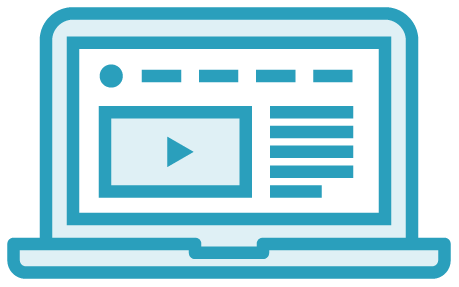 Certificates
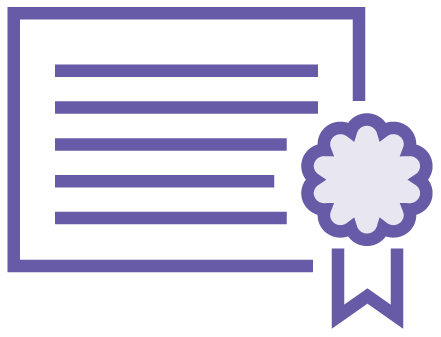 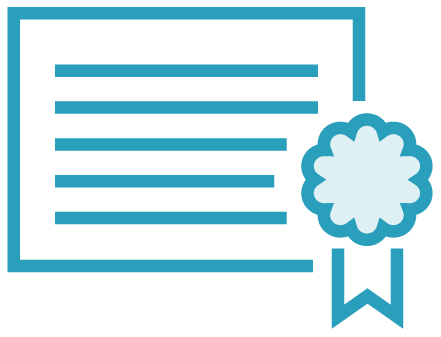 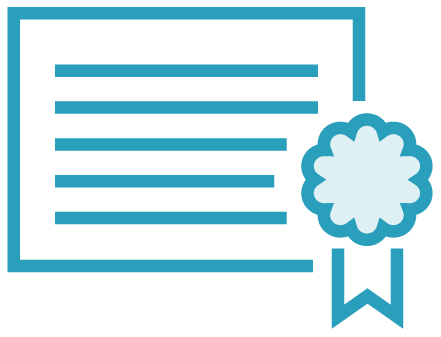 Server
Intermediate
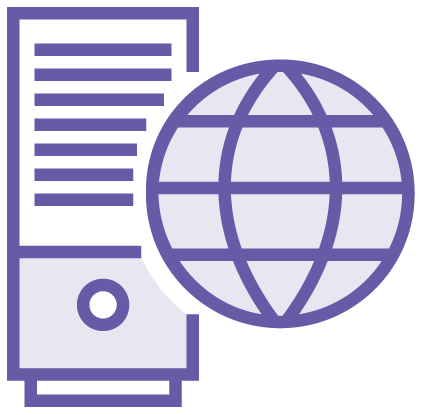 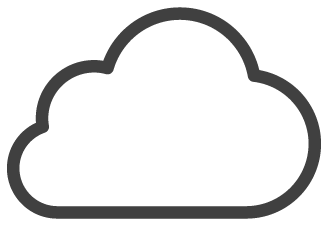 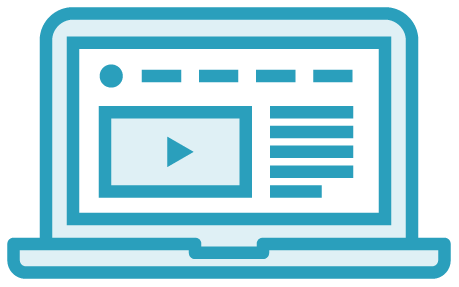 Certificates
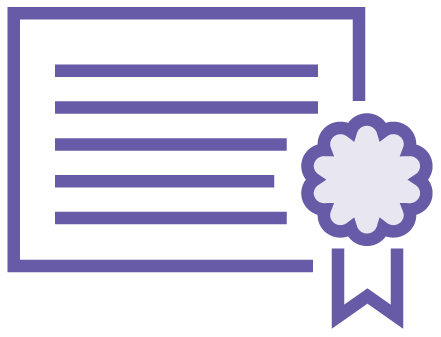 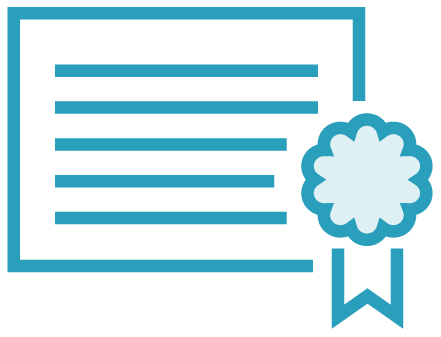 Server
Intermediate
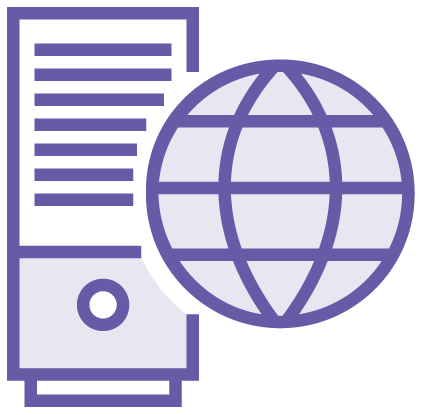 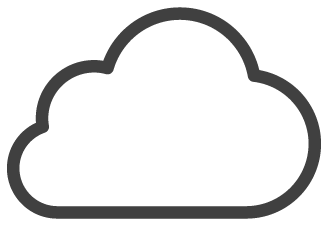 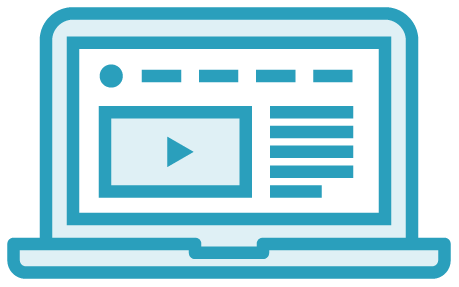 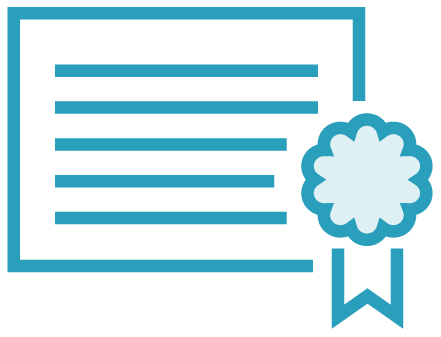 Certificates
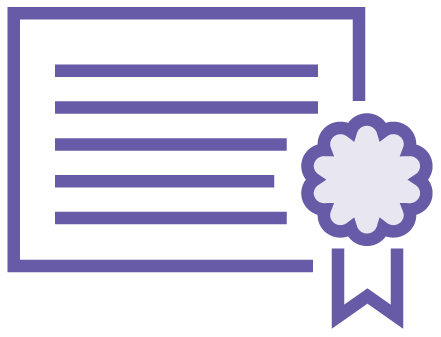 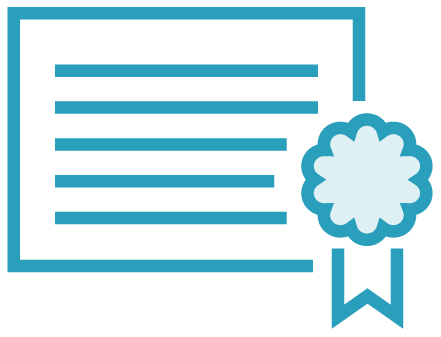 Server
Intermediate
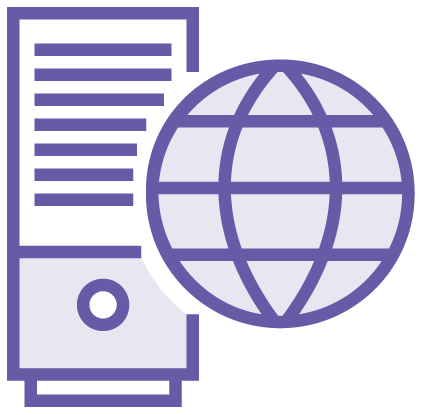 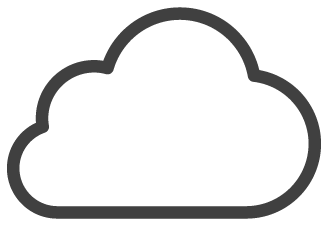 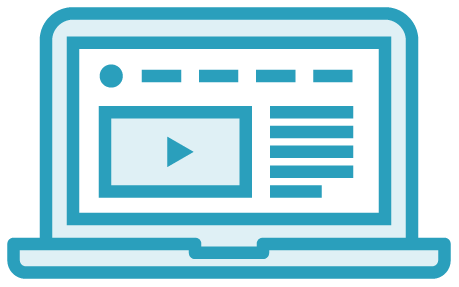 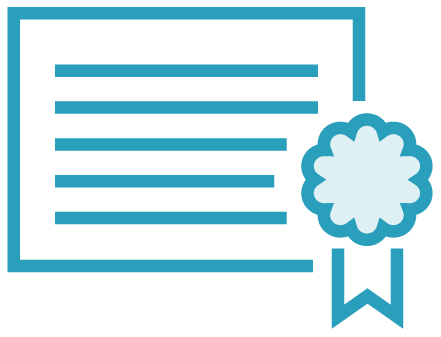 Certificates
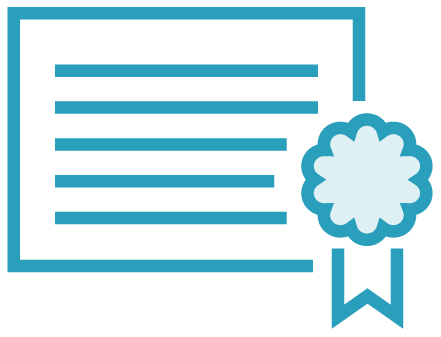 But aren’t certificates used to encrypt?
Key Exchange Only
RSA
Diffie Hellman 
(p and g values)
Certificates
But aren’t certificates used to encrypt?
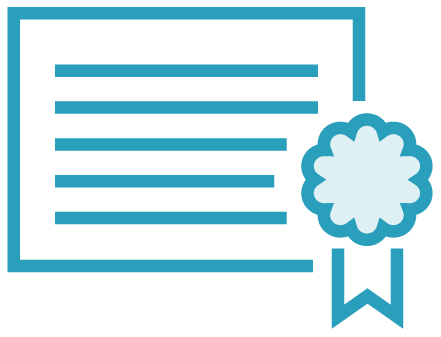 Key Exchange Only
RSA
Diffie Hellman 
(p and g values)
Certificates
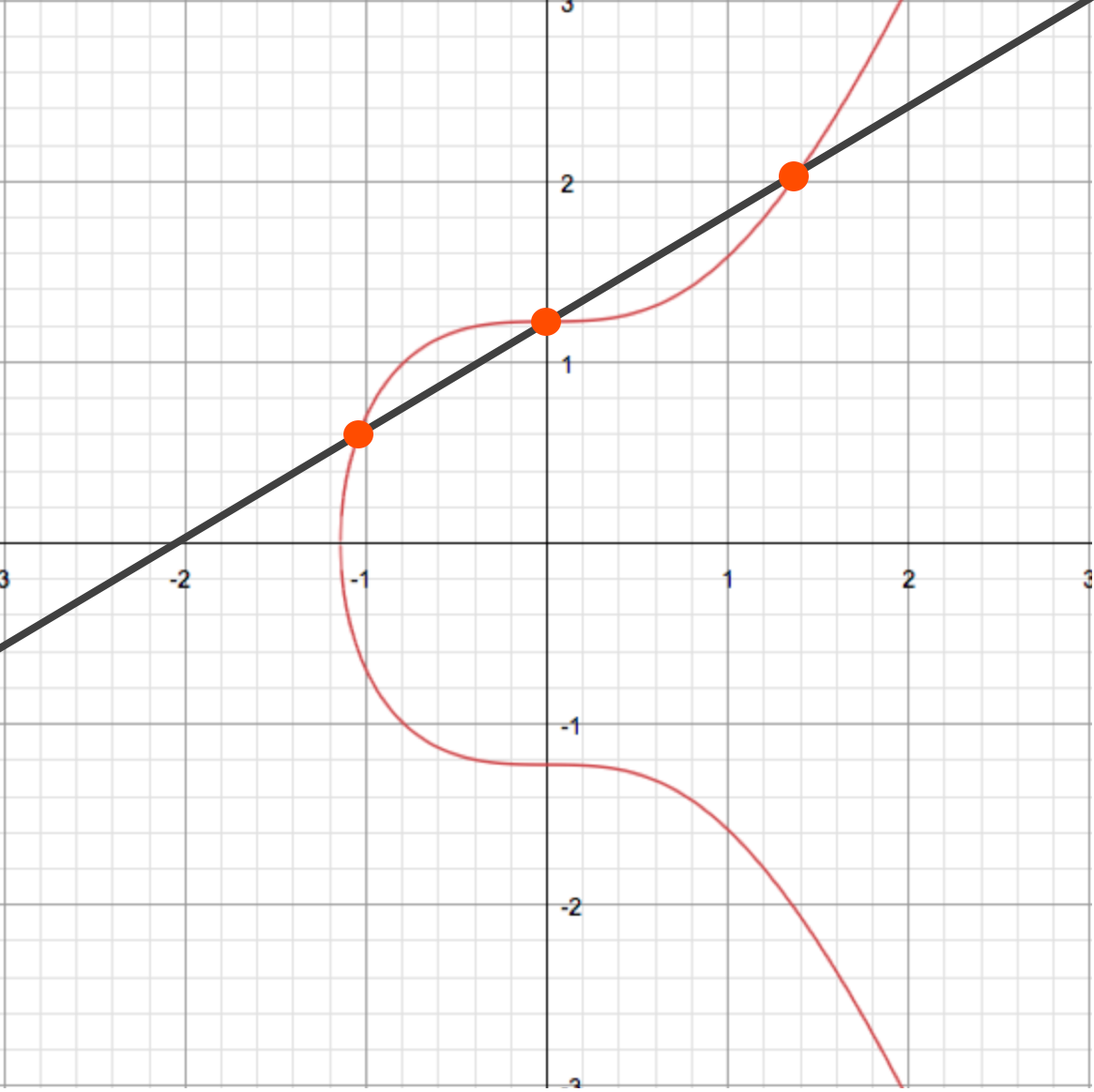 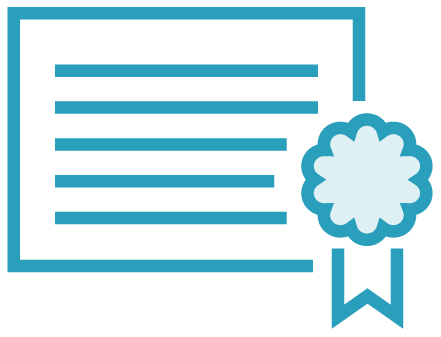 Used for Server Authenticity
Independent from 
Certificate
Data Loss Prevention
aka MITM or SSL intercept
Data Loss Prevention
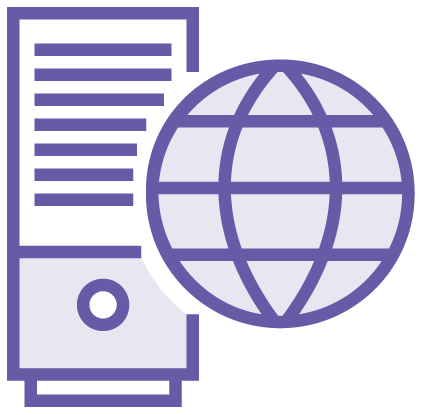 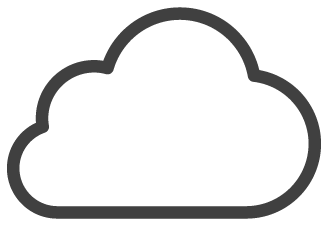 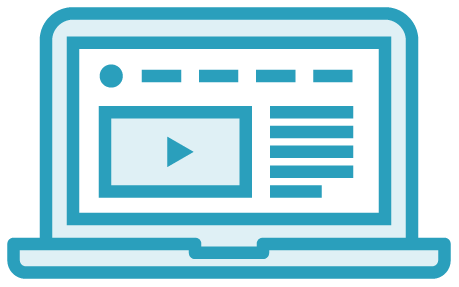 Client
Server
Data Loss Prevention
DLP Appliance
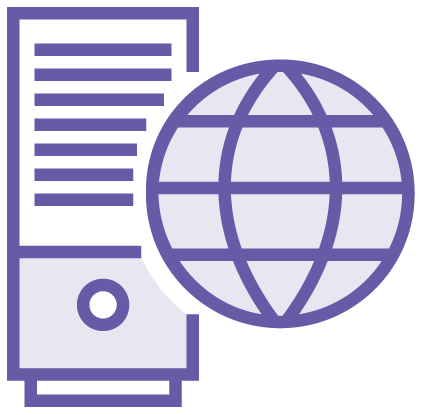 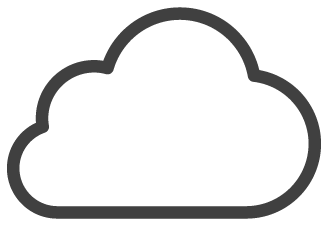 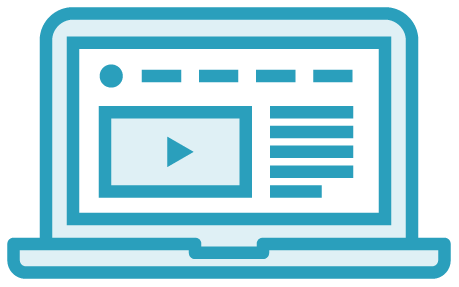 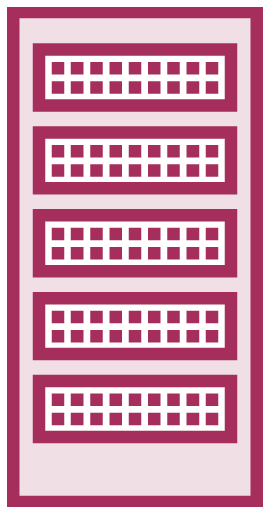 Client
Server
Data Loss Prevention
DLP Appliance
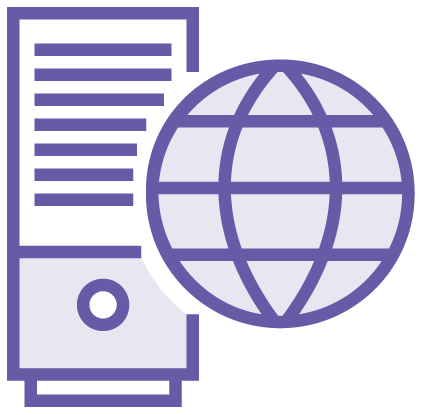 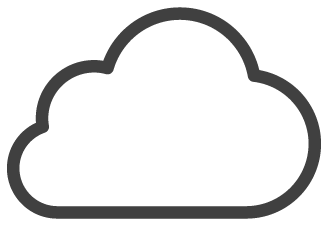 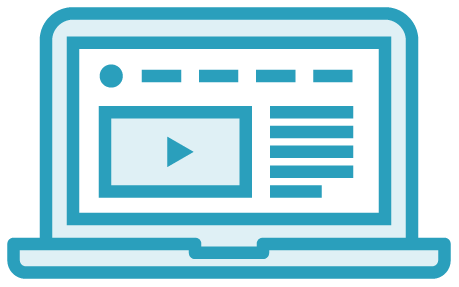 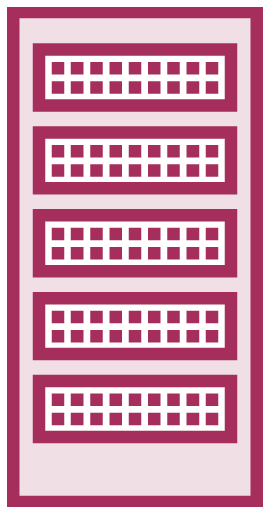 TLS Session
TLS Session
Client
Server
Data Loss Prevention
DLP Appliance
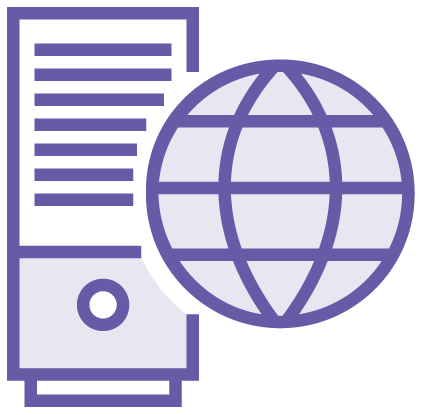 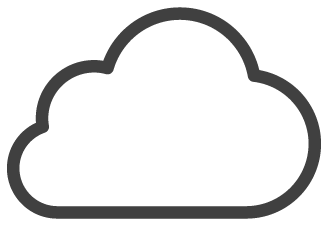 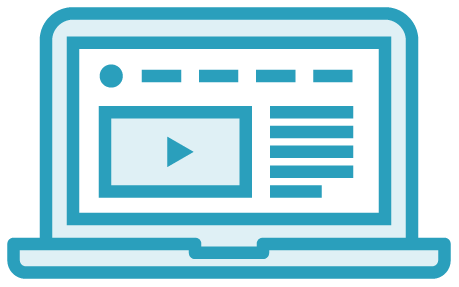 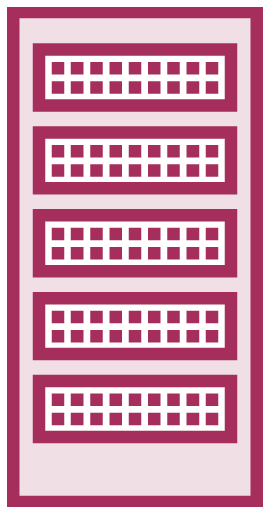 TLS Session
TLS Session
Client
Client Observes End to End
Server
Data Loss Prevention
DLP Appliance
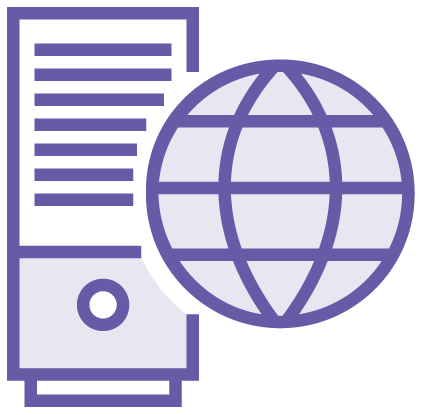 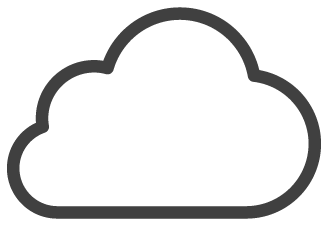 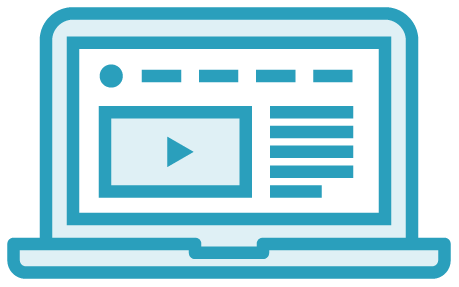 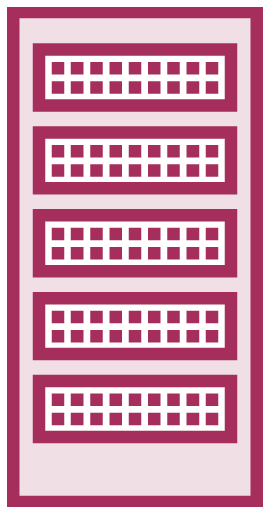 TLS Session
TLS Session
Client
Server
Unencrypted Client/Server Data
Data Loss Prevention
DLP Appliance
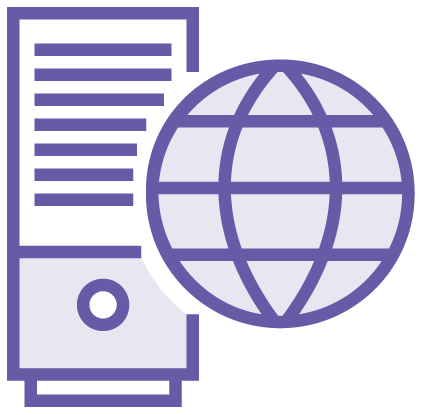 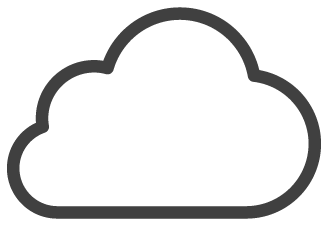 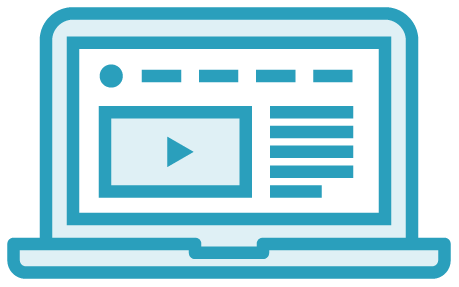 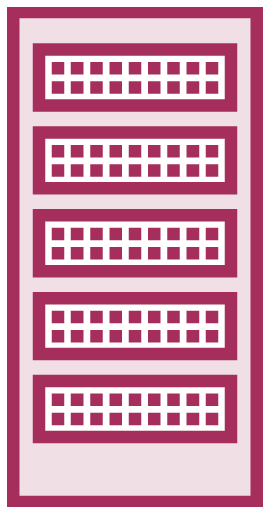 TLS Session
TLS Session
Client
Trusted
Certificate
Server
Data Loss Prevention
DLP Appliance
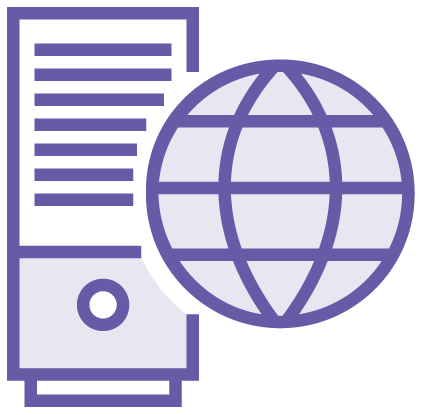 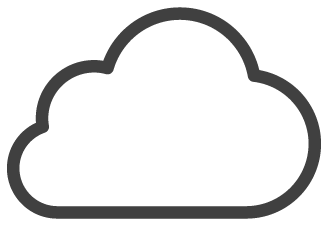 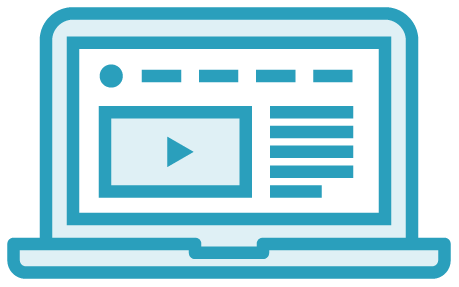 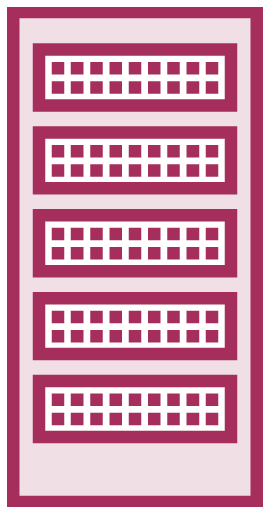 TLS Session
TLS Session
Client
?
Server
Trusted
Certificate
Data Loss Prevention
DLP Appliance
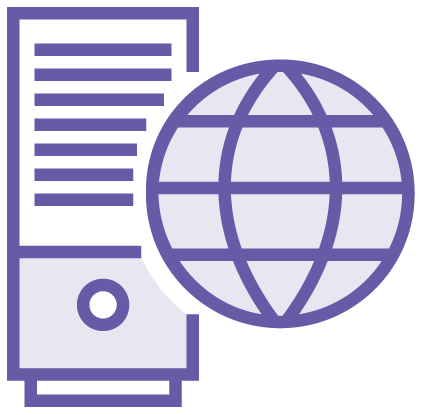 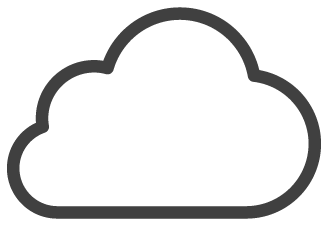 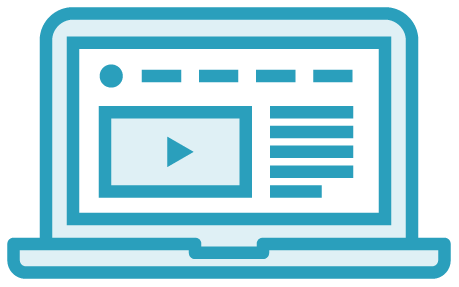 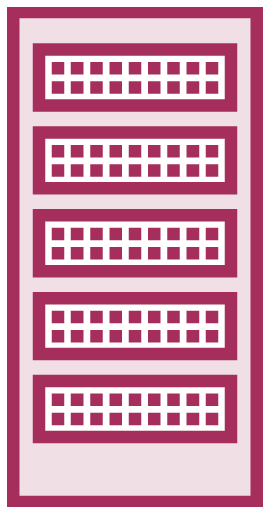 TLS Session
TLS Session
Client
?
Server
Trusted
Certificate
Data Loss Prevention
DLP Appliance
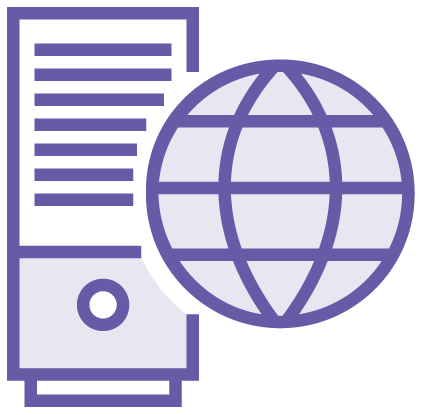 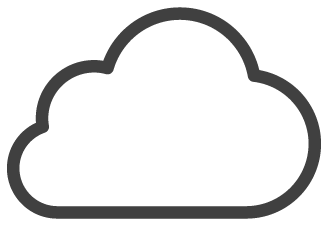 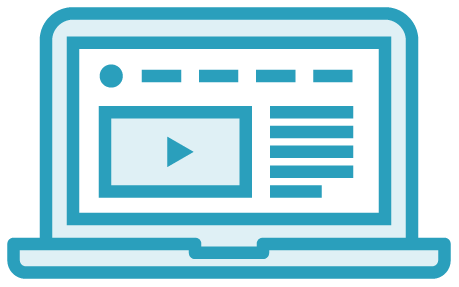 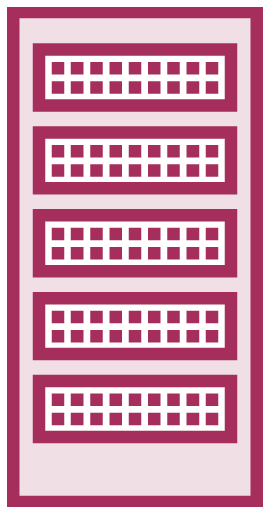 TLS Session
TLS Session
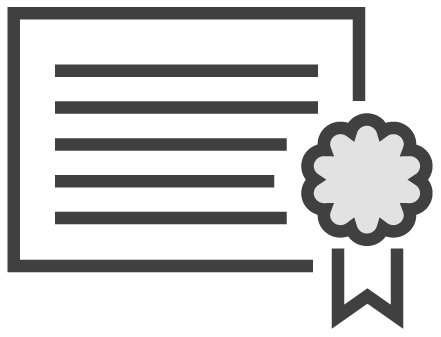 Client
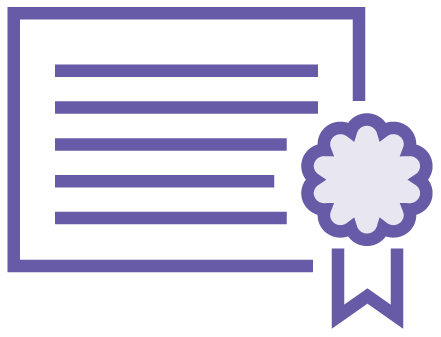 Server
Root
Intermediate
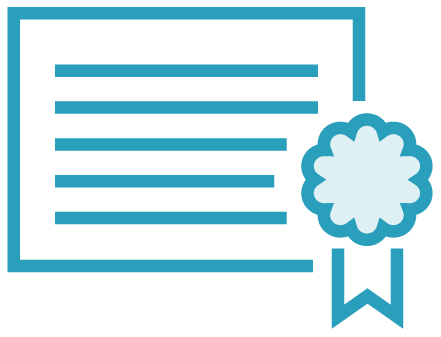 Server
Data Loss Prevention
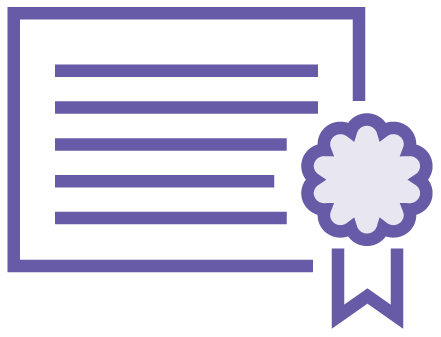 DLP Appliance
Intermediate
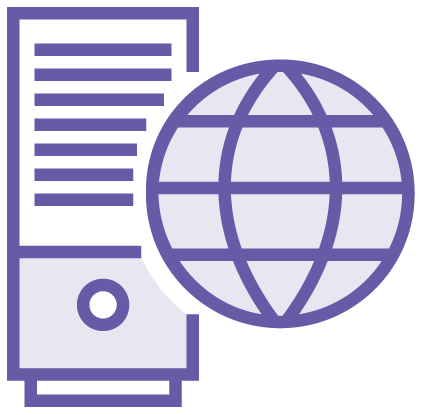 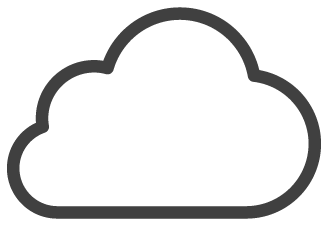 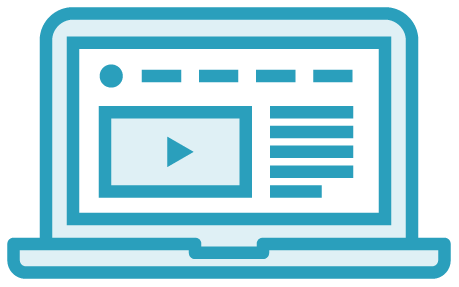 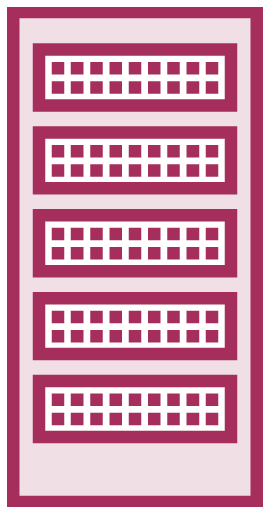 TLS Session
TLS Session
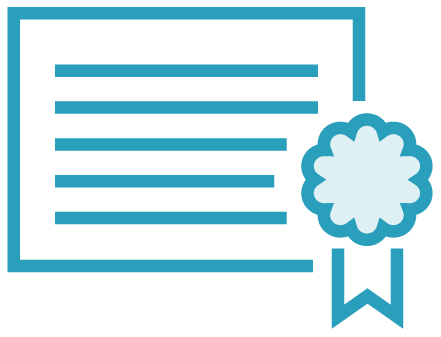 Client
Server
Server
Data Loss Prevention
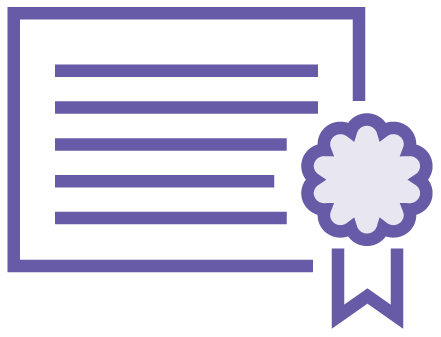 DLP Appliance
Intermediate
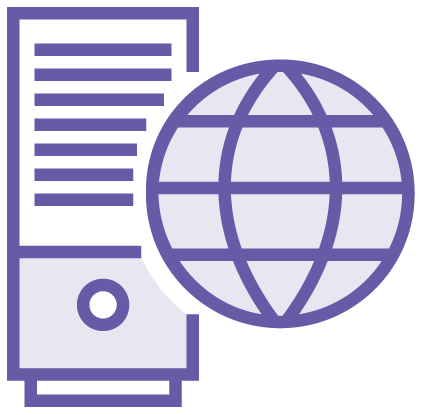 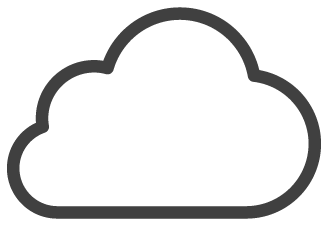 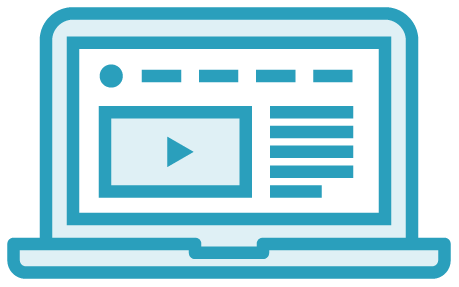 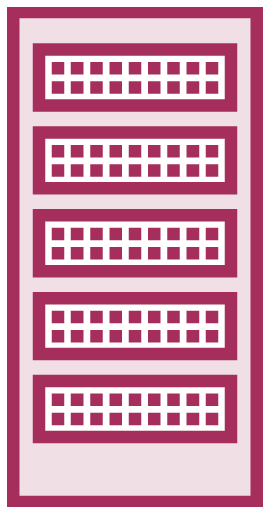 TLS Session
TLS Session
Client
Server
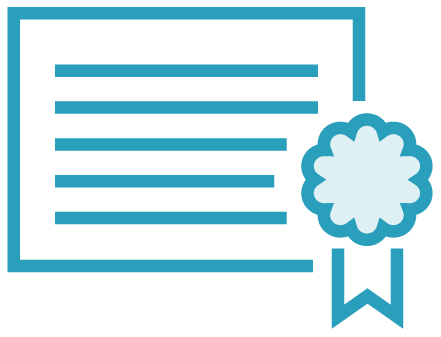 Server
Data Loss Prevention
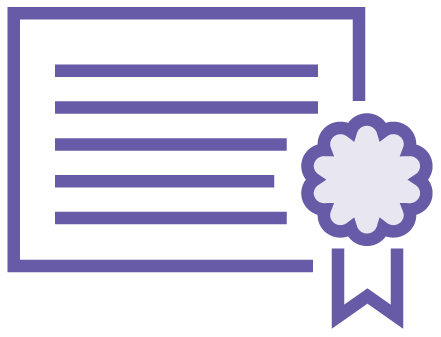 DLP Appliance
Intermediate
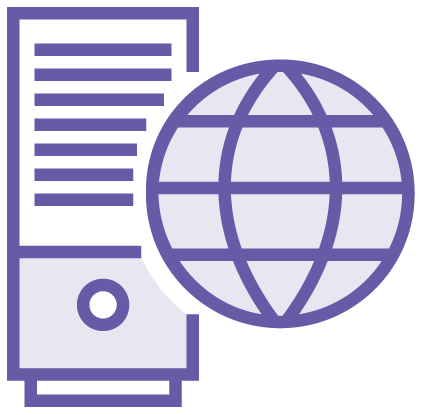 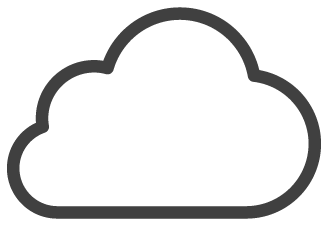 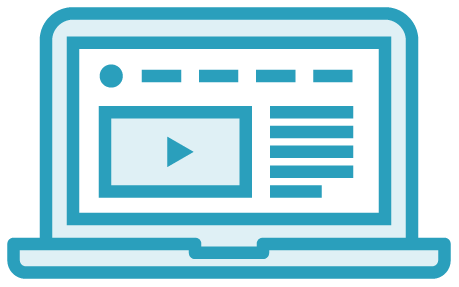 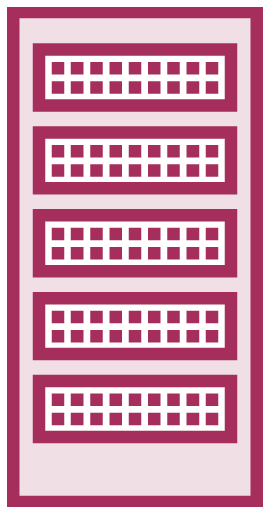 TLS Session
TLS Session
Client
Client Observes End to End Encryption
Server
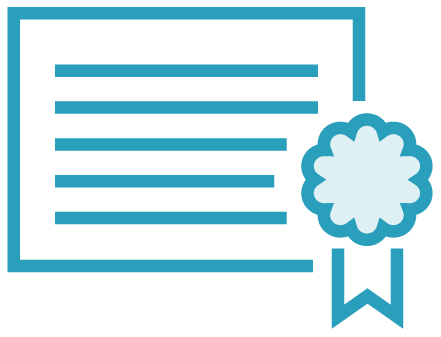 Server
Data Loss Prevention
DLP Appliance
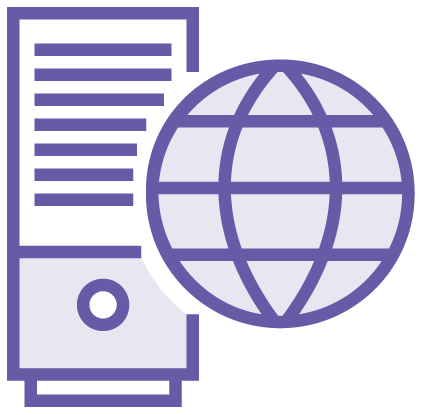 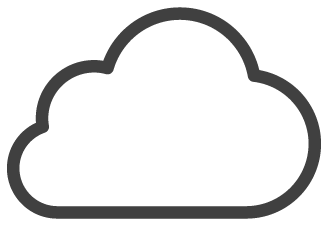 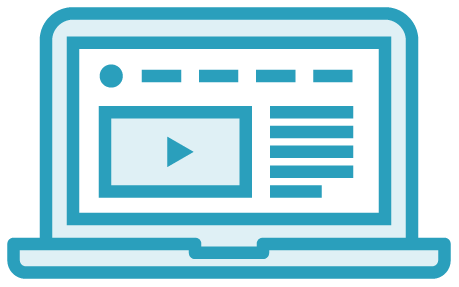 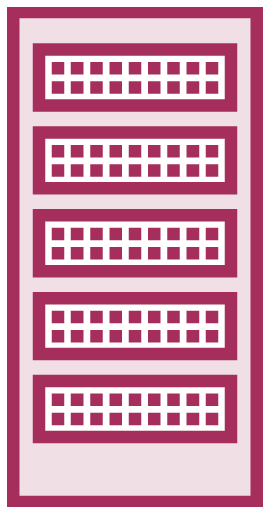 TLS Session
TLS Session
Client
Server
Unencrypted Client/Server Data
Certificates
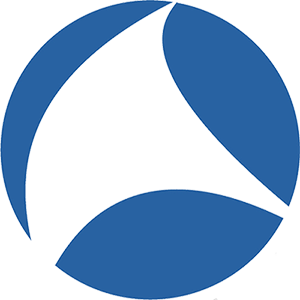 More Information
https://sharkfestasia.wireshark.org/sf18asia
SSL/TLS Decryption: Uncovering the Secrets
Peter Wu
https://www.pluralsight.com/
Wireshark Troubleshooting: 
Analyzing and Decrypting TLS Traffic
Ross Bagurdes
Summary
Encrypting Data
Diffie Hellman Elliptical Curve Key Exchange
Validation and Encryption with Certificates
Data Loss Prevention
Wireshark Demo